Personalizing Head Related Transfer Functions for Earables
Zhijian Yang, Romit Roy Choudhury




ACM SIGCOMM 2021
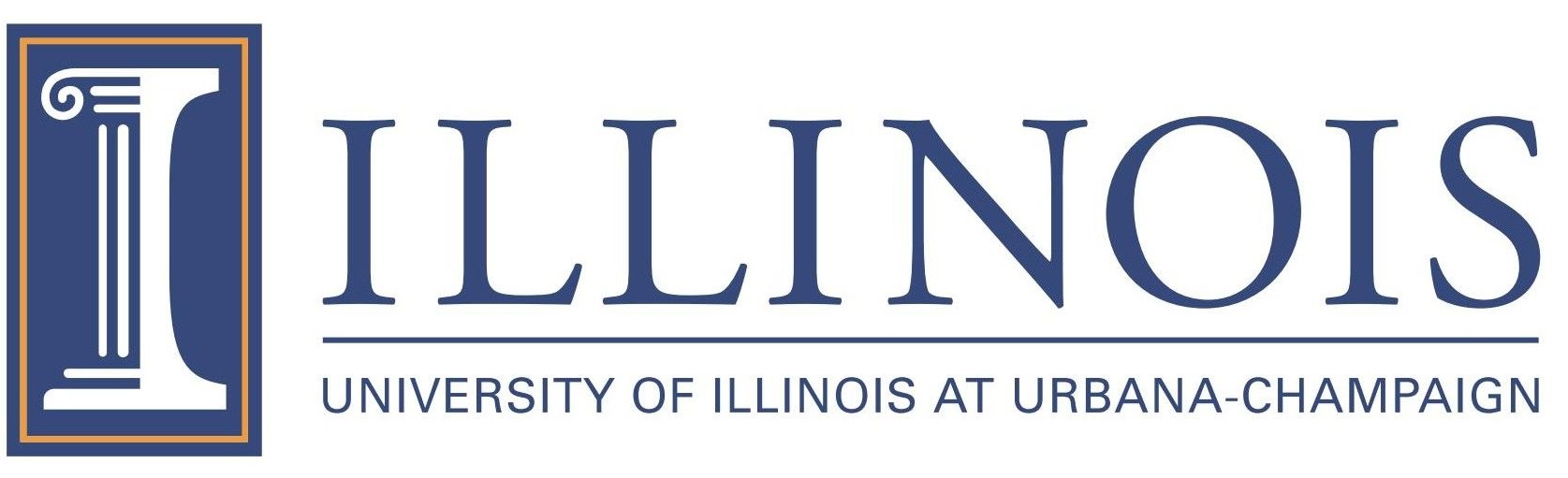 1
Imagine you are wearing earphones … and you hear
2
[Speaker Notes: Imagine you are wearing earphones … and you hear a voice says]
Imagine you are wearing earphones … and you hear
“Hello, please come this way”
“Hello, please come this way”
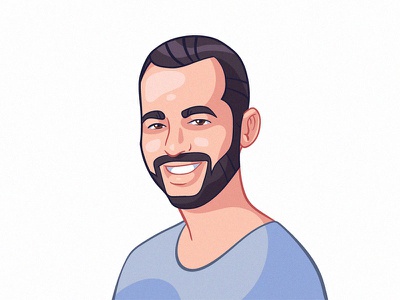 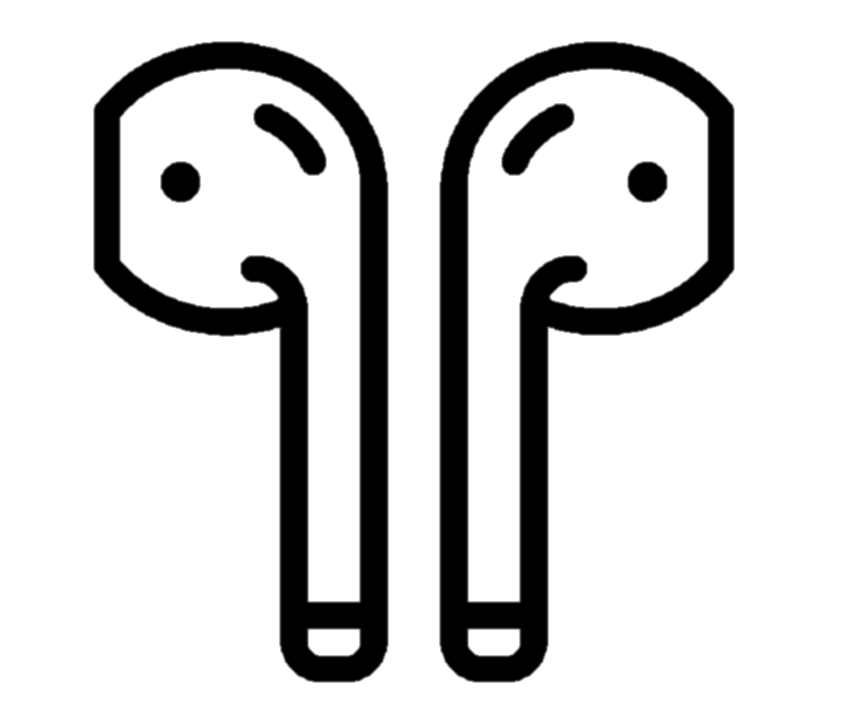 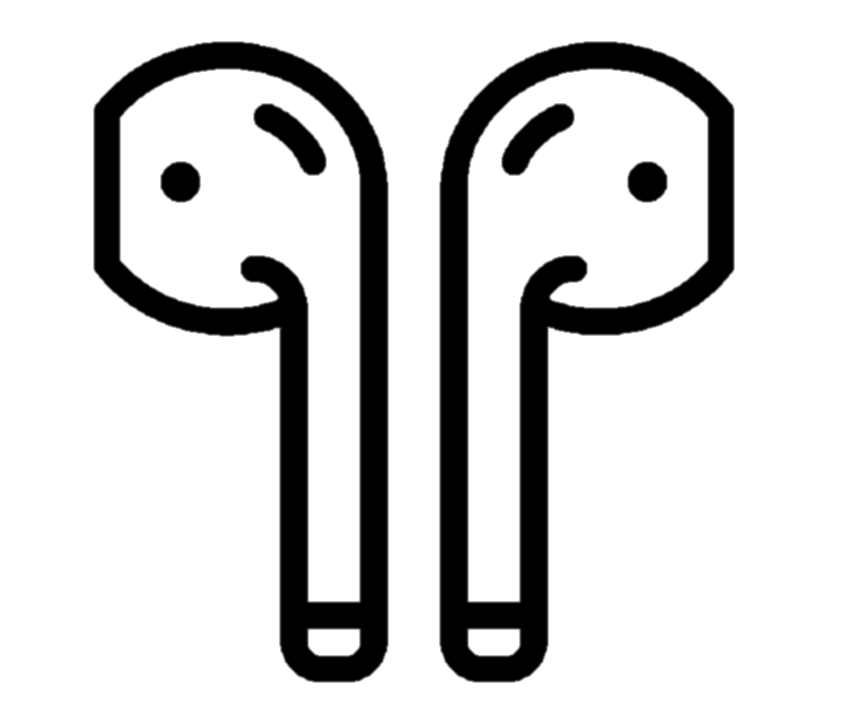 3
[Speaker Notes: “Hello, please come this way”]
Imagine you are wearing earphones … and you hear
“Hello, please come this way”
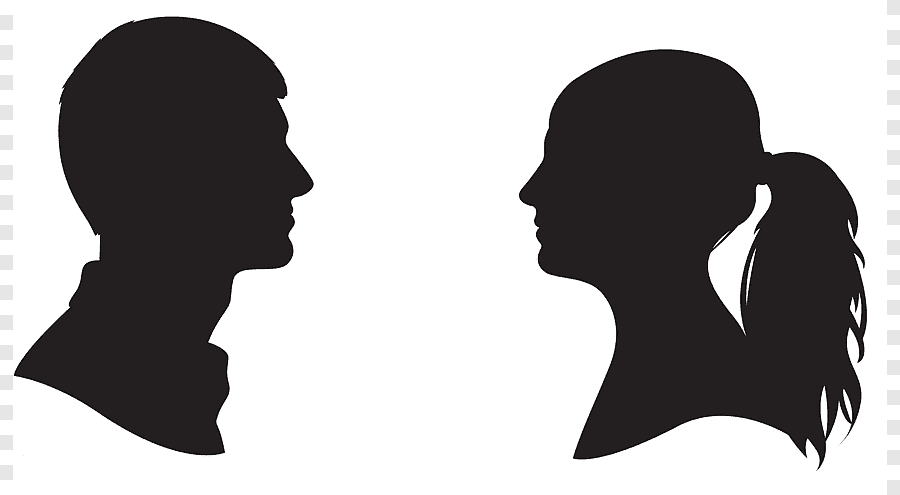 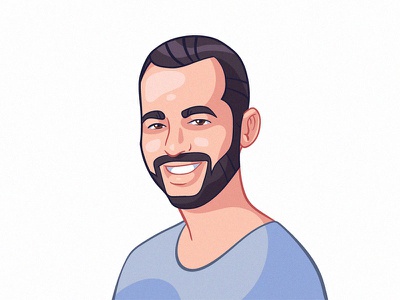 “Hello, please come this way”
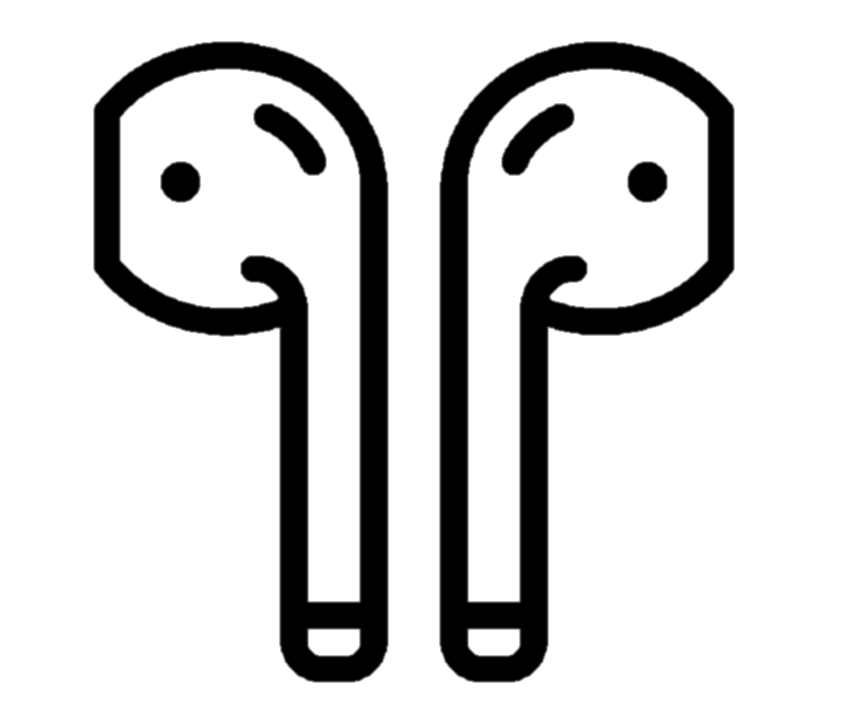 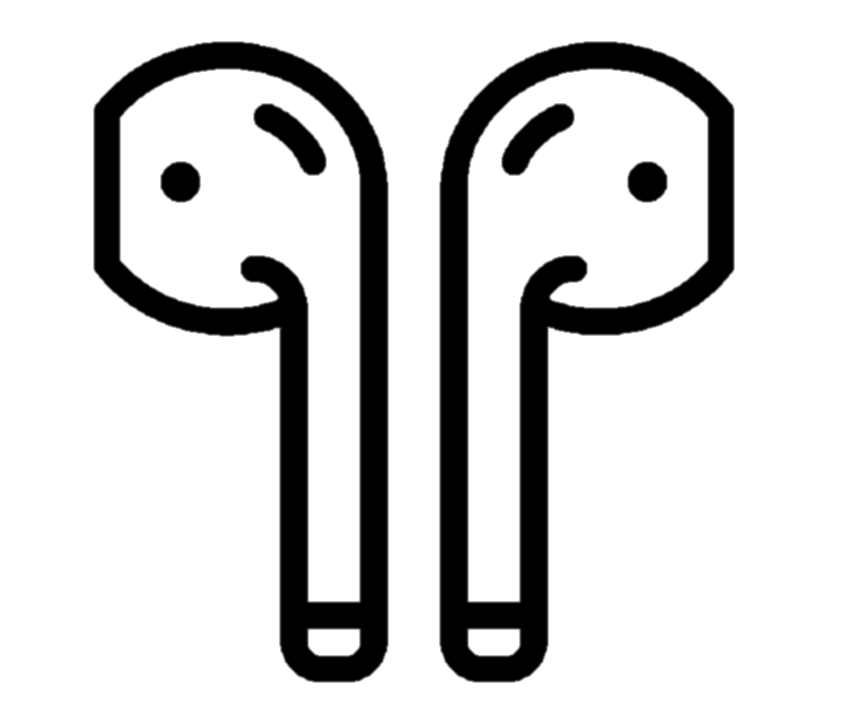 Can you tell if the sound is real or virtual?
4
[Speaker Notes: Do you think you can tell if the voice was played through the earbud … or was it a real person calling you from somewhere nearby?]
Imagine you are wearing earphones … and you hear
“Hello, please come this way”
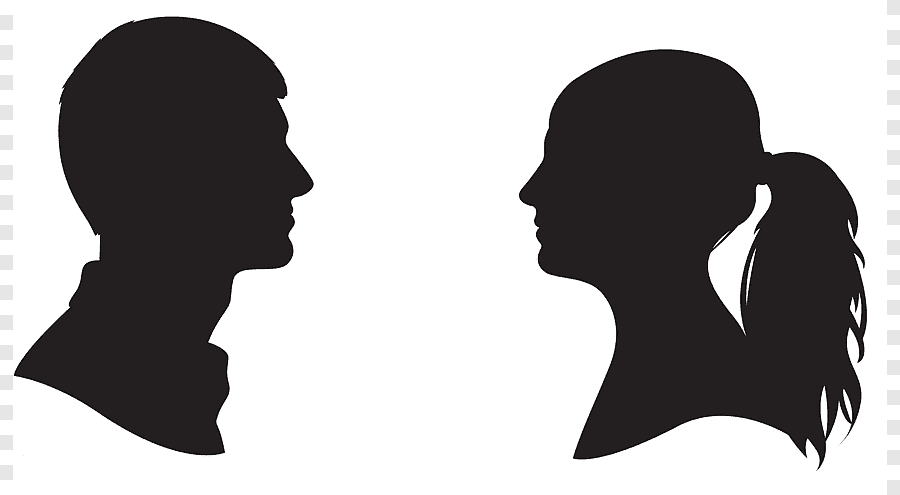 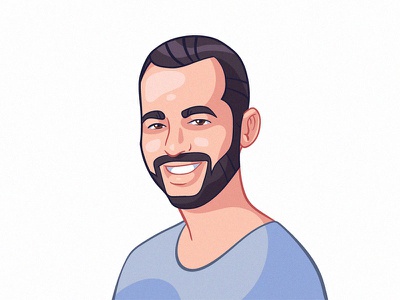 “Hello, please come this way”
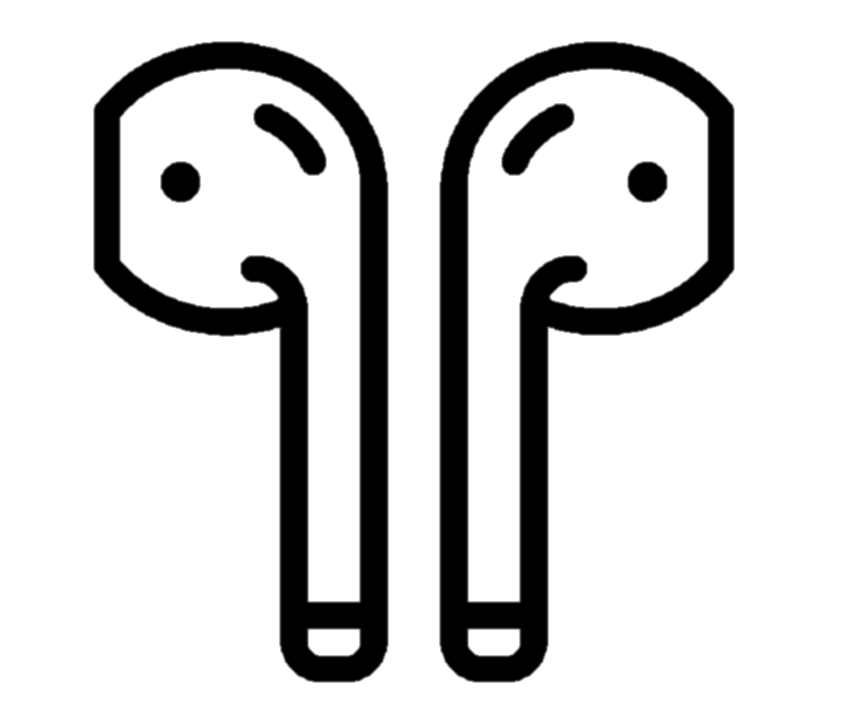 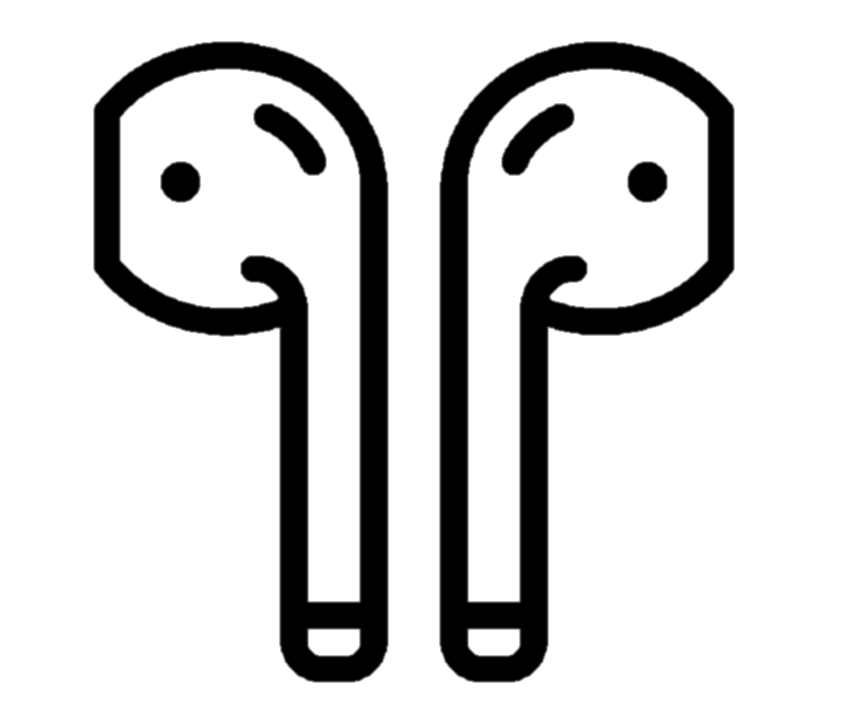 Can you tell if the sound is real or virtual?
With today’s earphones, you easily can.
5
[Speaker Notes: With today’s earbud sounds, you can easily tell the difference.]
Imagine you are wearing earphones … and you hear
“Hello, please come this way”
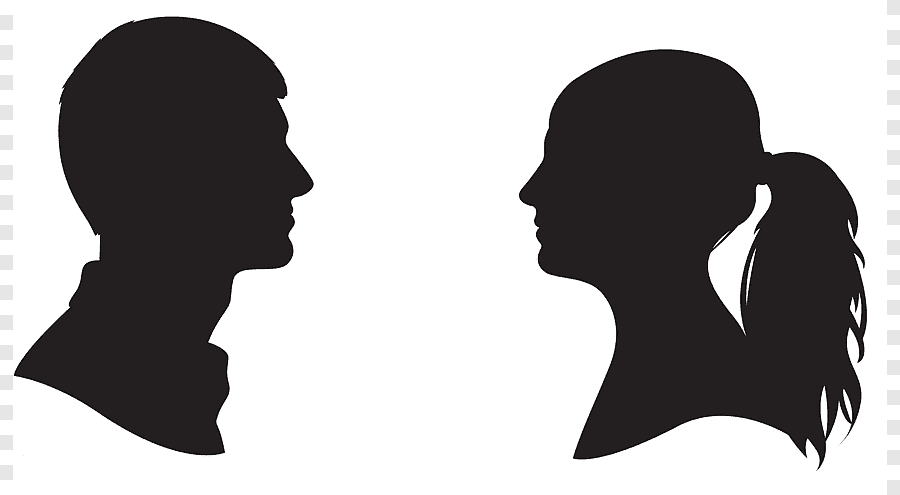 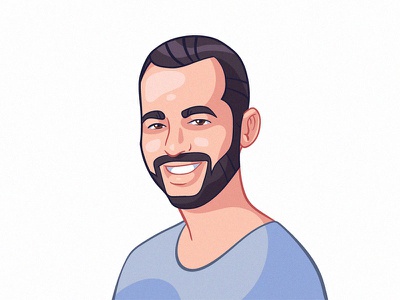 “Hello, please come this way”
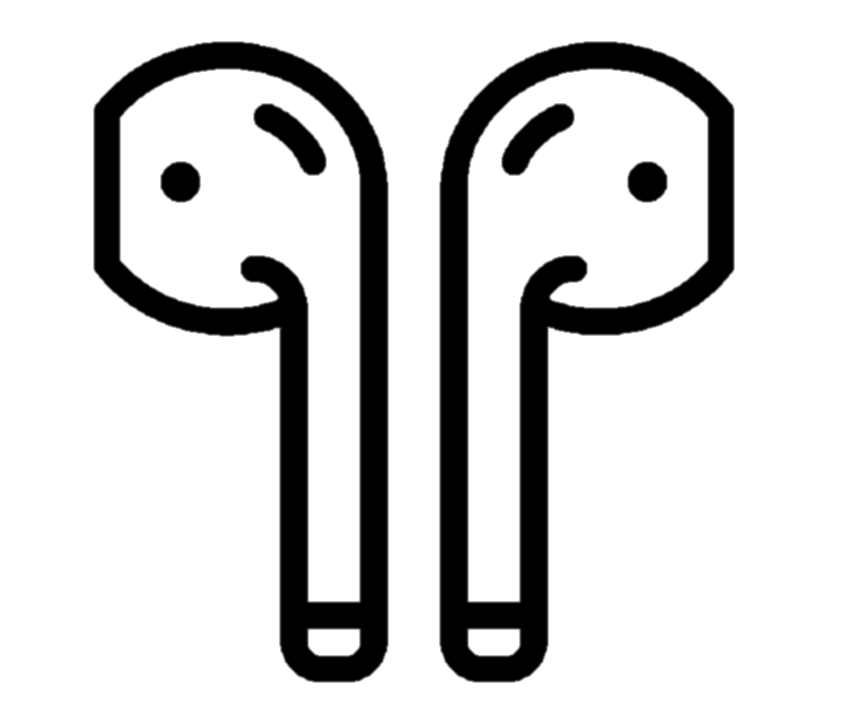 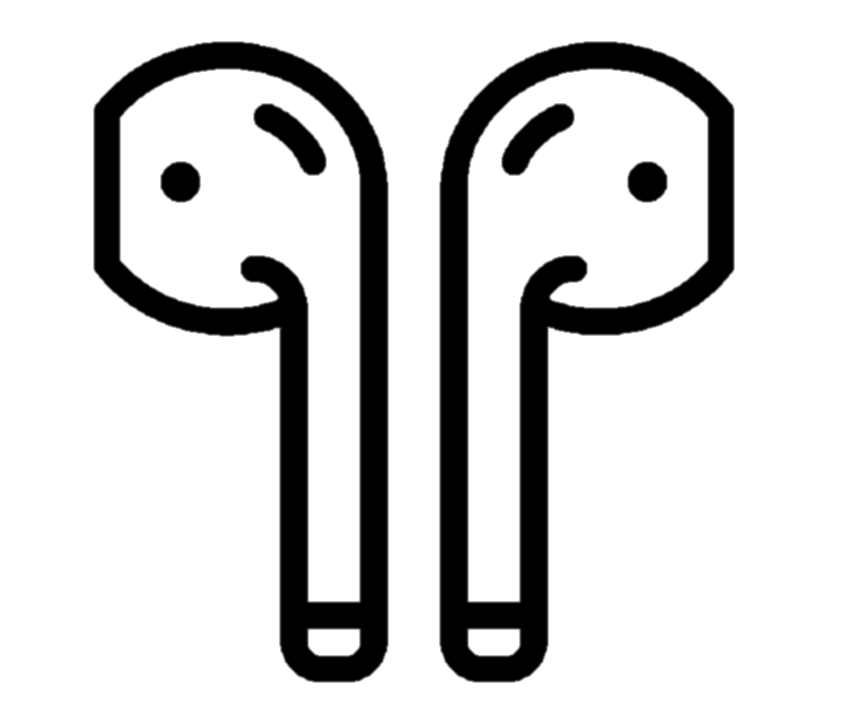 Can you tell if the sound is real or virtual?
With today’s earphones, you easily can.
But is it possible to make the virtual sound indistinguishable with real one?
6
Imagine you are wearing earphones … and you hear
“Hello, please come this way”
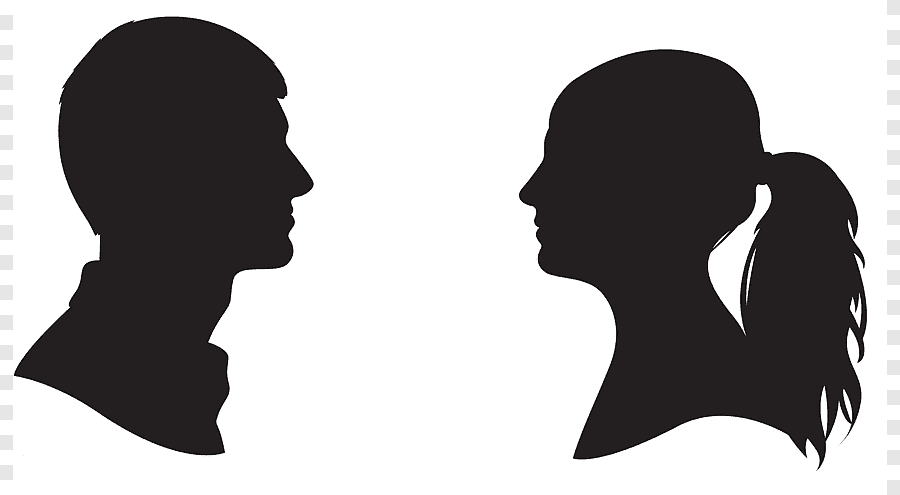 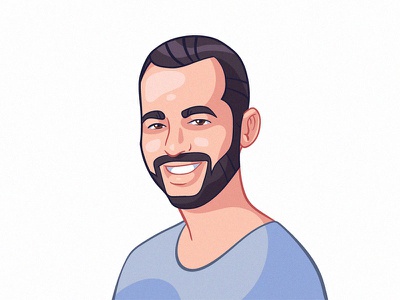 “Hello, please come this way”
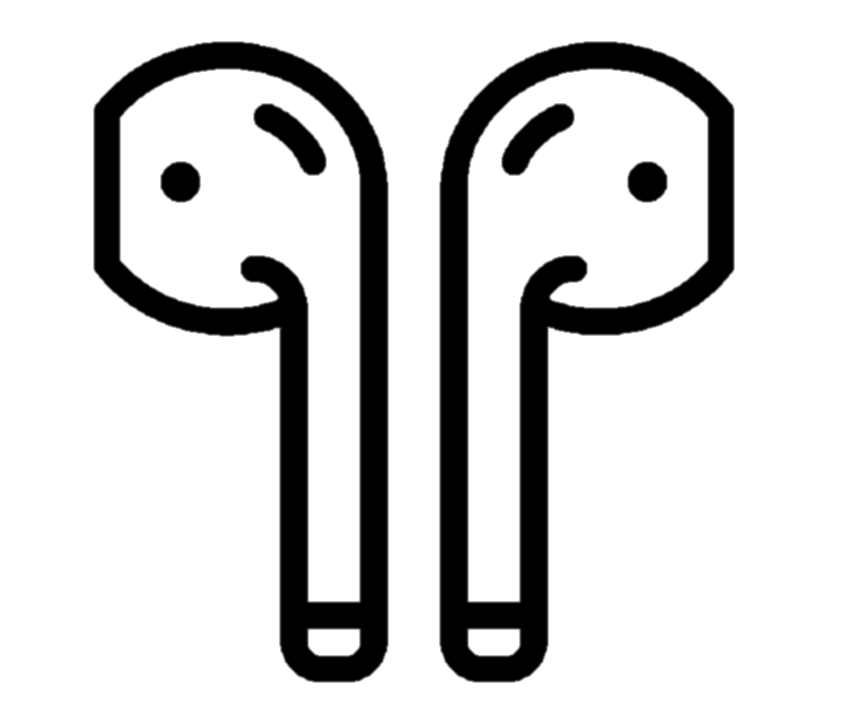 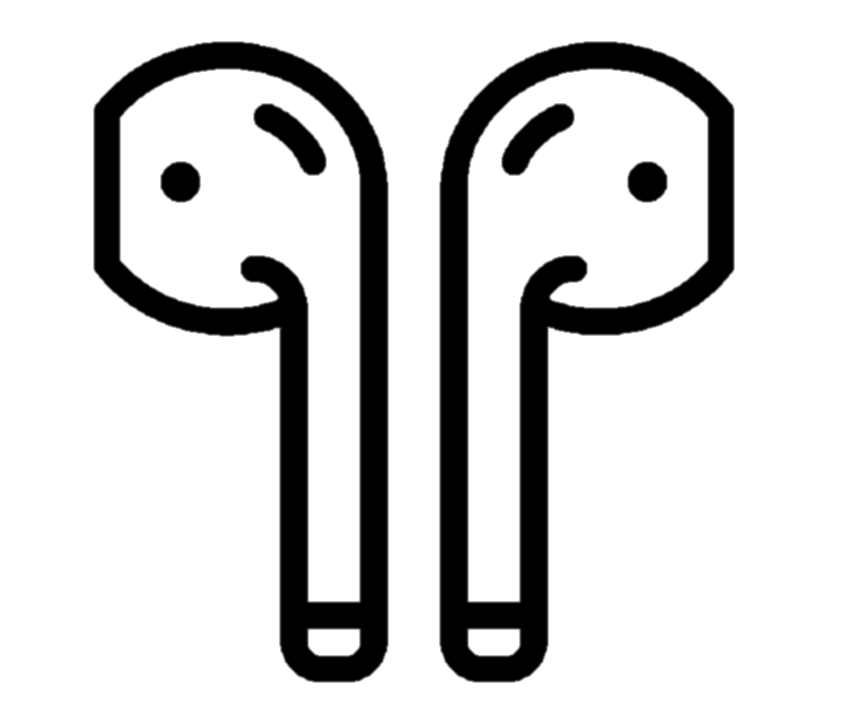 Can you tell if the sound is real or virtual?
With today’s earphones, you easily can.
But is it possible to make the virtual sound indistinguishable with real one?
In other words, can we fool the brain … so it cannot tell the difference ?
7
“Hello, please come this way”
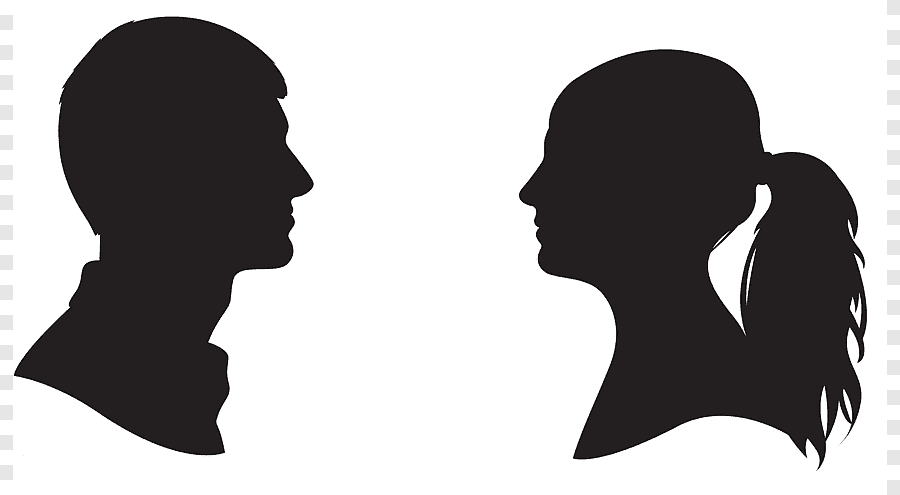 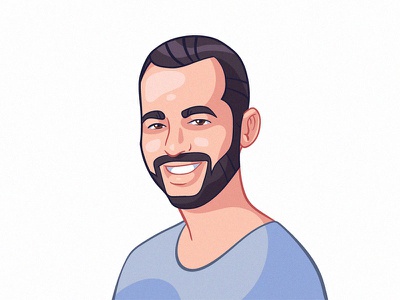 “Hello, please come this way”
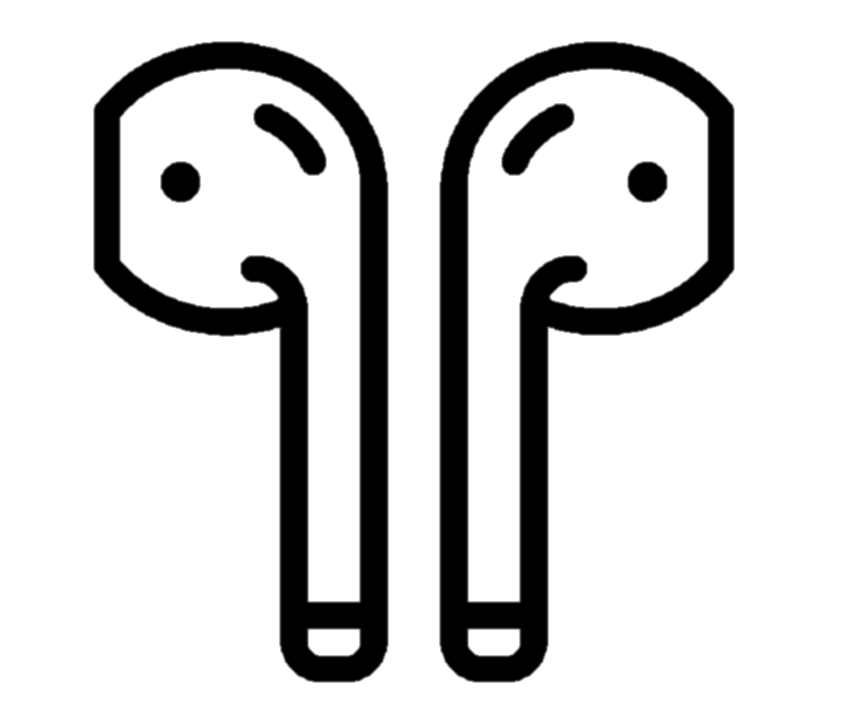 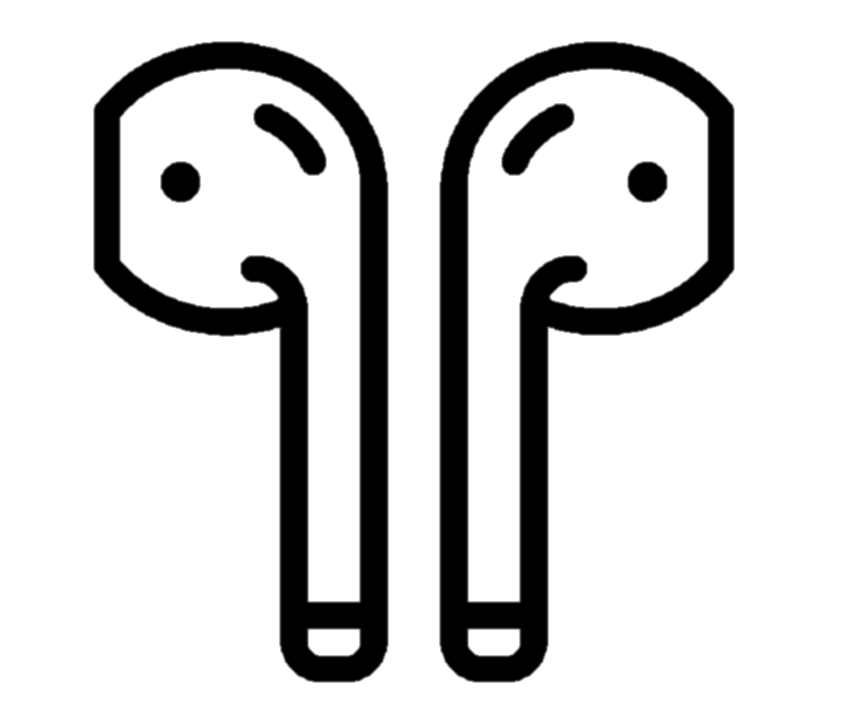 Can you tell if the sound is real or virtual?
In other words, can we fool the brain … so it cannot tell the difference ?
8
[Speaker Notes: Imagine you are wearing an earbud … and imagine a voice says “hey you, come here”.Do you think you can tell if the voice was played through the earbud … or was it a real person calling you from somewhere nearby?

With today’s earbud sounds, you can easily tell the difference.


But wait … is it possible to design the voice sound carefully so that you CANNOT tell the difference between the artificial and real one?In other words, can I fool your brain into thinking that the earbud sound is actually a real sound?]
“Hello, please come this way”
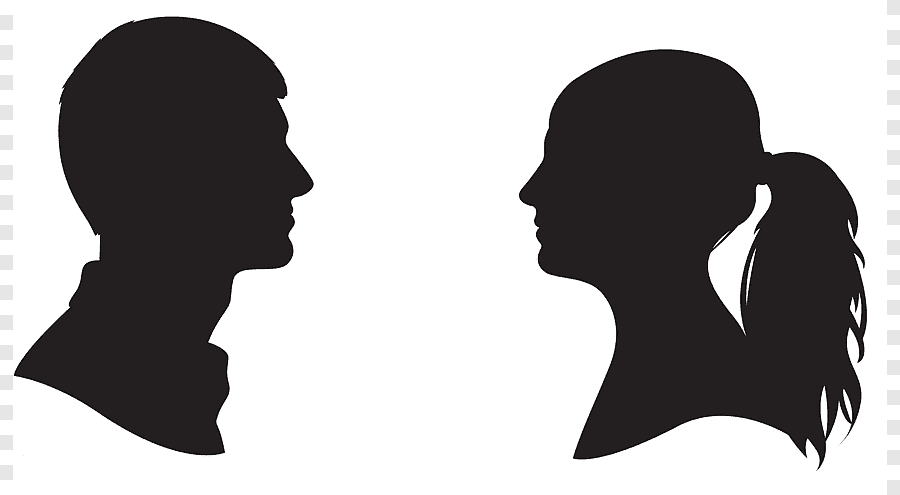 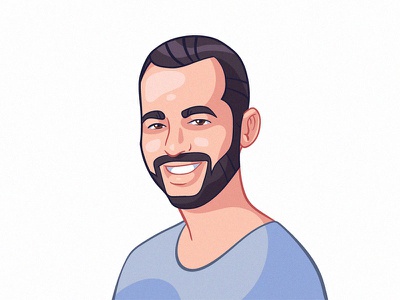 “Hello, please come this way”
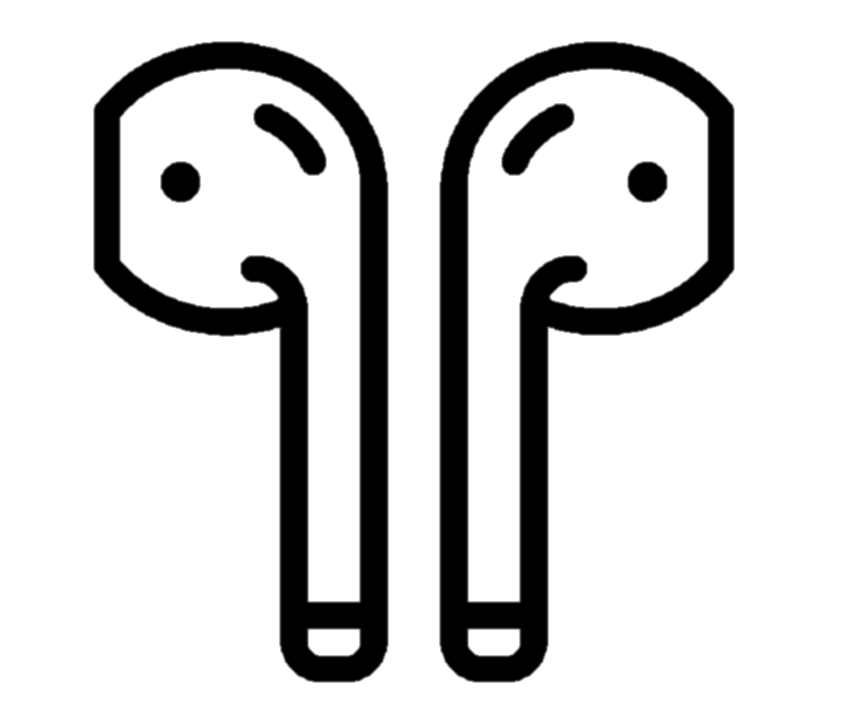 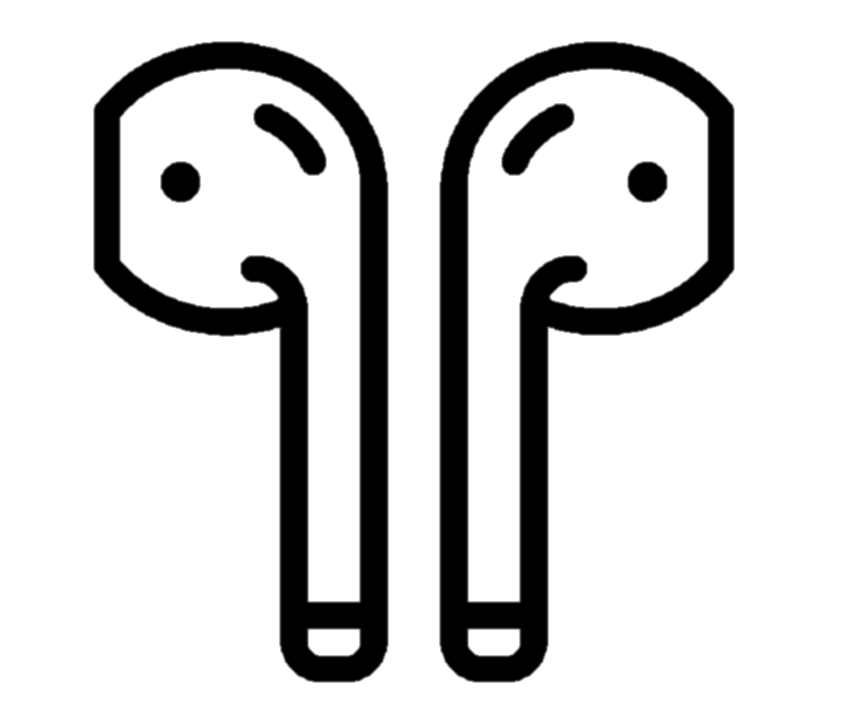 Can you tell if the sound is real or virtual?
In other words, can we fool the brain … so it cannot tell the difference ?
This paper aims to design a filter , such that …
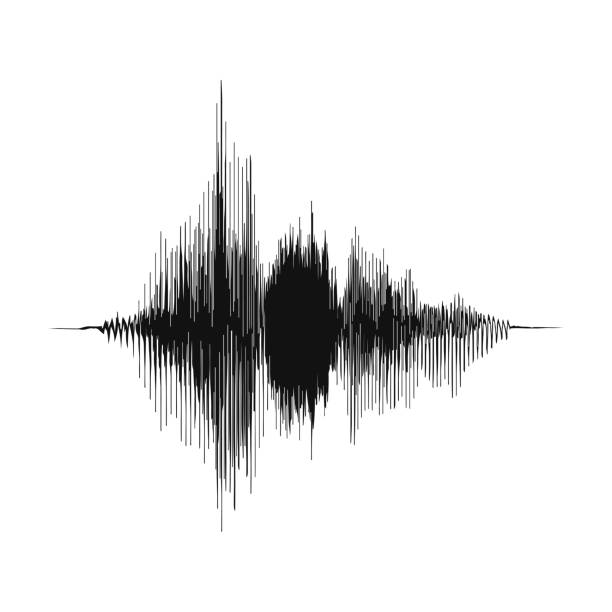 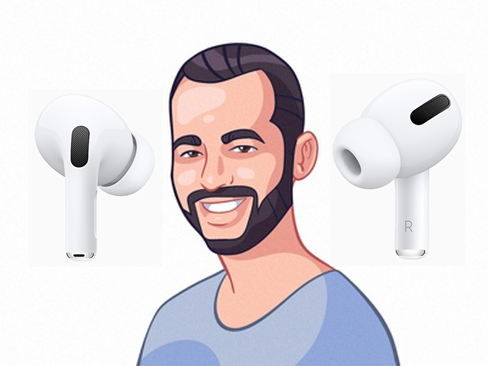 Filter the sound
Sounds real!!
Any voice or sound
9
[Speaker Notes: This paper aims to design a filter, such that when it’s applied on the original sound, it can trick the brain to believe this is an actual sound]
This paper aims to design a filter , such that …
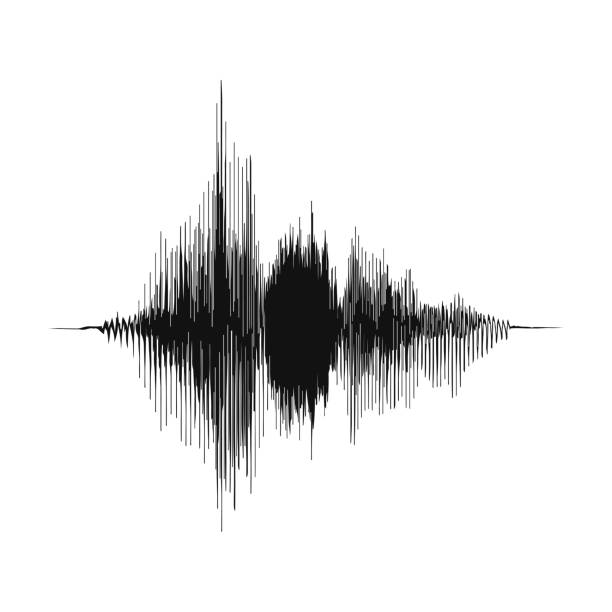 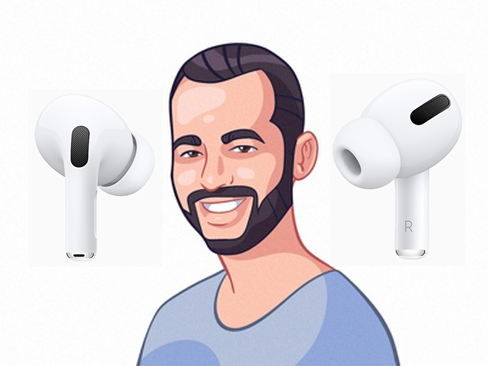 Filter the sound
Sounds real!!
Any voice or sound
10
This paper aims to design a filter , such that …
This filter is called: Head related transfer function (HRTF)
but HRTF design is still a challenging problem
HRTF research began as early as the 1960s
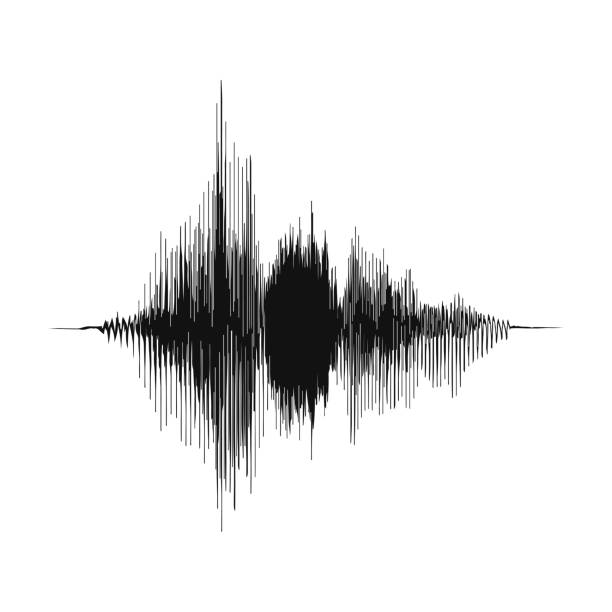 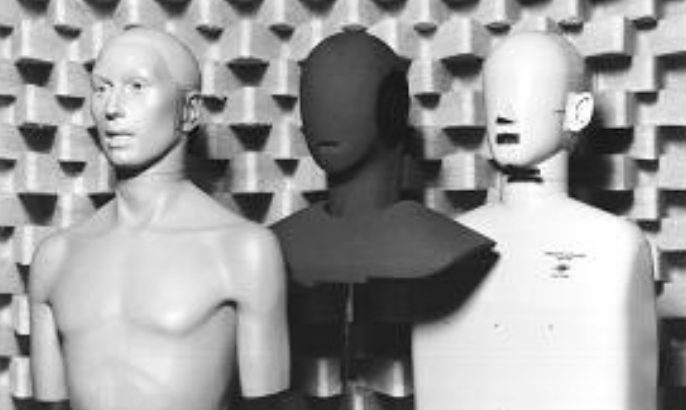 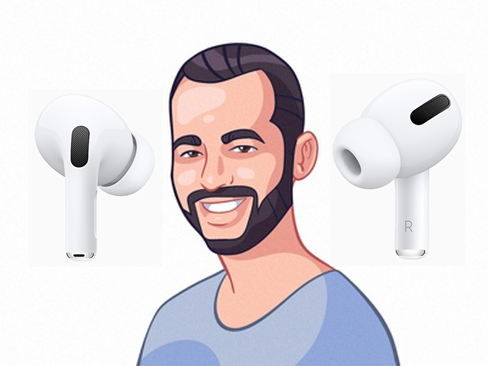 Filter the sound
Sounds real!!
Any voice or sound
11
[Speaker Notes: People have been using artificially created heads to understand how signals bounce around the head and ear since long ago, but the complex geometry of human anatomy makes this difficult.]
This filter is called: Head related transfer function (HRTF)
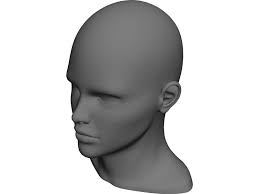 but HRTF design is still a challenging problem
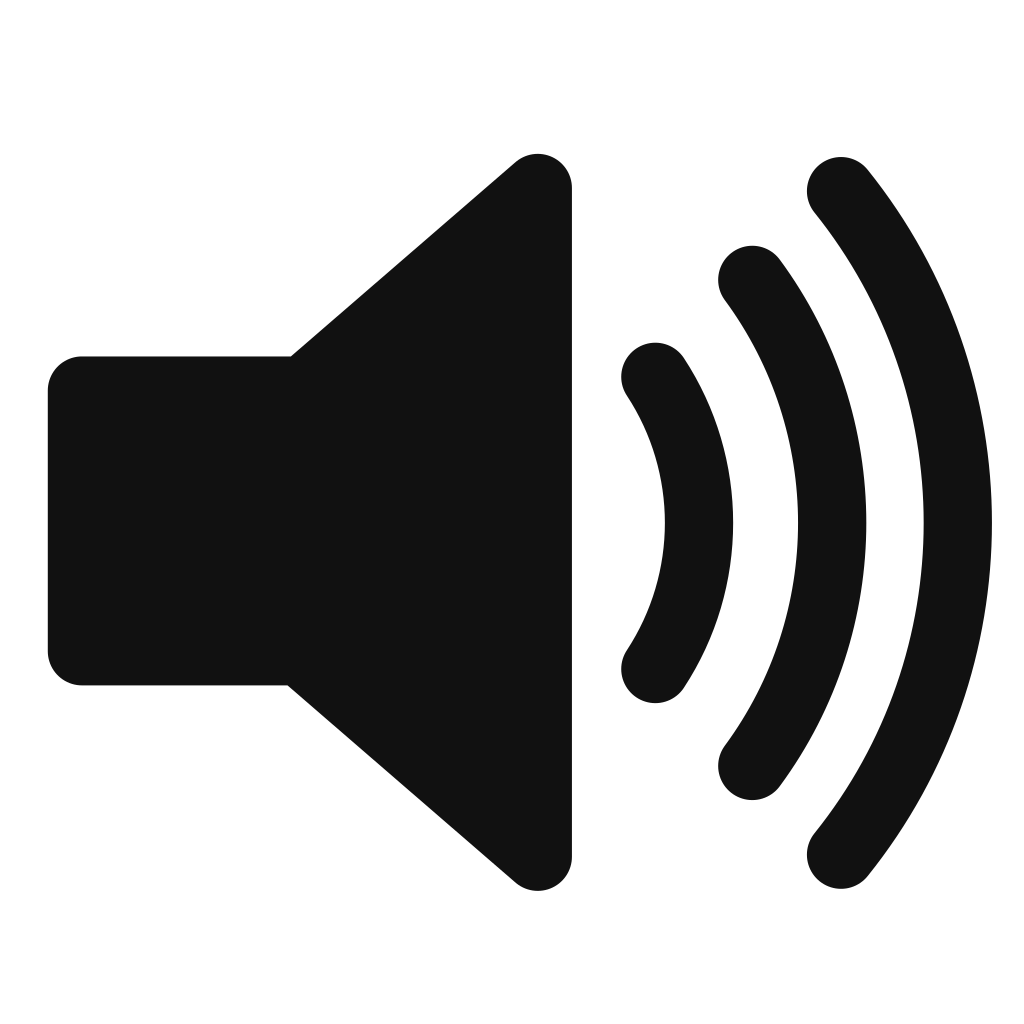 1. how the sound bends or diffracts around your cheek and face
12
This filter is called: Head related transfer function (HRTF)
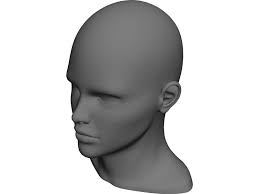 Pinna
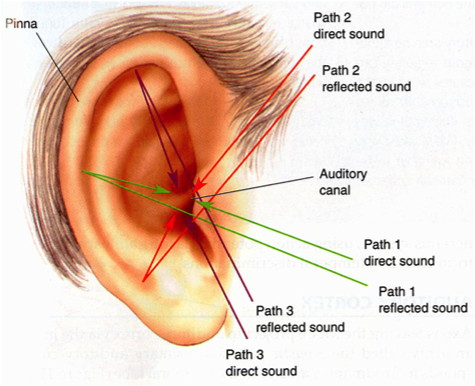 but HRTF design is still a challenging problem
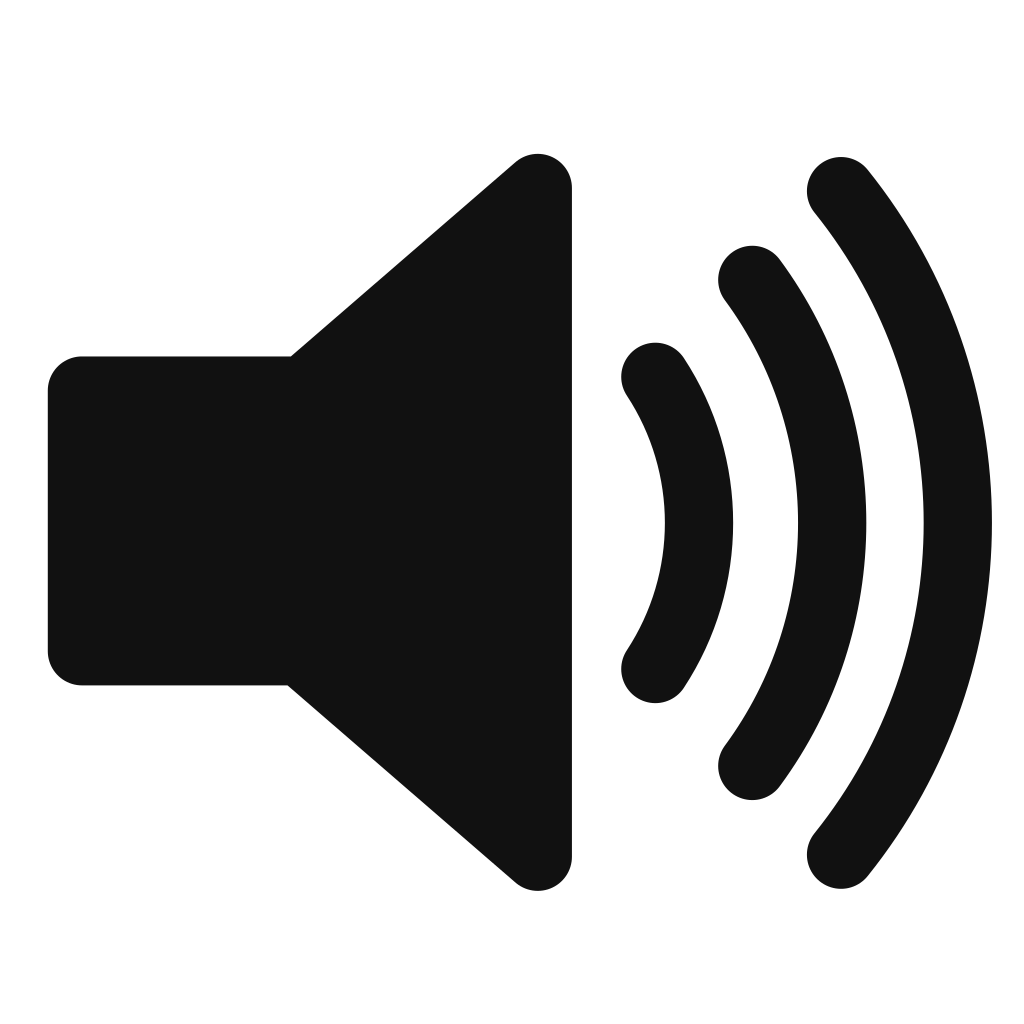 1. how the sound bends or diffracts around your cheek and face
Signal Scattering
2. how the real signal bounces inside your pinna
If the earbud can learn your personalized HRTF … then fooling your brain is easy.
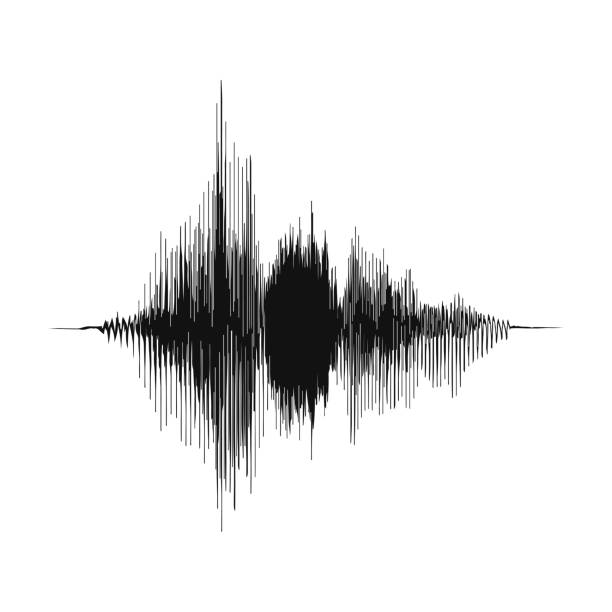 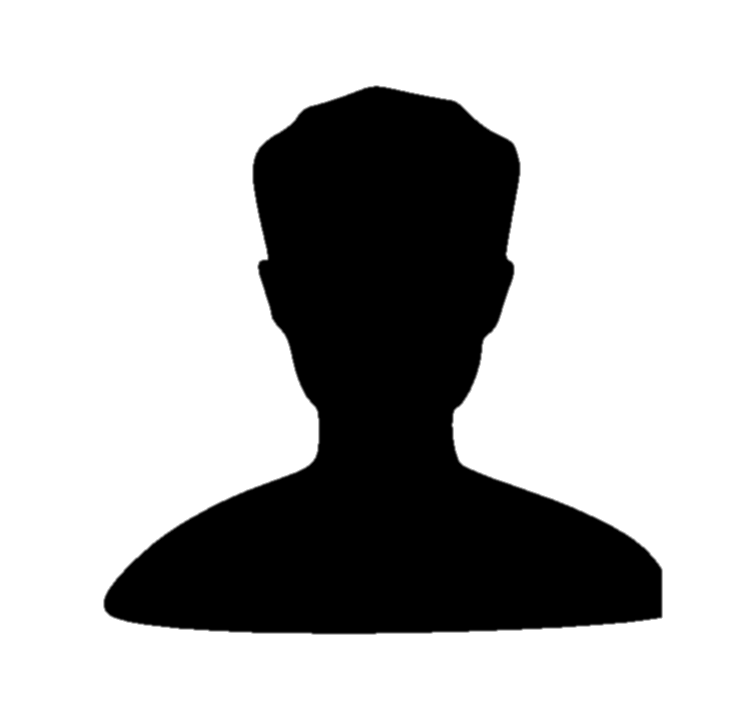 HRTF filter
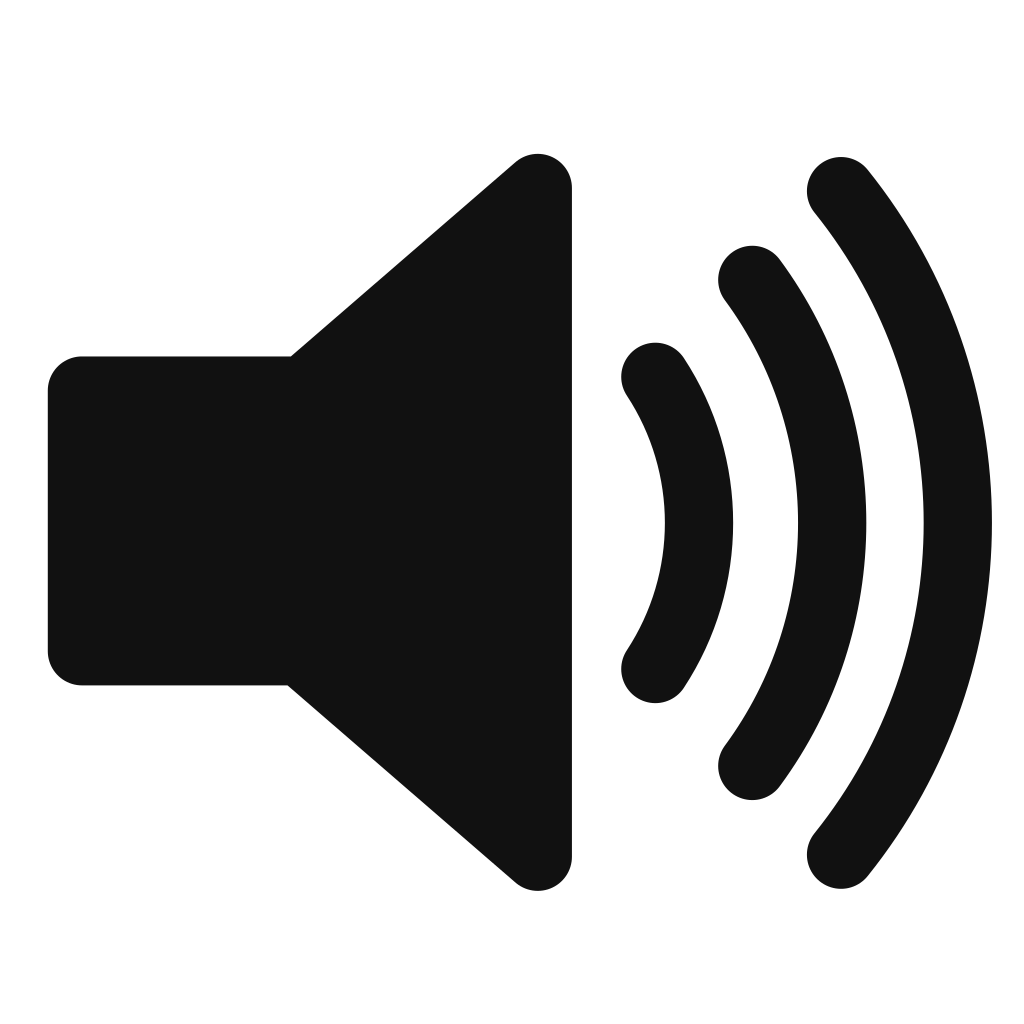 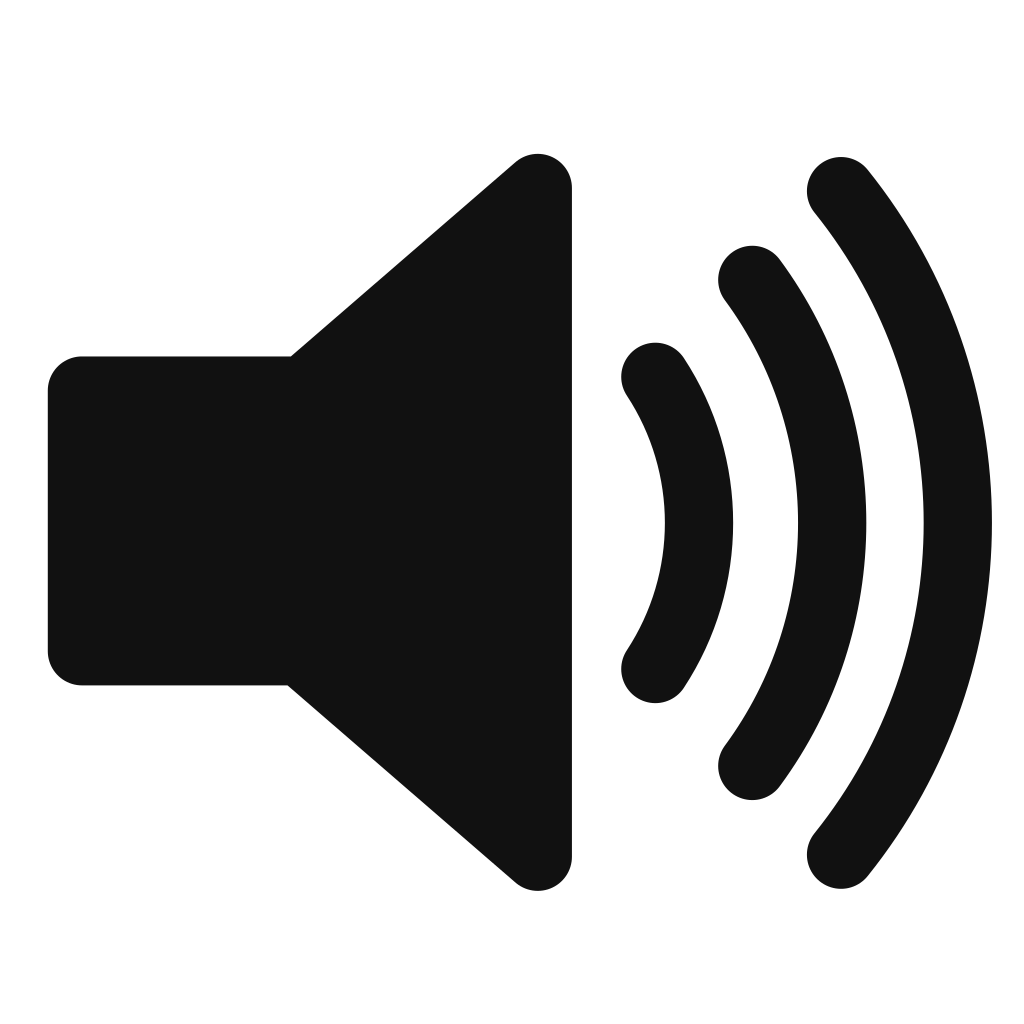 Then a lot of applications can be enabled…
13
[Speaker Notes: We essentially needed to pass the original sound signal through the HRTF filter, and then a realistic spatial audio can be created.

Then a lot of applications can be enabled…]
If the earbud can learn your personalized HRTF … then fooling your brain is easy.
Then a lot of applications can be enabled…
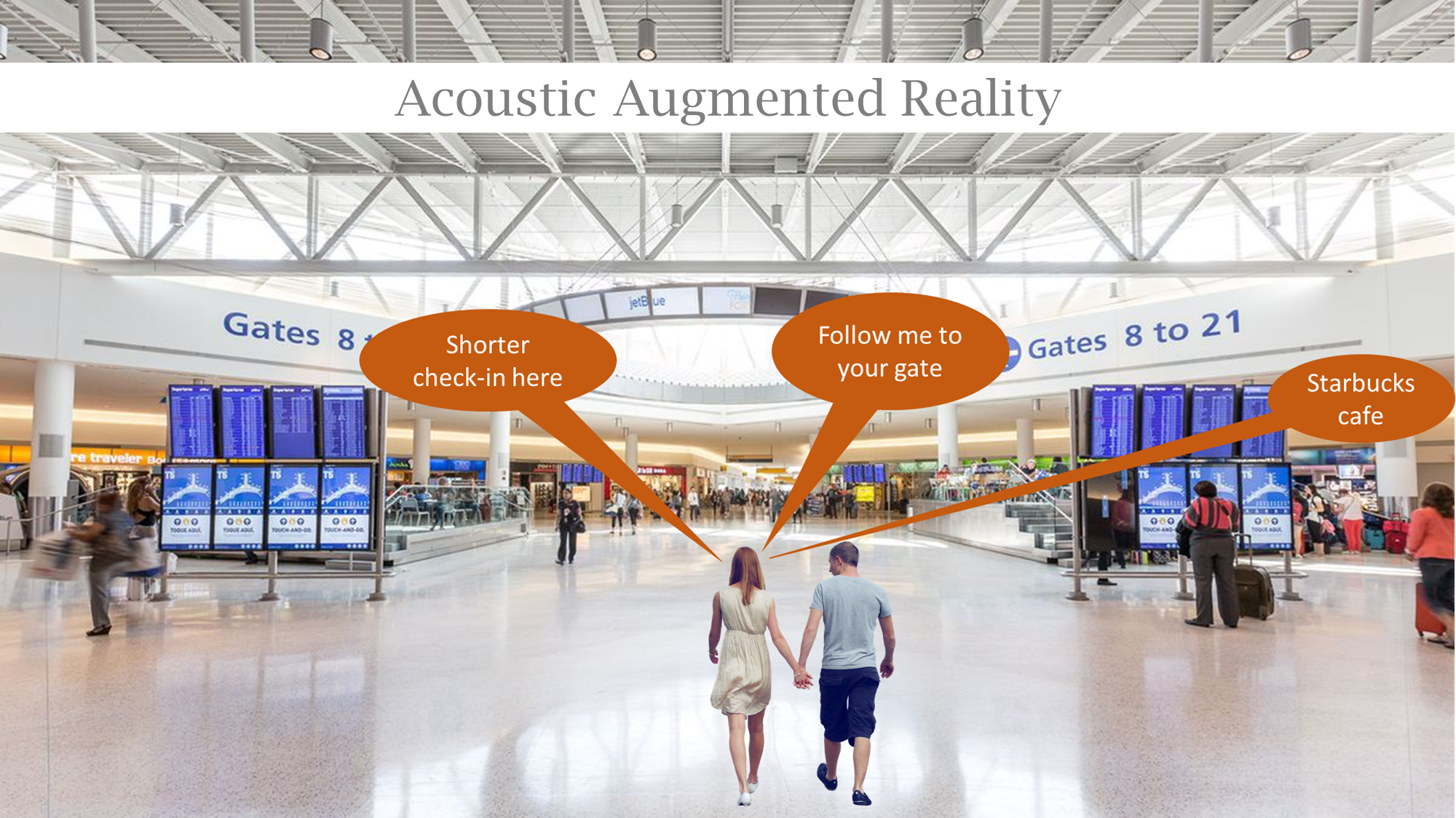 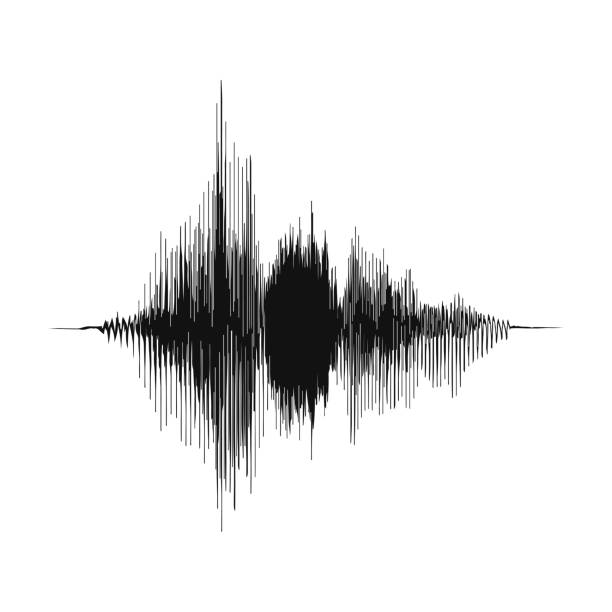 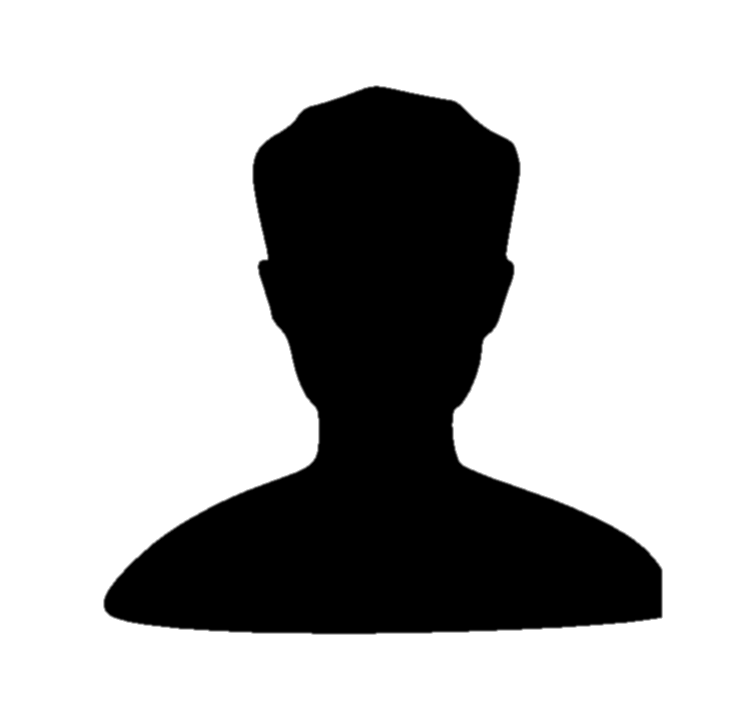 HRTF filter
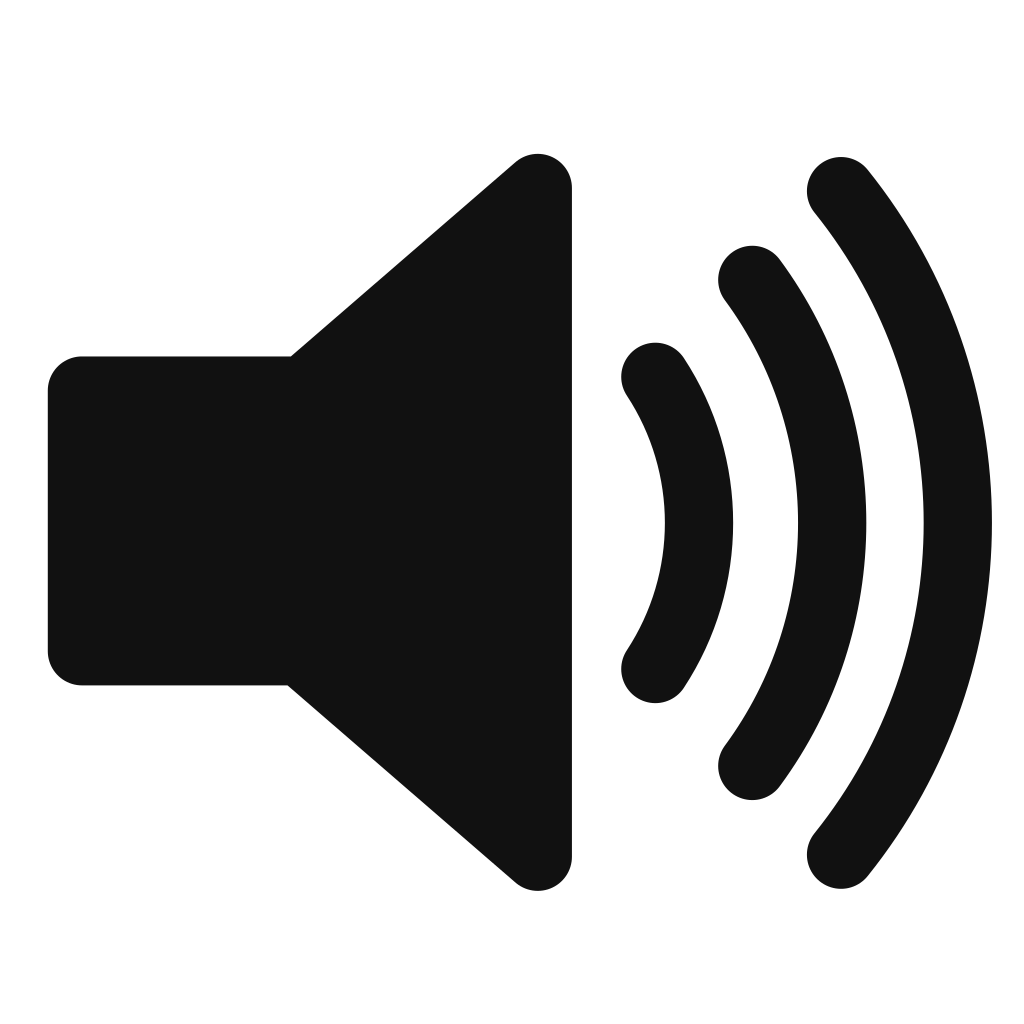 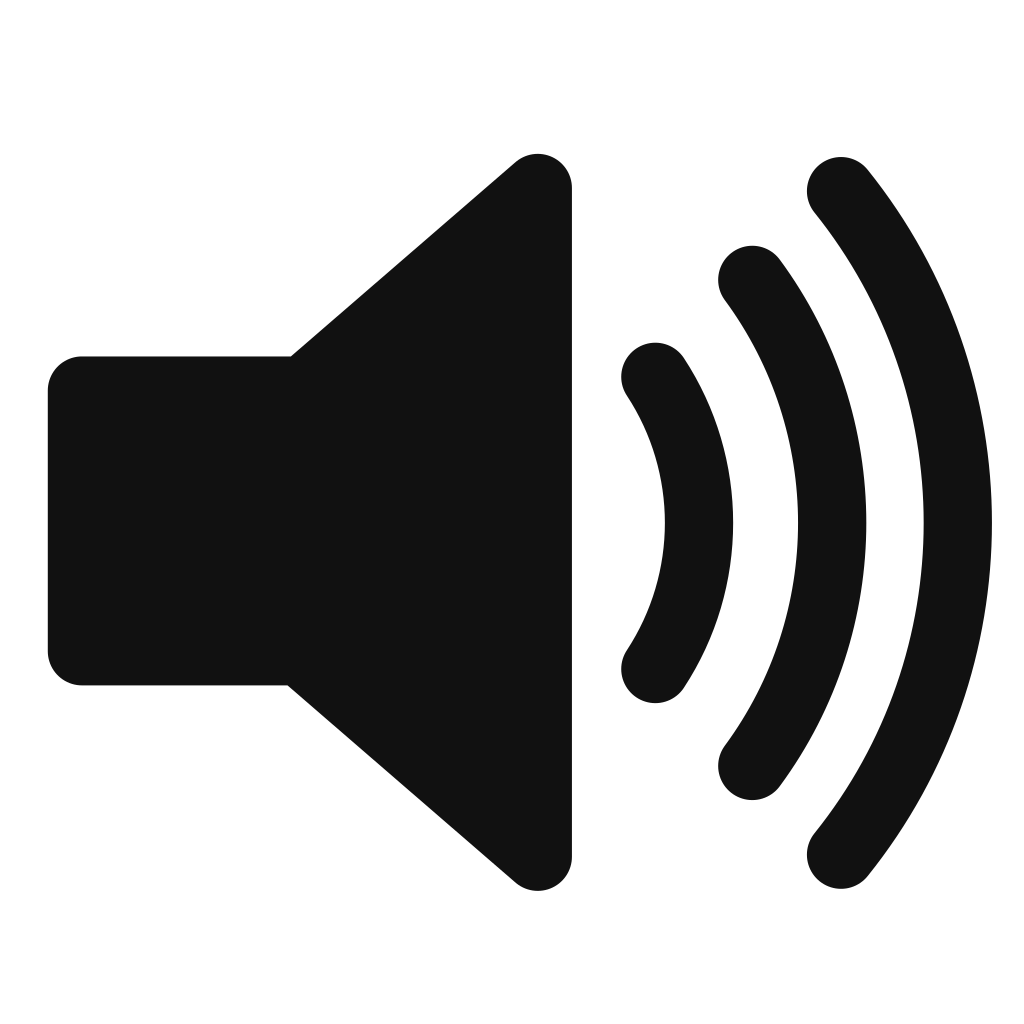 Spatial Audio Navigation
14
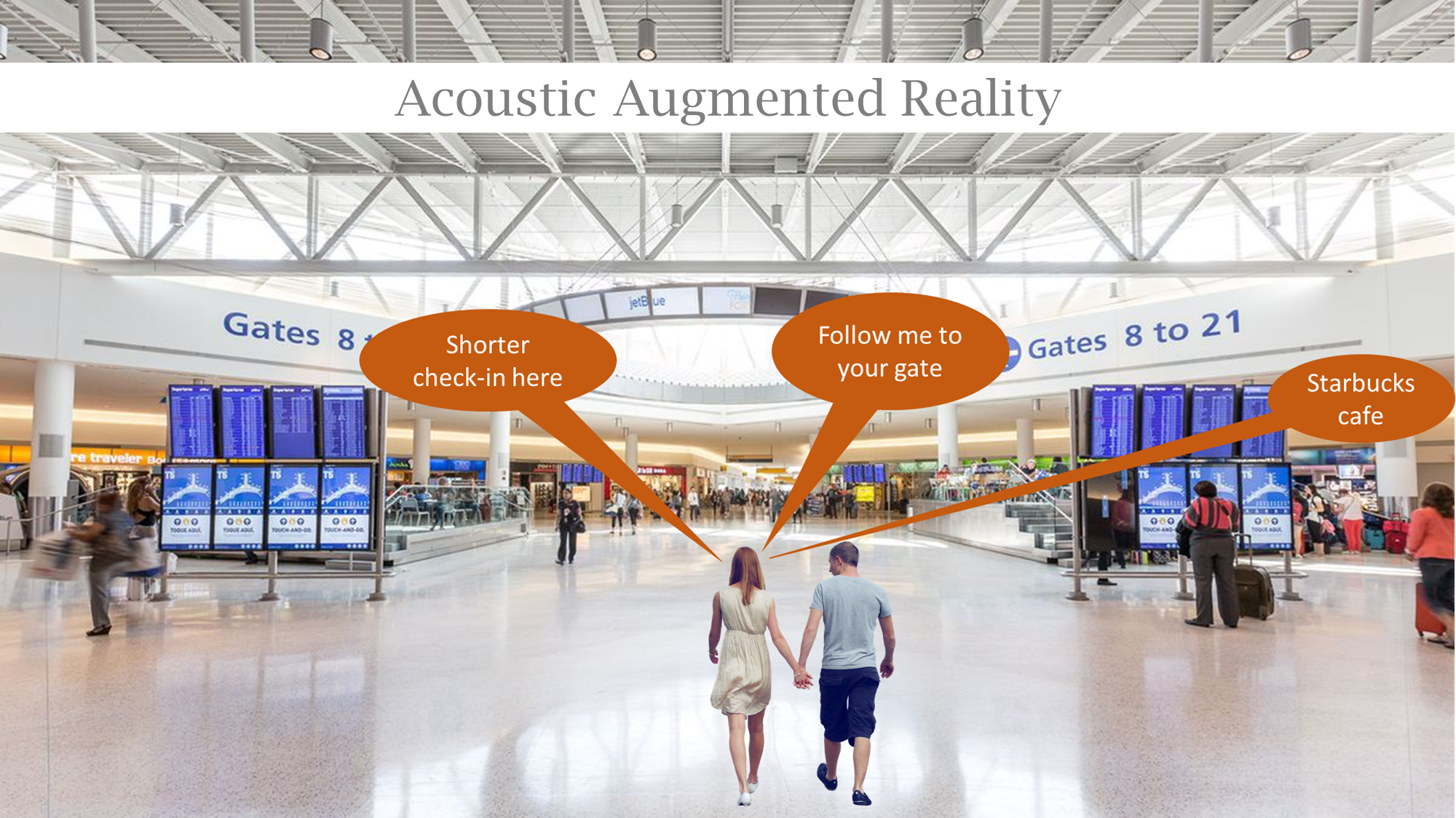 If the earbud can learn your personalized HRTF … then fooling your brain is easy.
Then a lot of applications can be enabled…
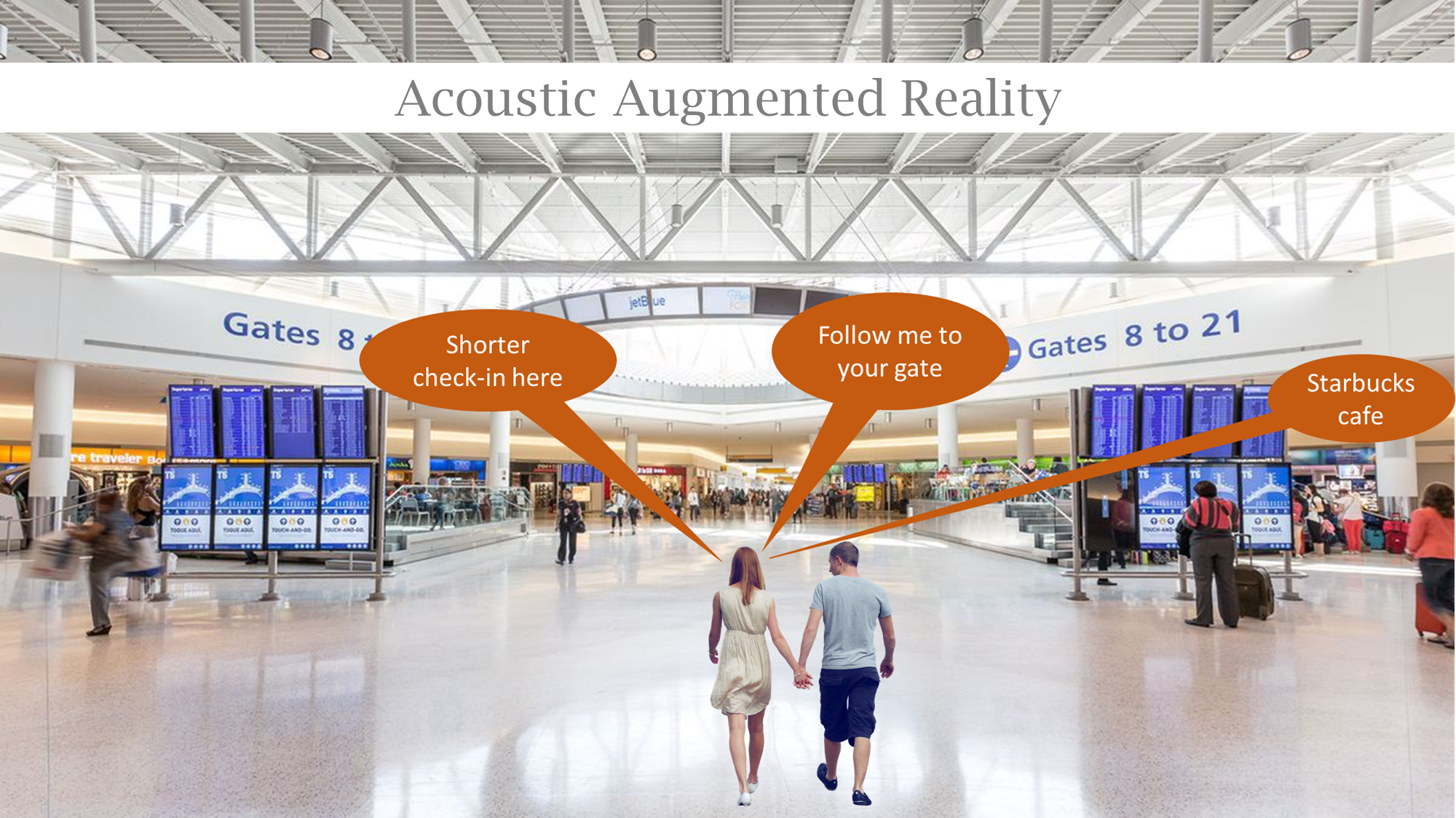 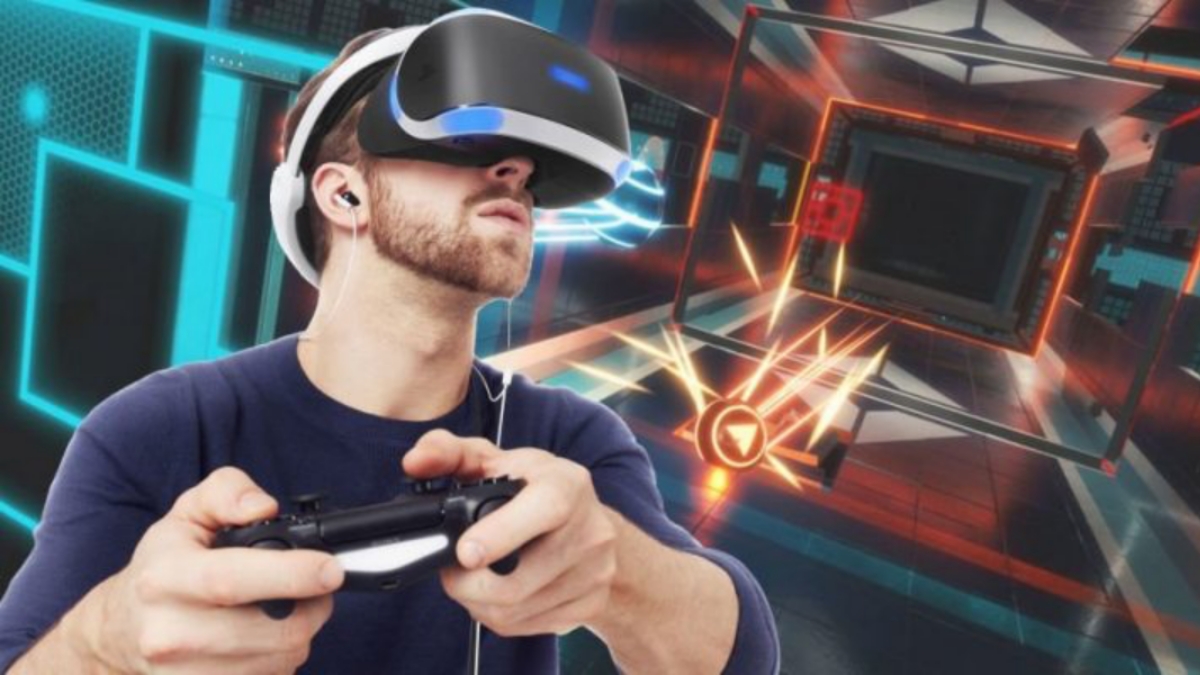 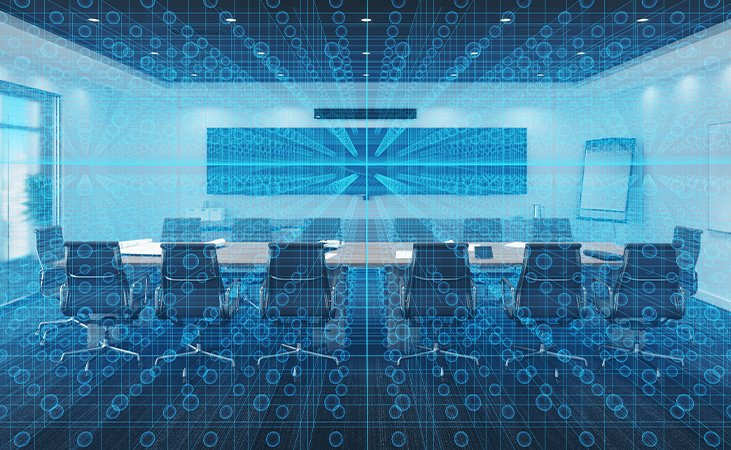 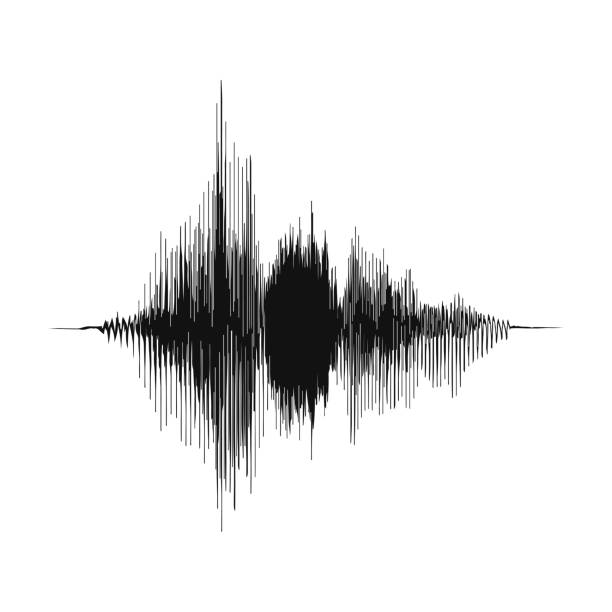 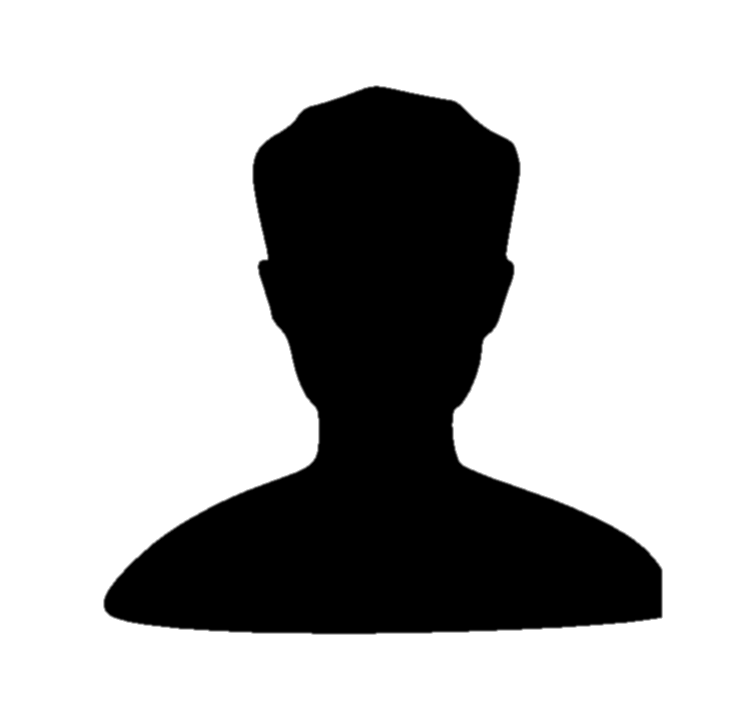 HRTF filter
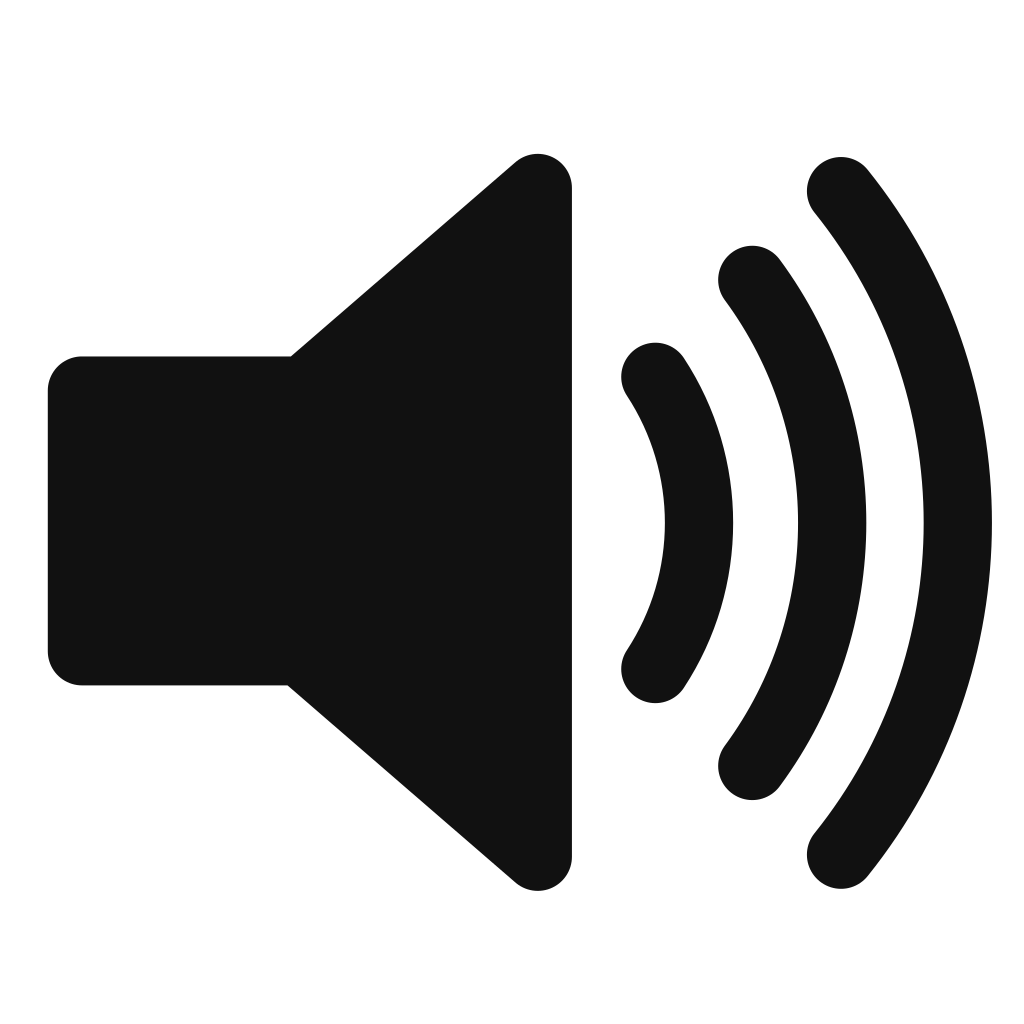 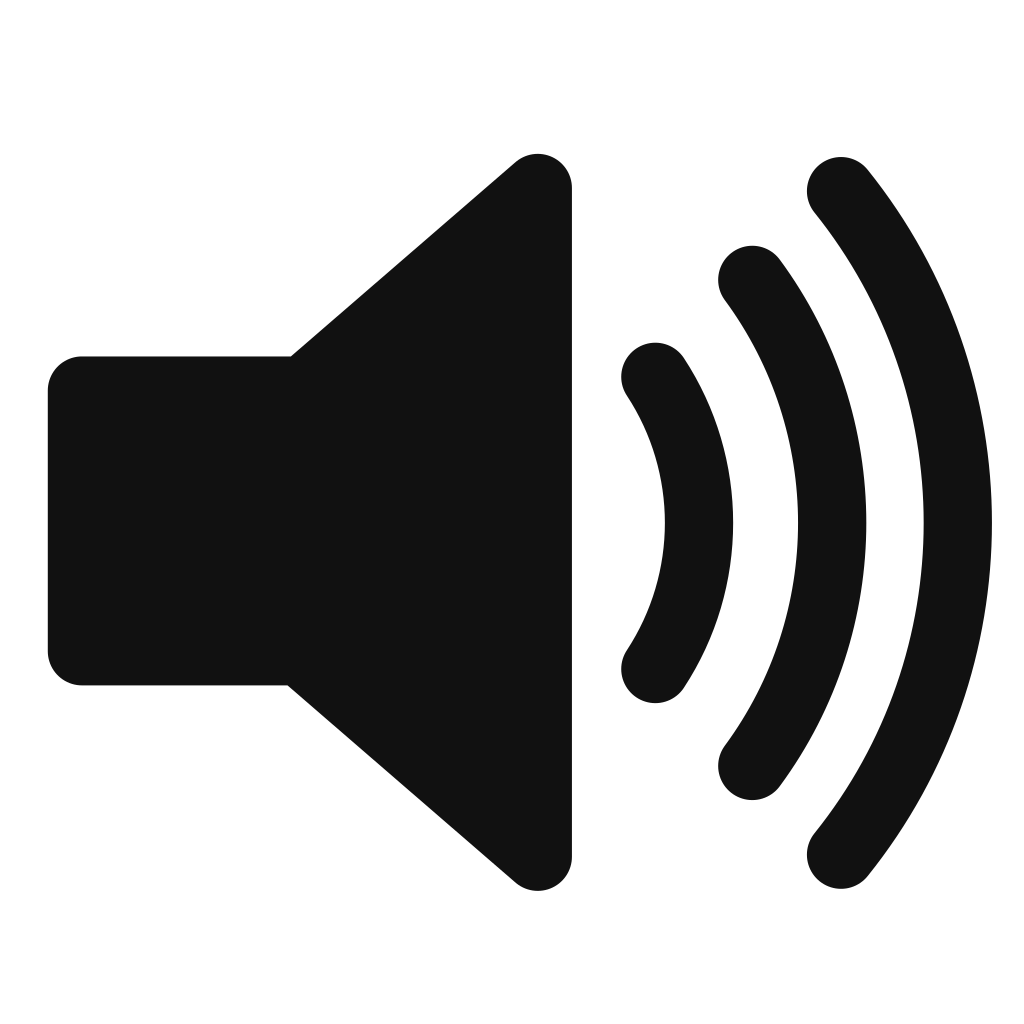 Virtual Immersive Meeting with 360 Audio
Spatial Audio Navigation
VR Gaming
16
It is extremely hard to understand how your head and ear affect sound.
How is HRTF measurement performed today?
In very controlled settings.
Spatial audio products are using generic HRTF
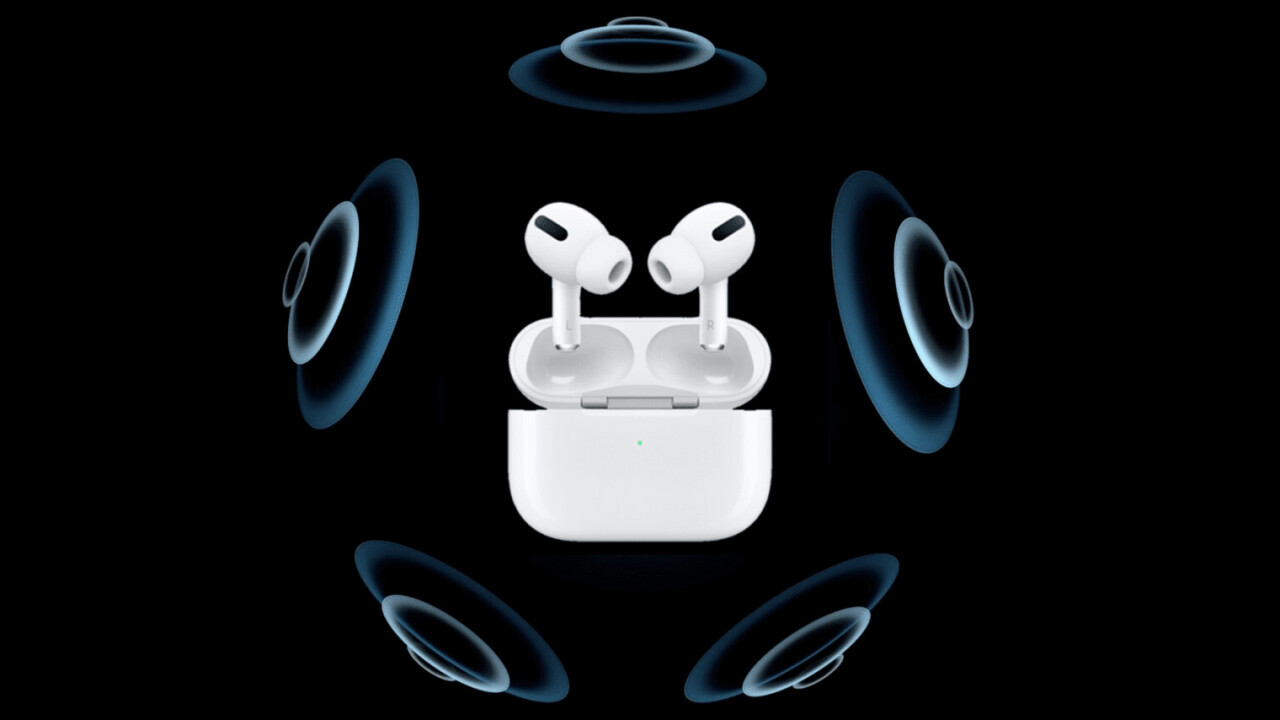 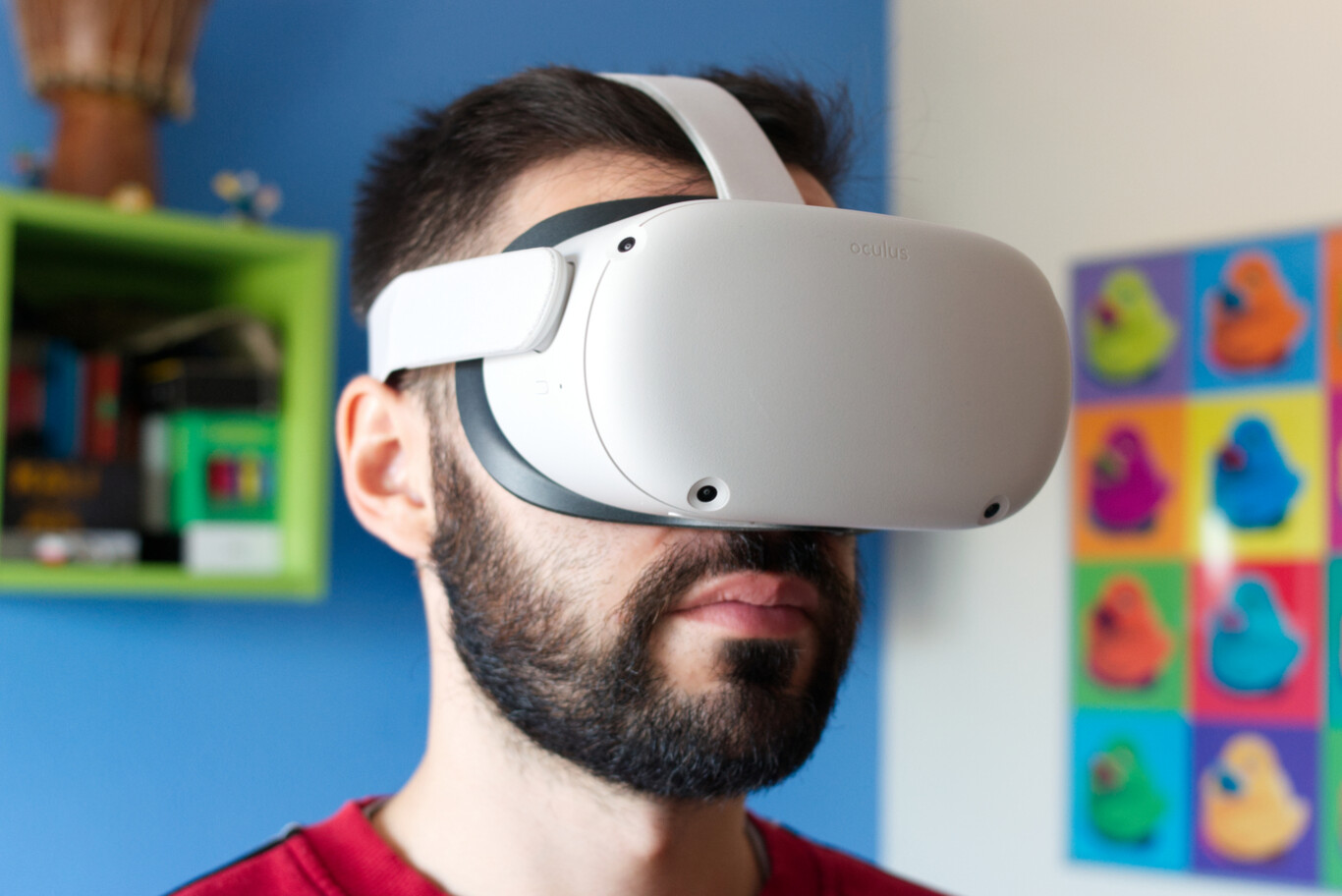 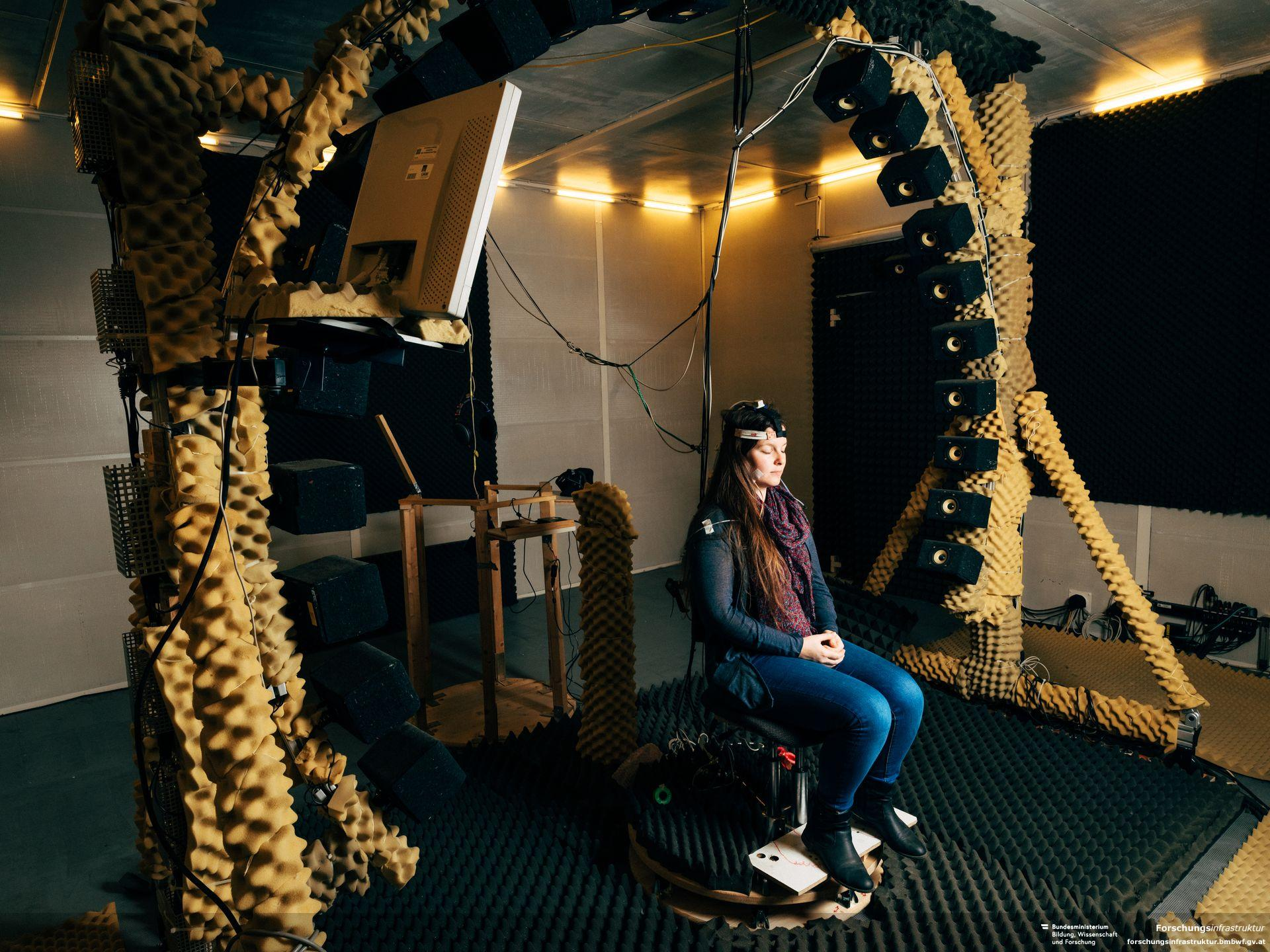 Generic HRTF is not optimal.
Acoustic chamber
Big rotating speaker array
Difficult to obtain
17
[Speaker Notes: A user is asked to sit in a large acoustic chamber and wear in-ear microphones. A large rotating speaker array can then simulate the sound effect of a sound source at any given angle. In this way, HRTFs can be estimated.

This means, the spatial audio products we see these days, like the apple airpods pro and oculus quest are using global HRTF.

Global HRTF is not optimal. We did our study.]
Generic HRTF is not optimal.
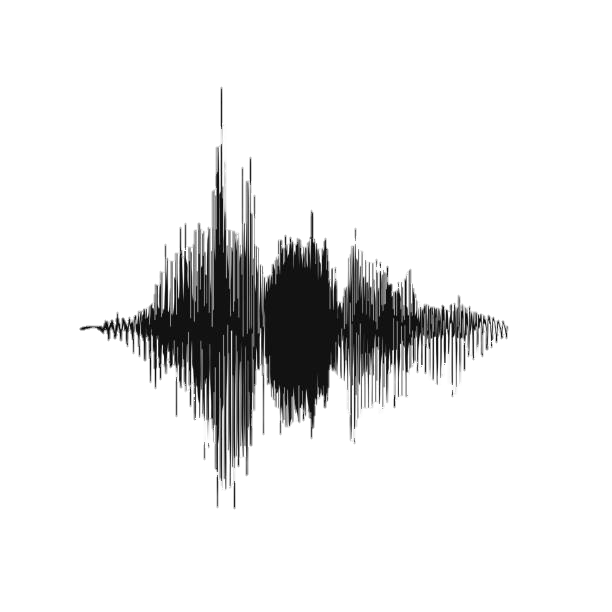 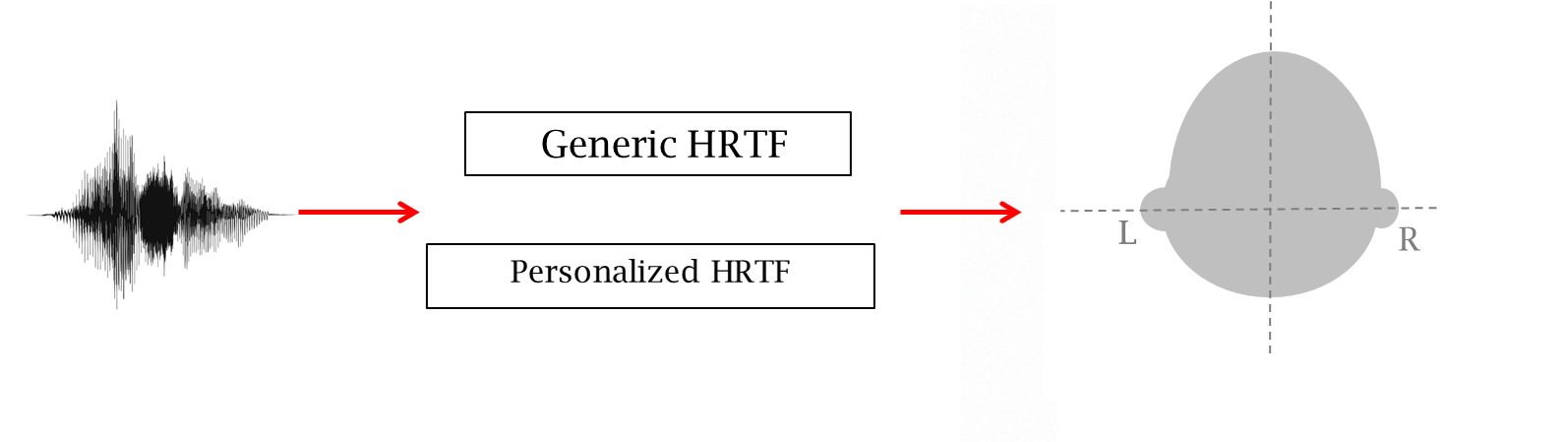 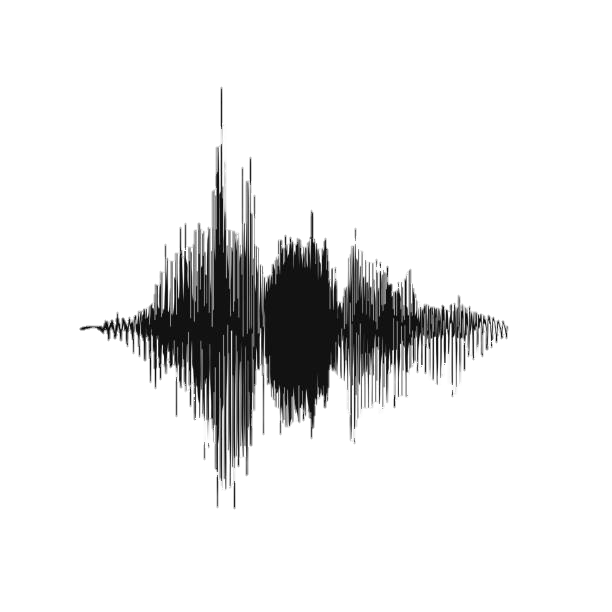 We ask user to identify the sound direction.
Generic HRTF leads to as large as 60 degrees externalization error!!
18
[Speaker Notes: We plotted the heatmaps here. In the first heatmap, we plot the self - xcorr between a user’s own HRTF at different angles, which is diagonal. In the second heatmap, we plot the xcorr between a user’s own HRTF and global HRTF, which is obviously not digonal.]
It is extremely hard to understand how your head and ear affect sound.
How is HRTF measurement performed today?
In very controlled settings.
Spatial audio products are using global HRTF
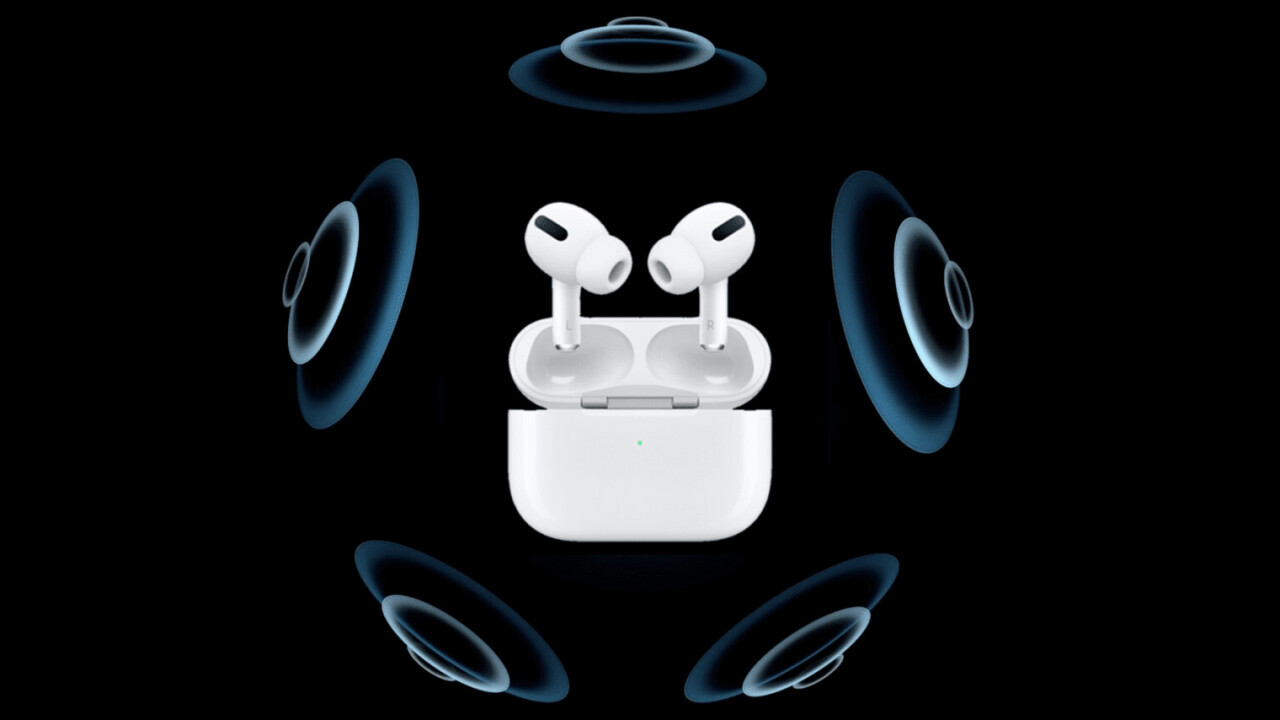 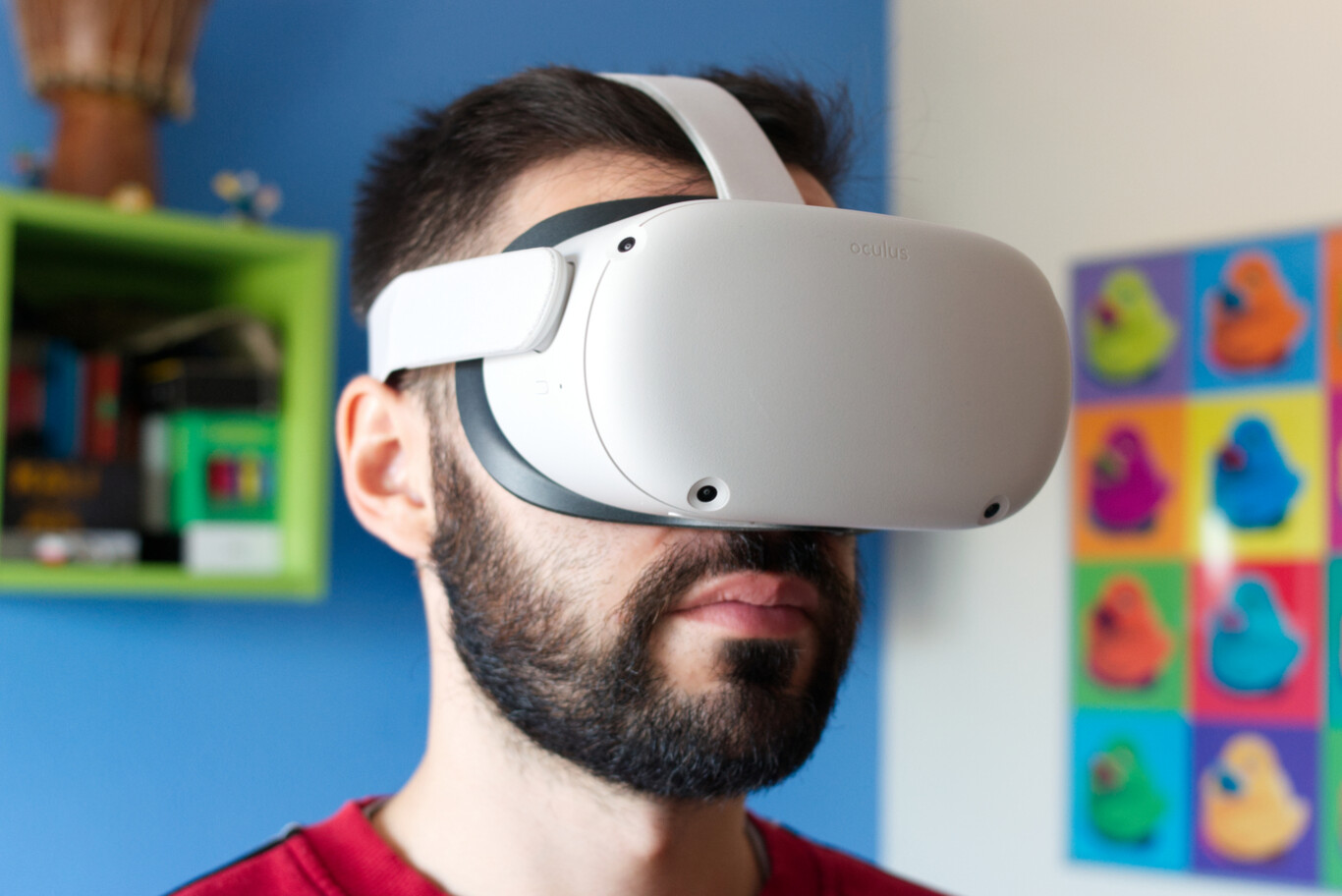 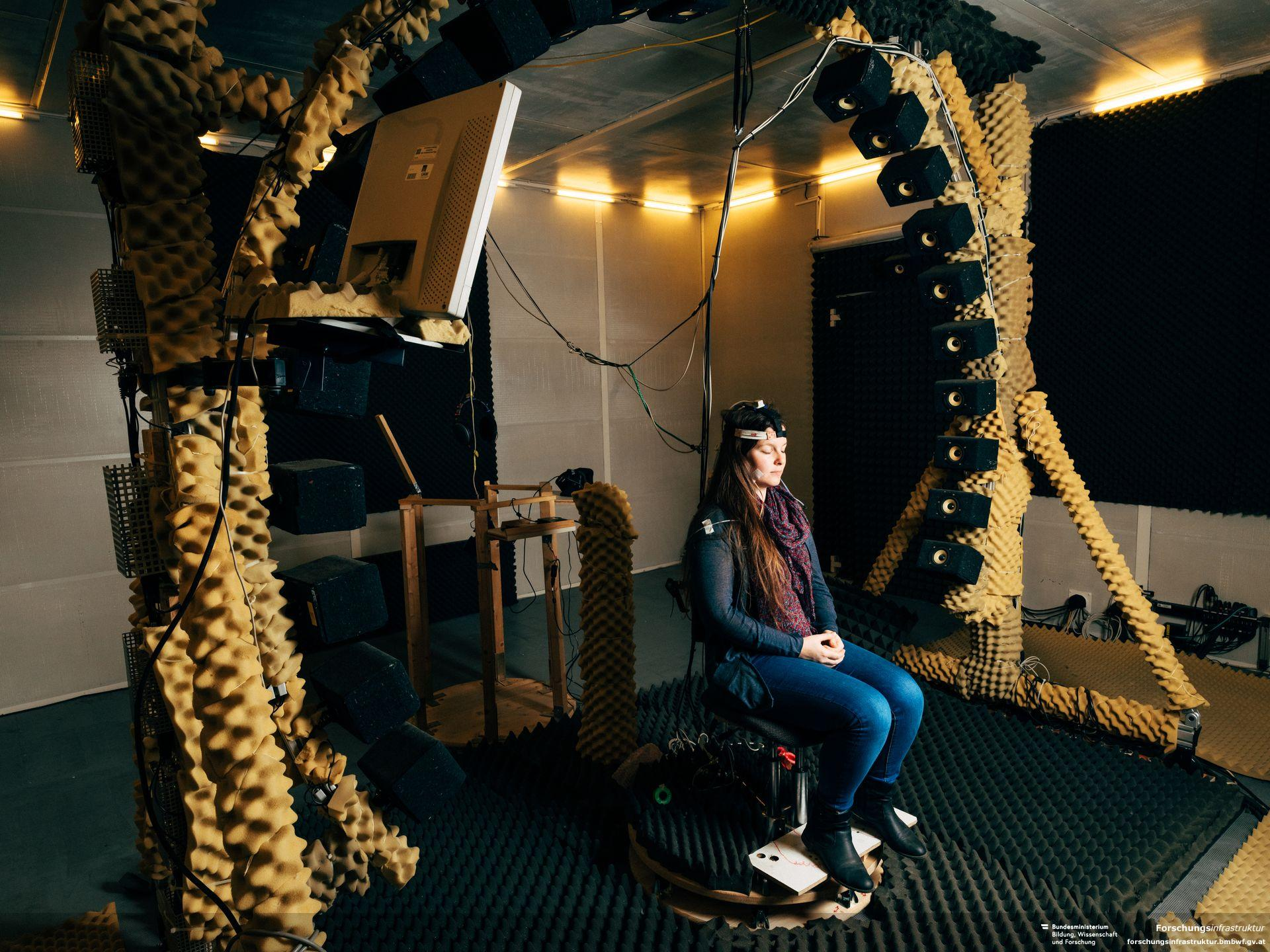 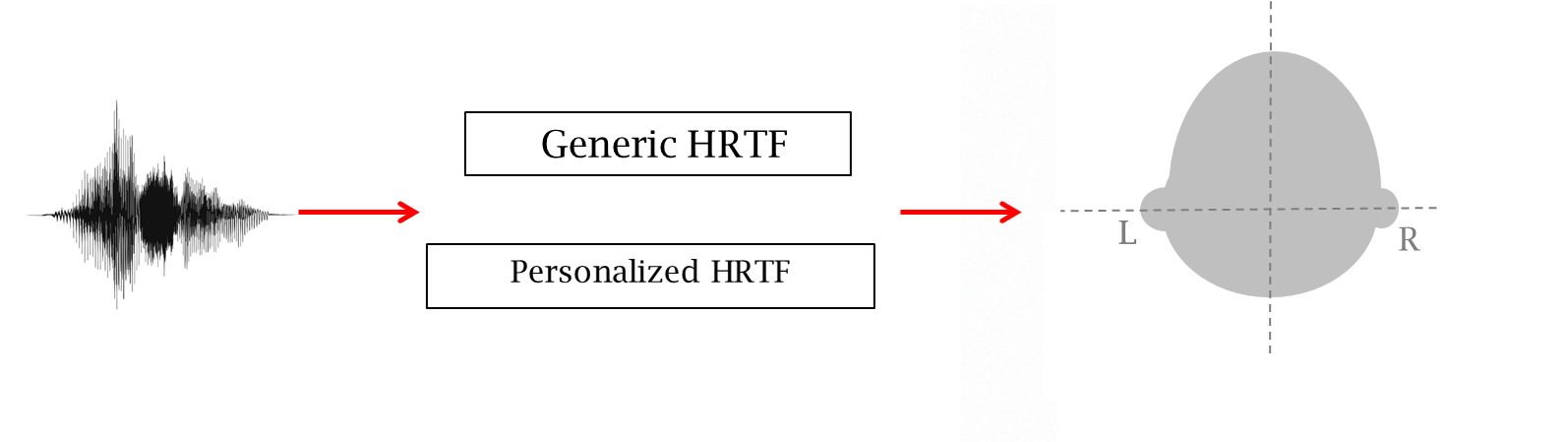 Acoustic chamber
Big rotating speaker array
Generic HRTF leads to as large as 60 degrees externalization error!!
Difficult to obtain
19
It is extremely hard to understand how your head and ear affect sound.
How is HRTF measurement performed today?
In very controlled settings.
Can we personalize HRTF without acoustic chamber?
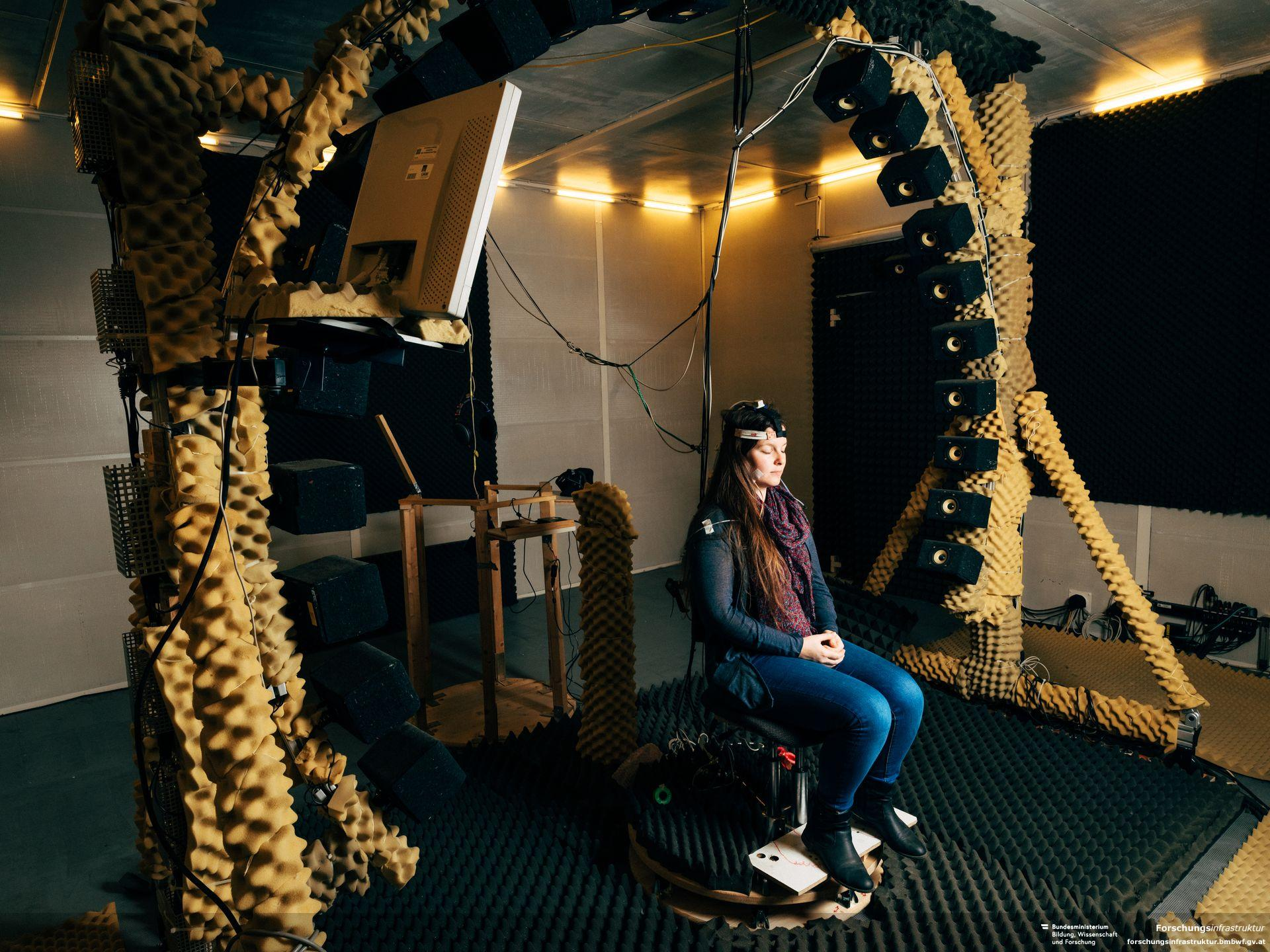 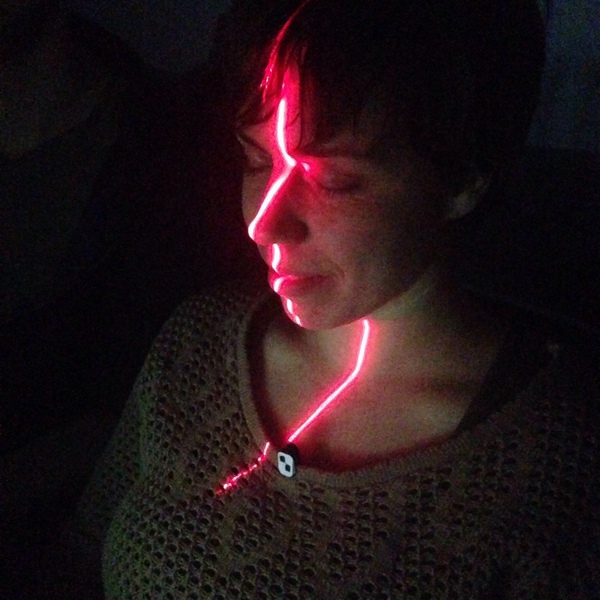 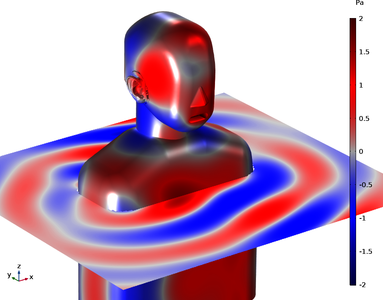 3D scan
Acoustic simulation/ML
Material (skin, hair) property difficult to estimate.
Acoustic chamber
Big rotating speaker array
Difficult to obtain
20
[Speaker Notes: Can we personalize HRTF without acoustic chamber?
Previous researchers have used …]
It is extremely hard to understand how your head and ear affect sound.
How is HRTF measurement performed today?
In very controlled settings.
Can we personalize HRTF without acoustic chamber?
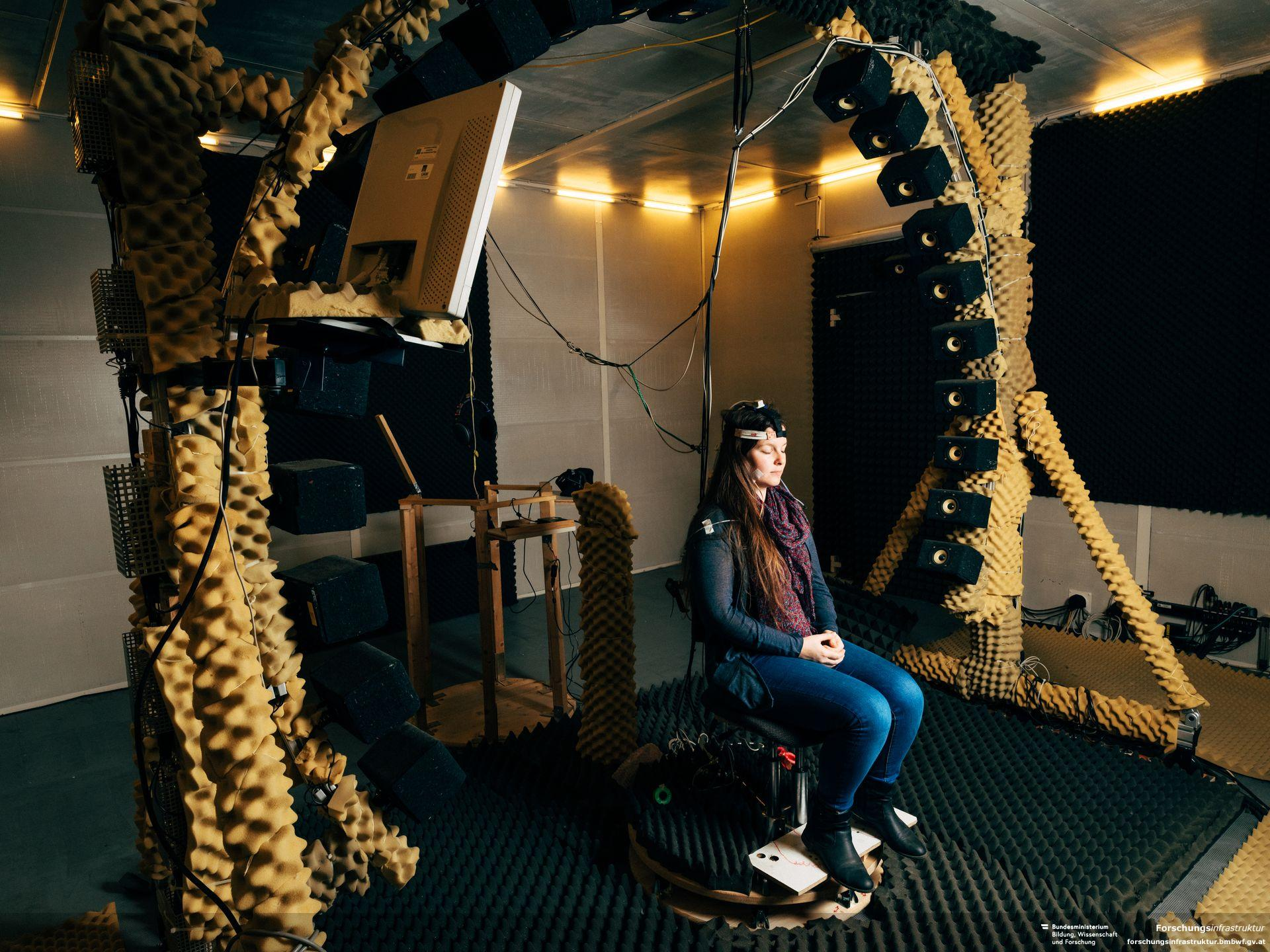 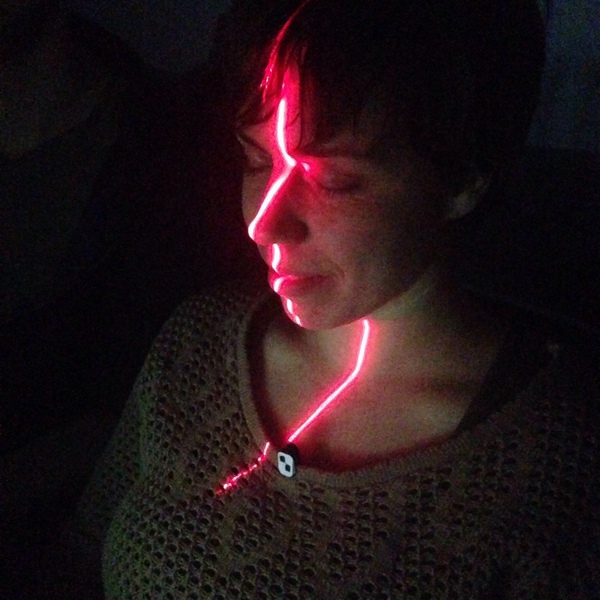 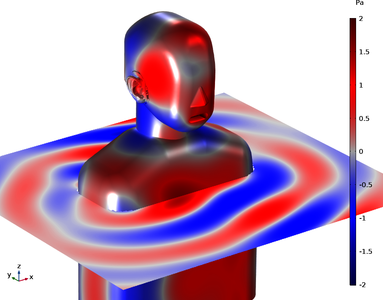 This paper asks: can we build a system allowing easy personalized HRTF estimation at home?
3D scan
Acoustic simulation/ML
Material (skin, hair) property difficult to estimate.
Acoustic chamber
Big rotating speaker array
Difficult to obtain
21
[Speaker Notes: Can we personalize HRTF without acoustic chamber?
Previous researchers have used …]
This paper asks: can we build a system allowing easy personalized HRTF estimation at home?
Here is our basic idea for UNIQ:
Smartphone as transmitter.
In-ear microphone as receiver.
HRTF estimated by rotating phone around the head.
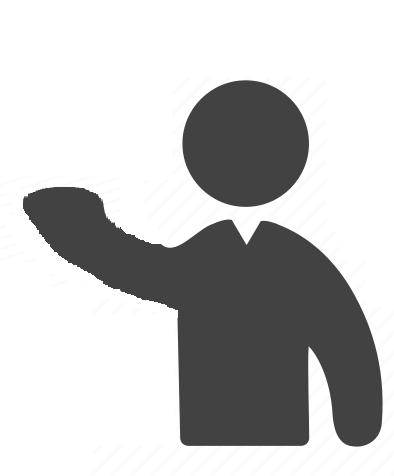 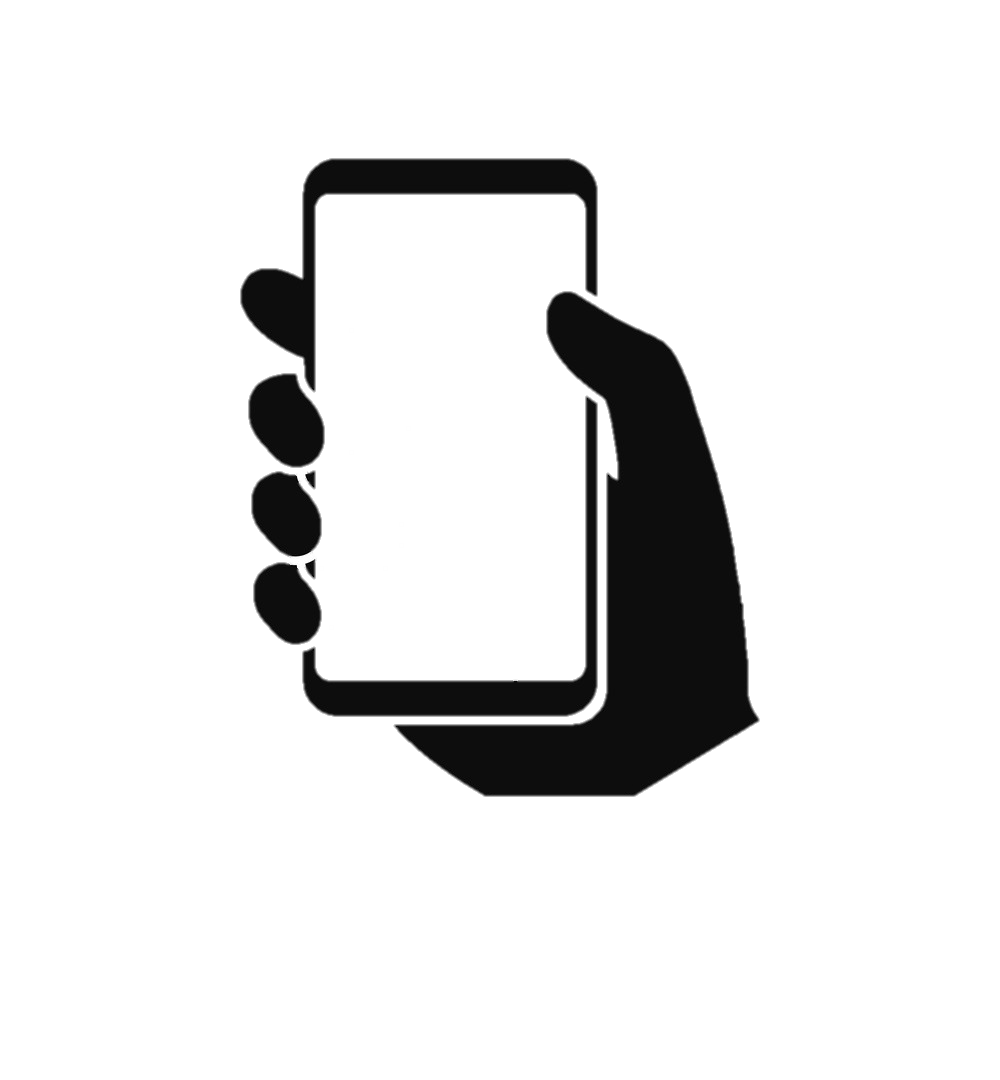 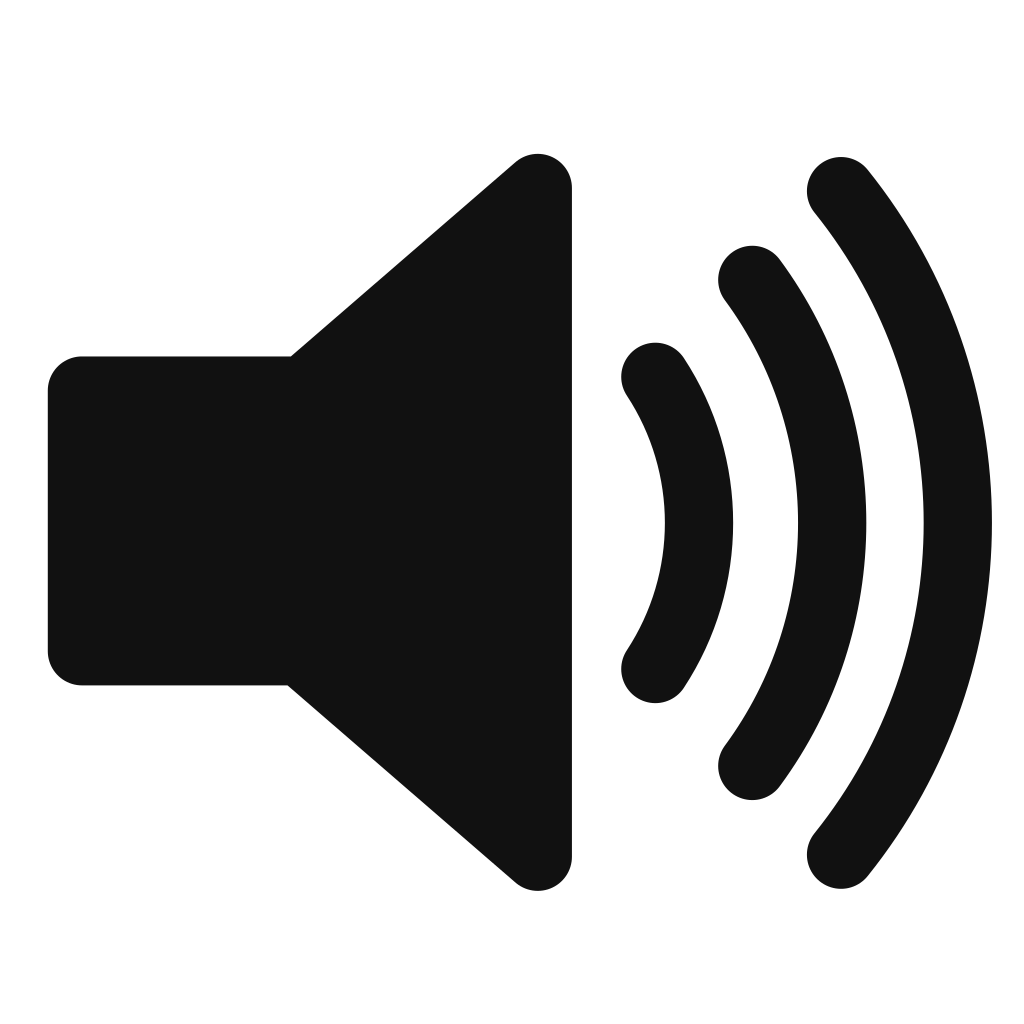 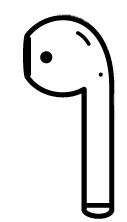 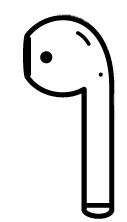 The remaining slides are organized as following:
UNIQ System Sketch
2 technical parts
Phone localization
Near-far HRTF conversion
Implementation & Evaluation
22
[Speaker Notes: Here is our basic idea for UNIQ:]
UNIQ: System Sketch
23
UNIQ: System Sketch
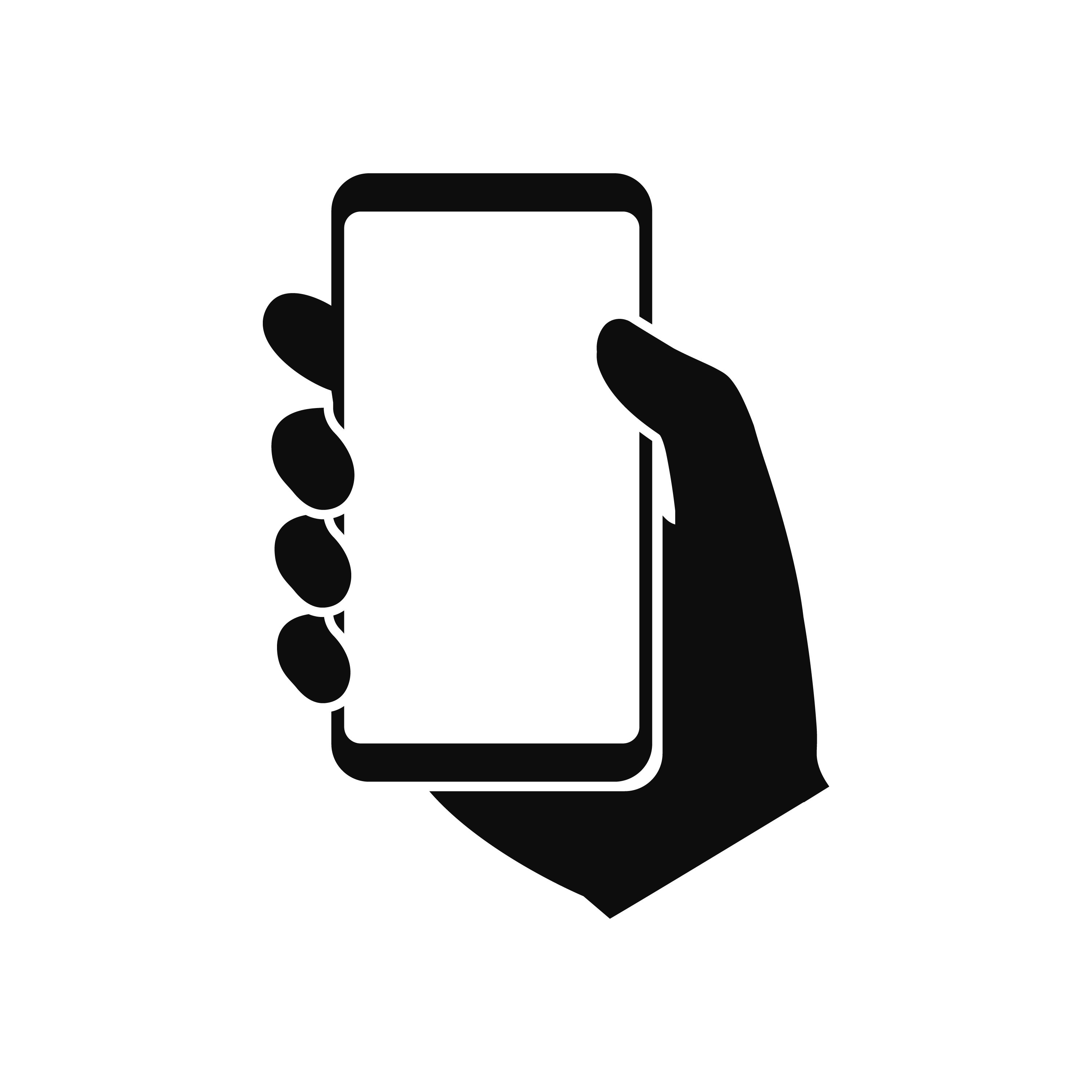 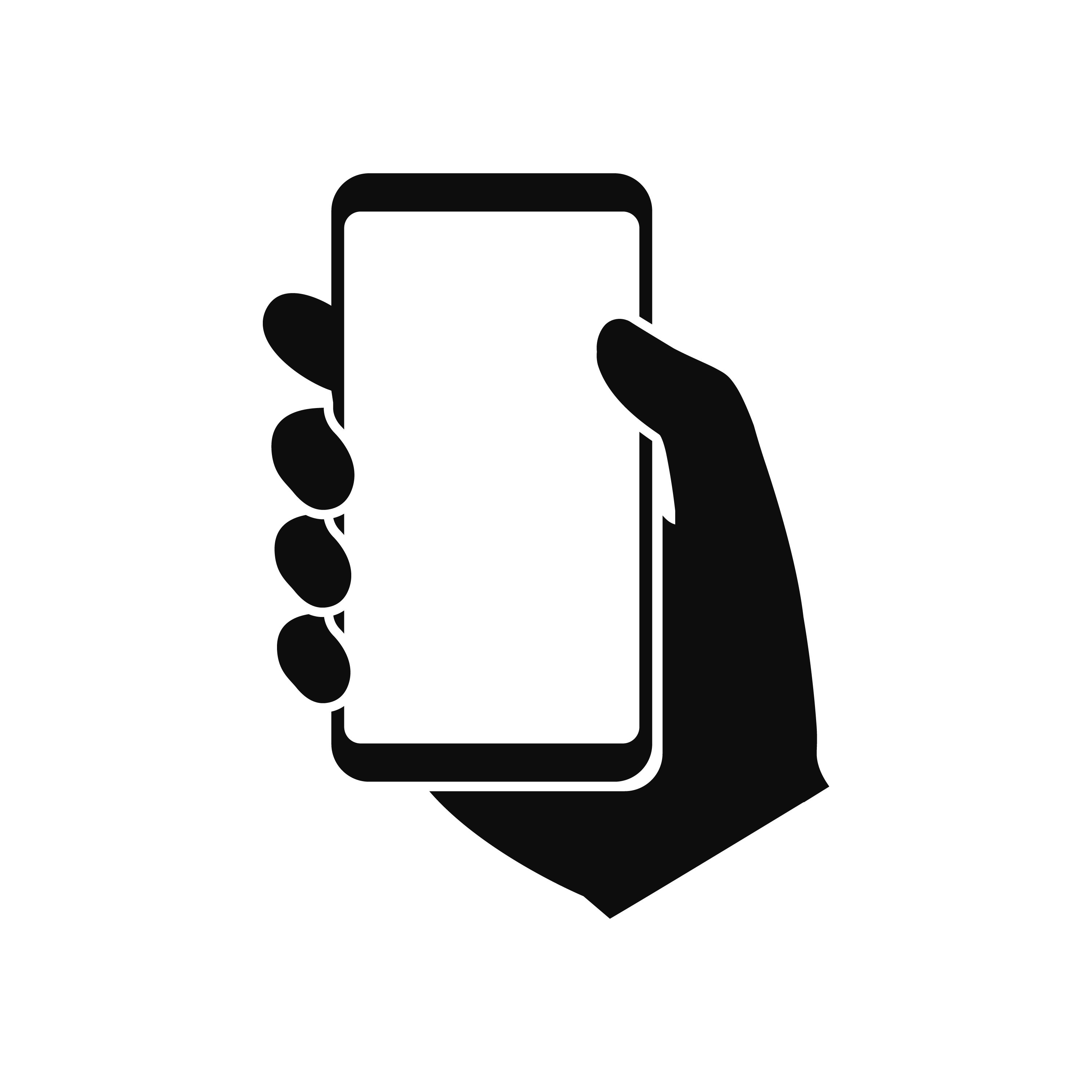 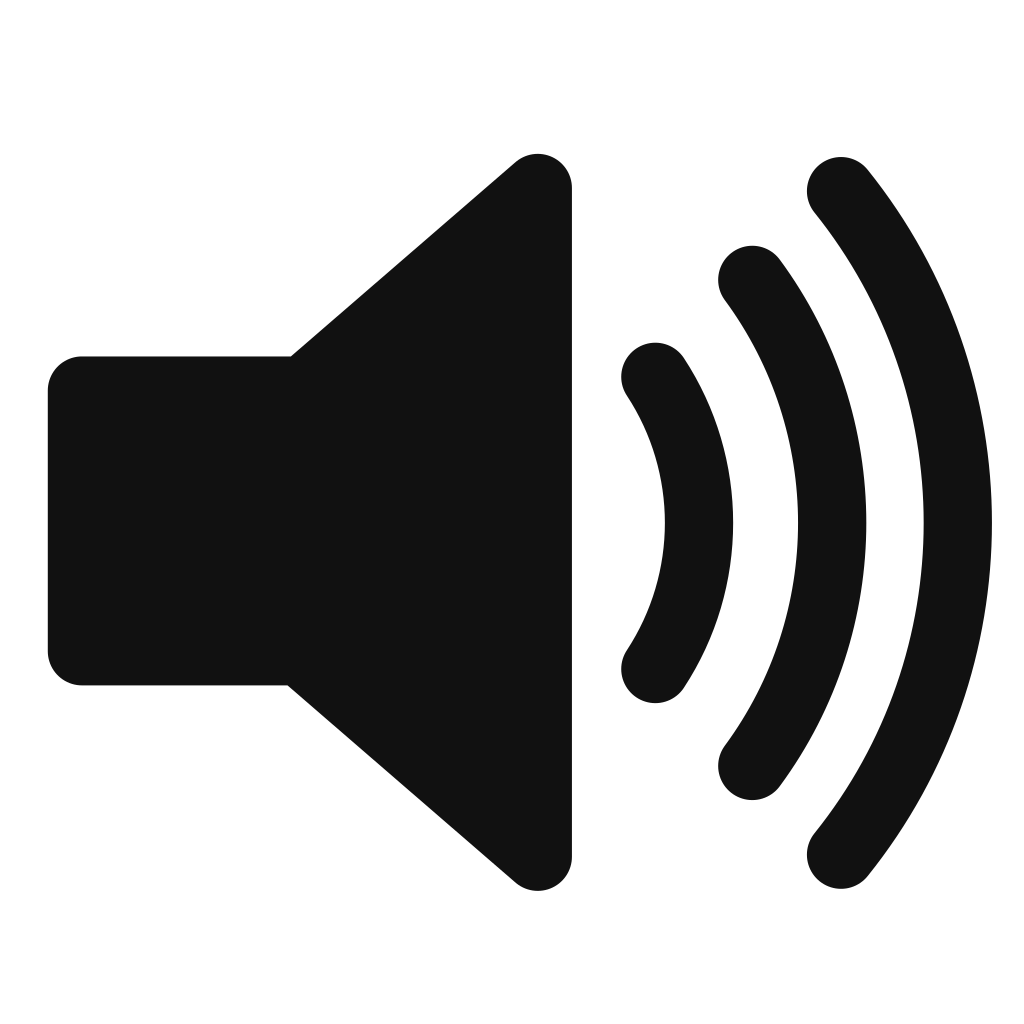 Front
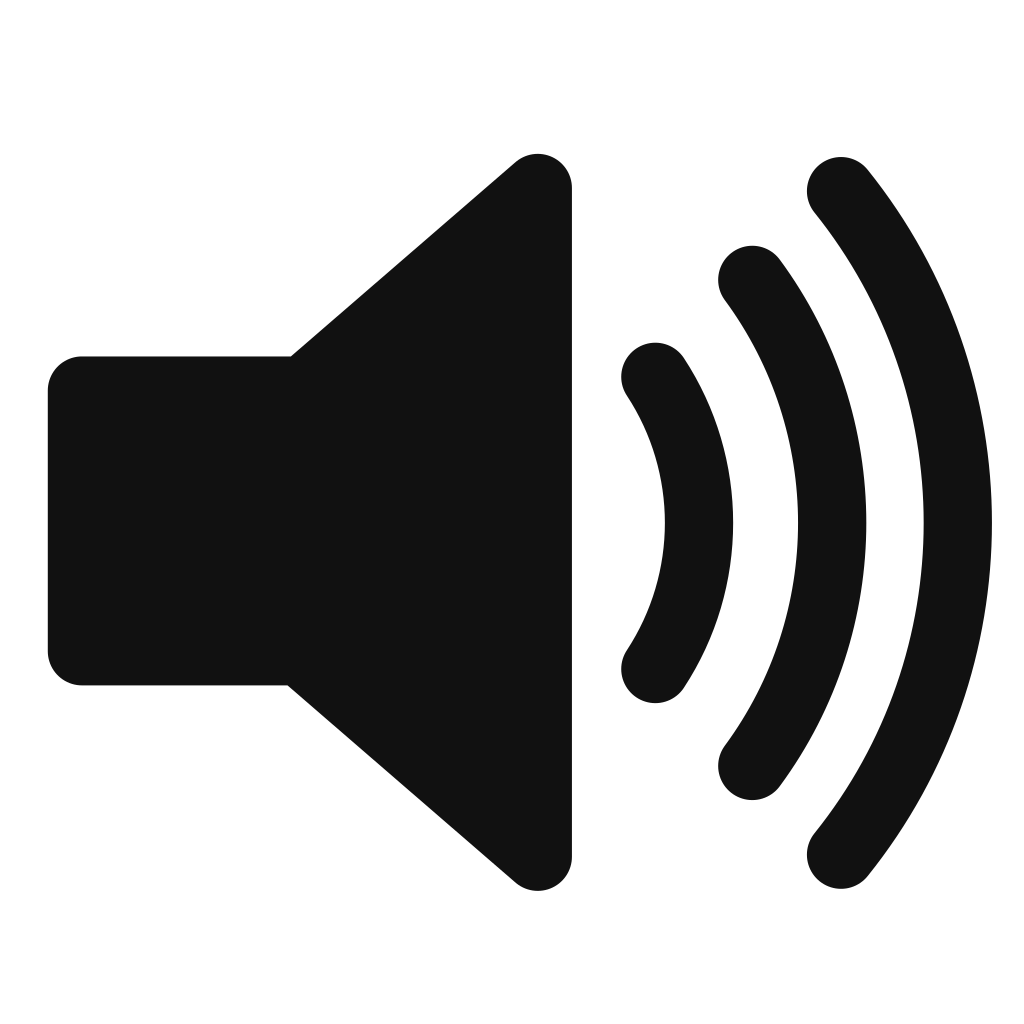 P 
(phone)
Front
P 
(phone)
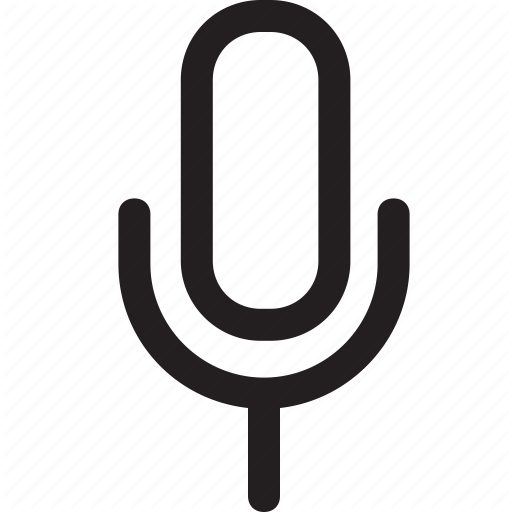 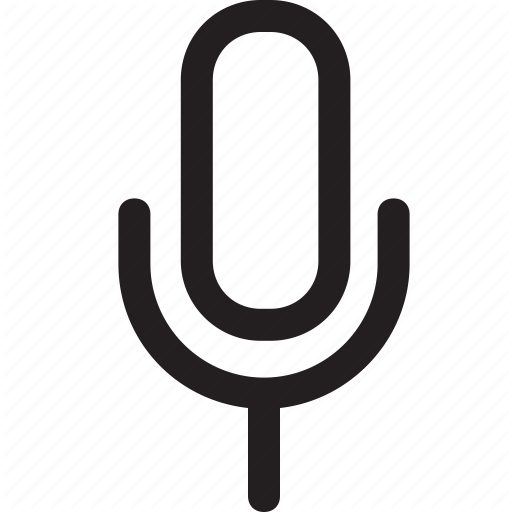 L
L
R
R
24
UNIQ: System Sketch
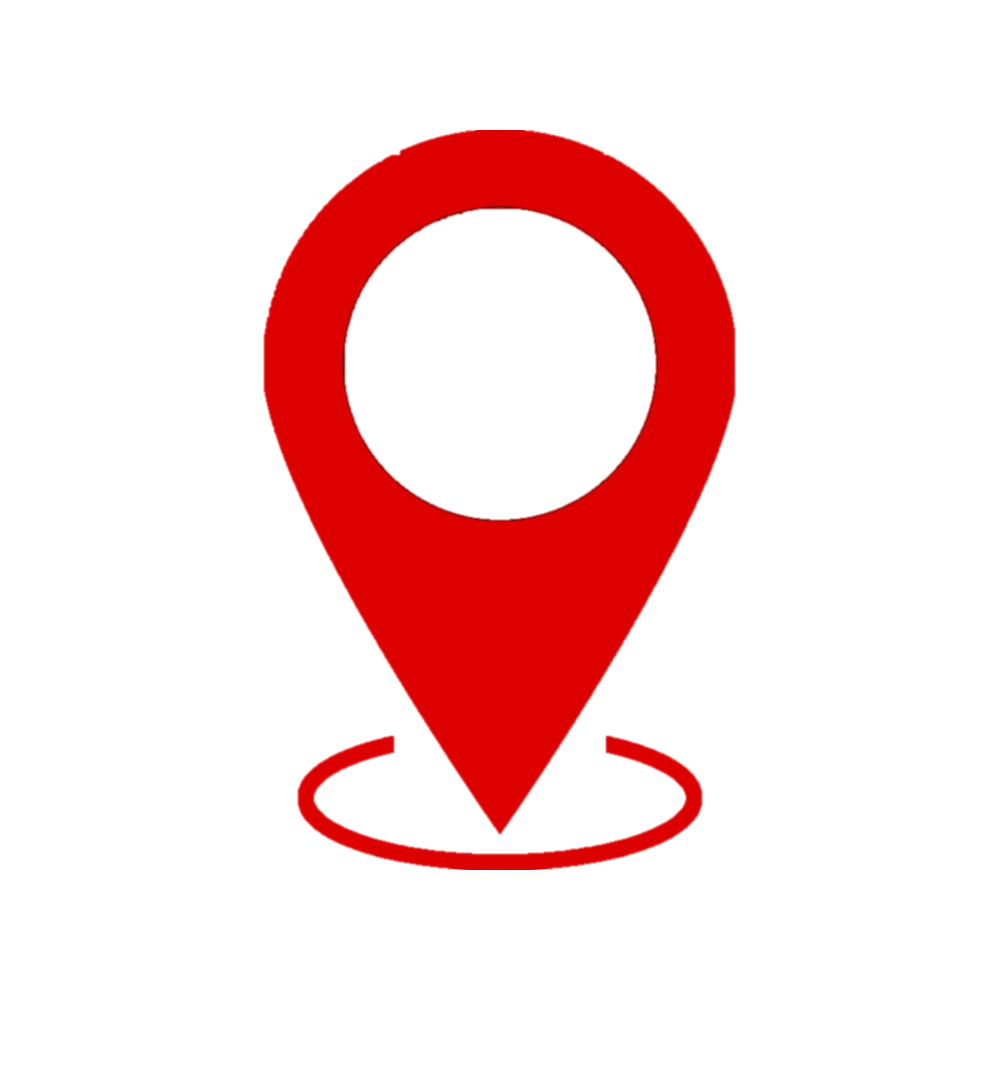 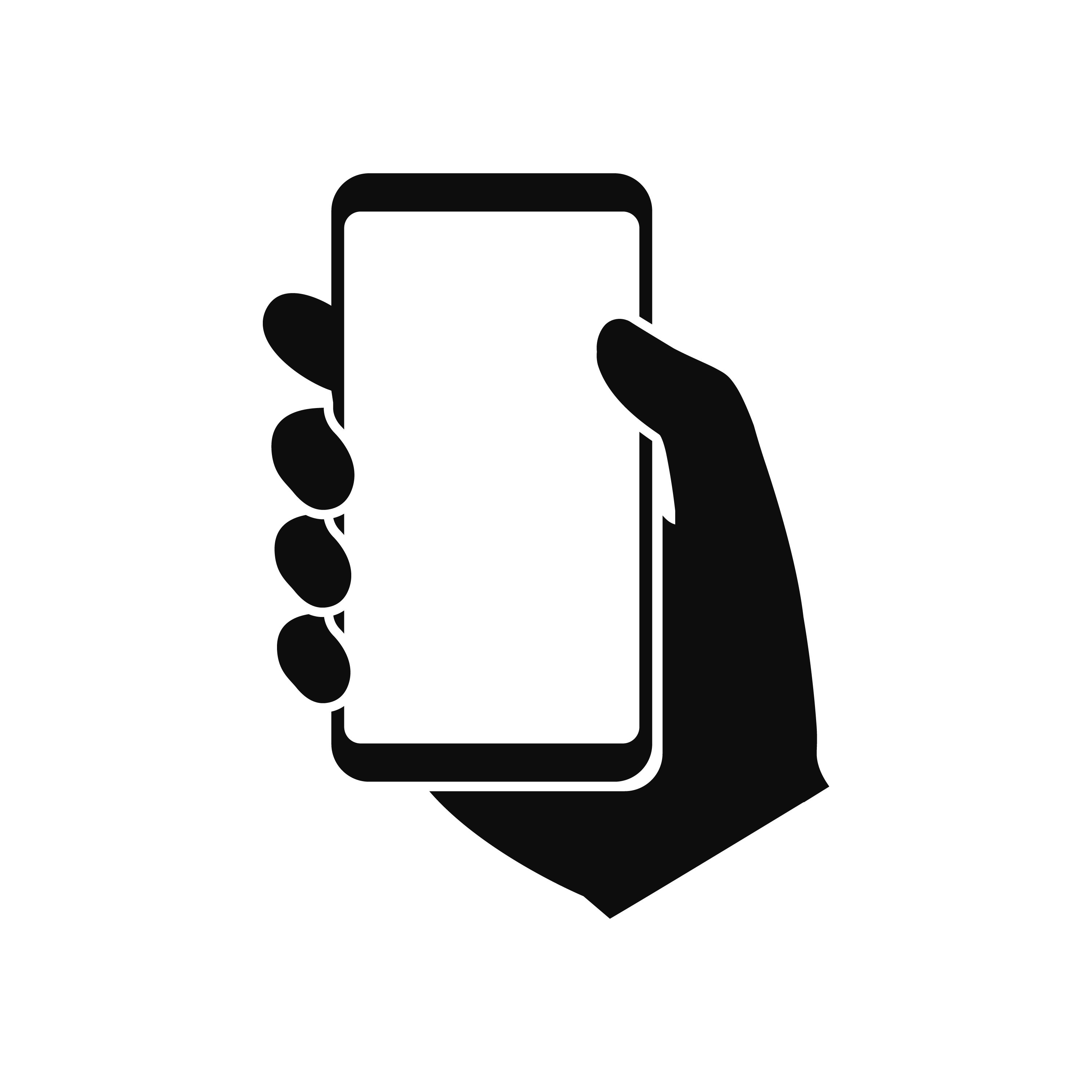 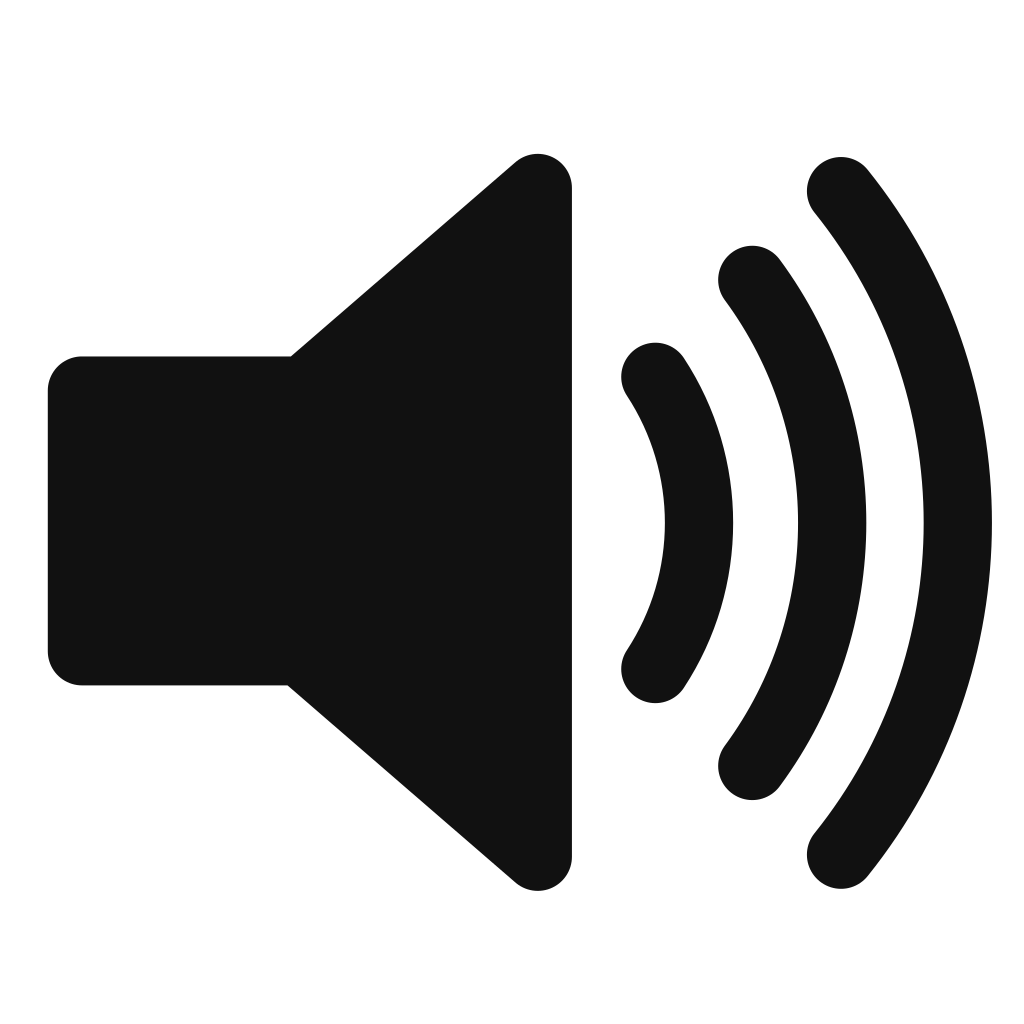 Front
P 
(phone)
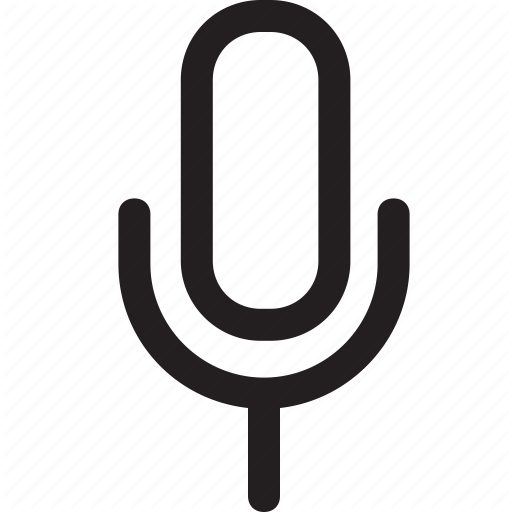 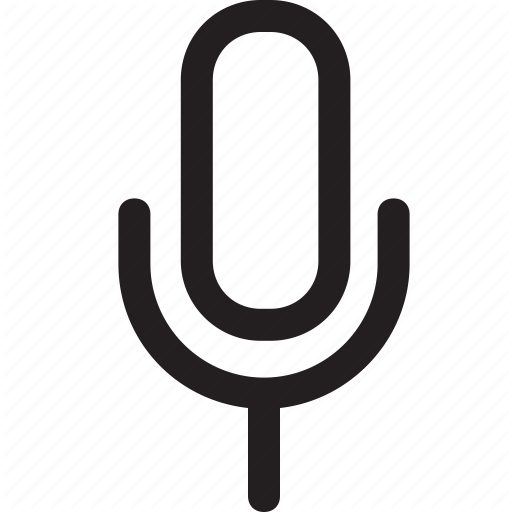 L
R
If we have the precise phone location, then we have near field HRTF
25
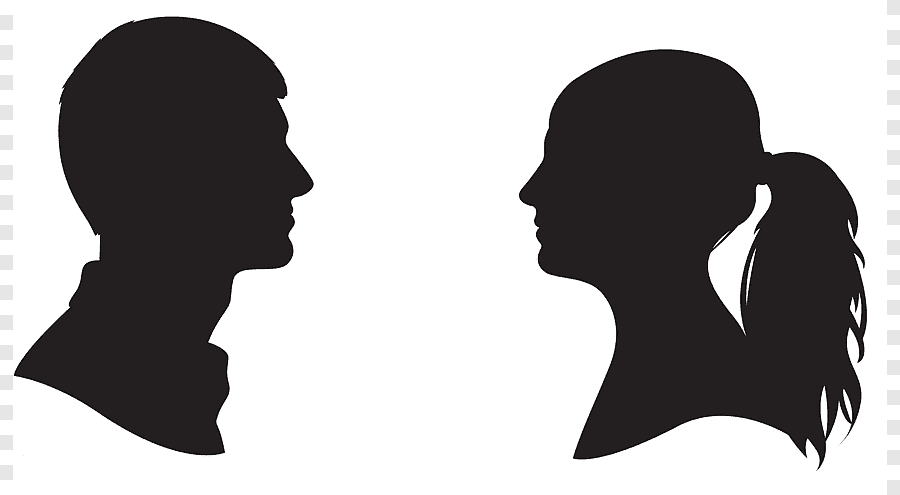 UNIQ: System Sketch
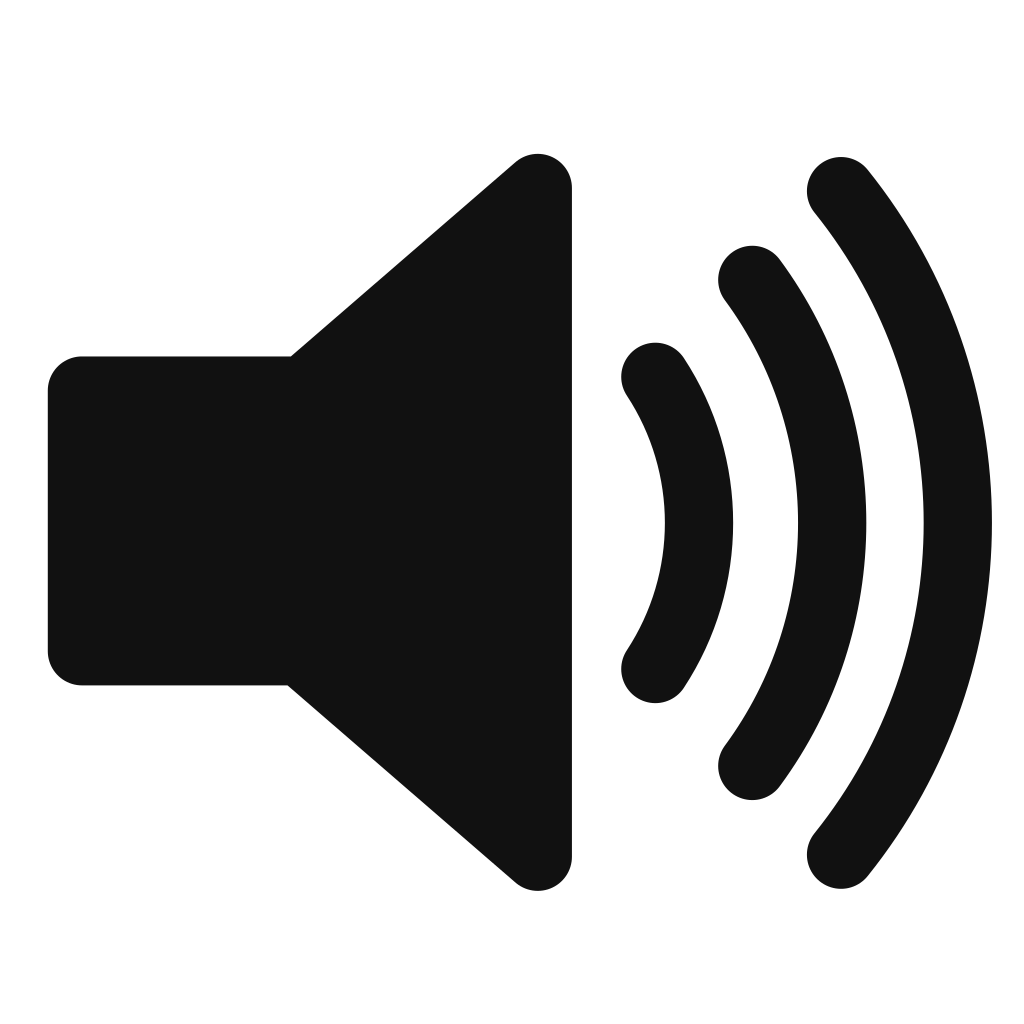 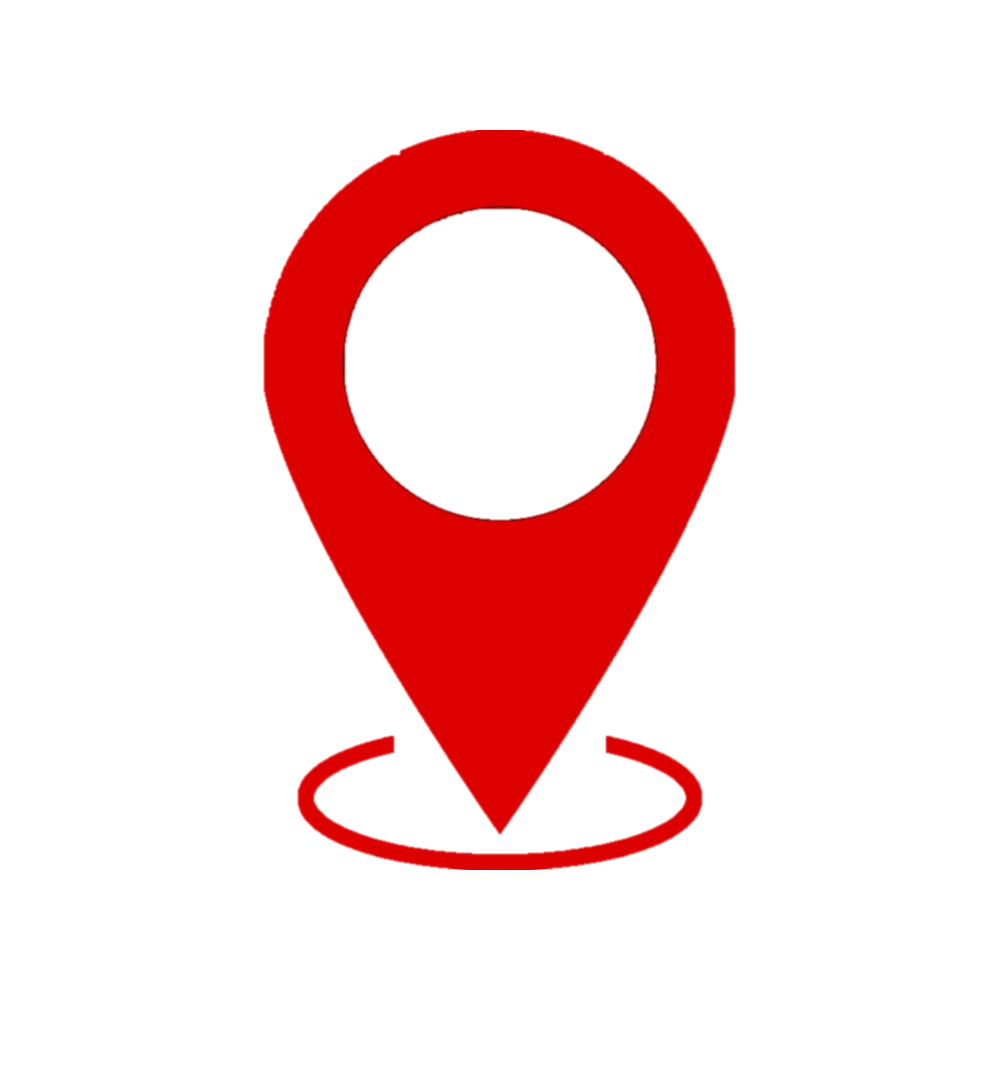 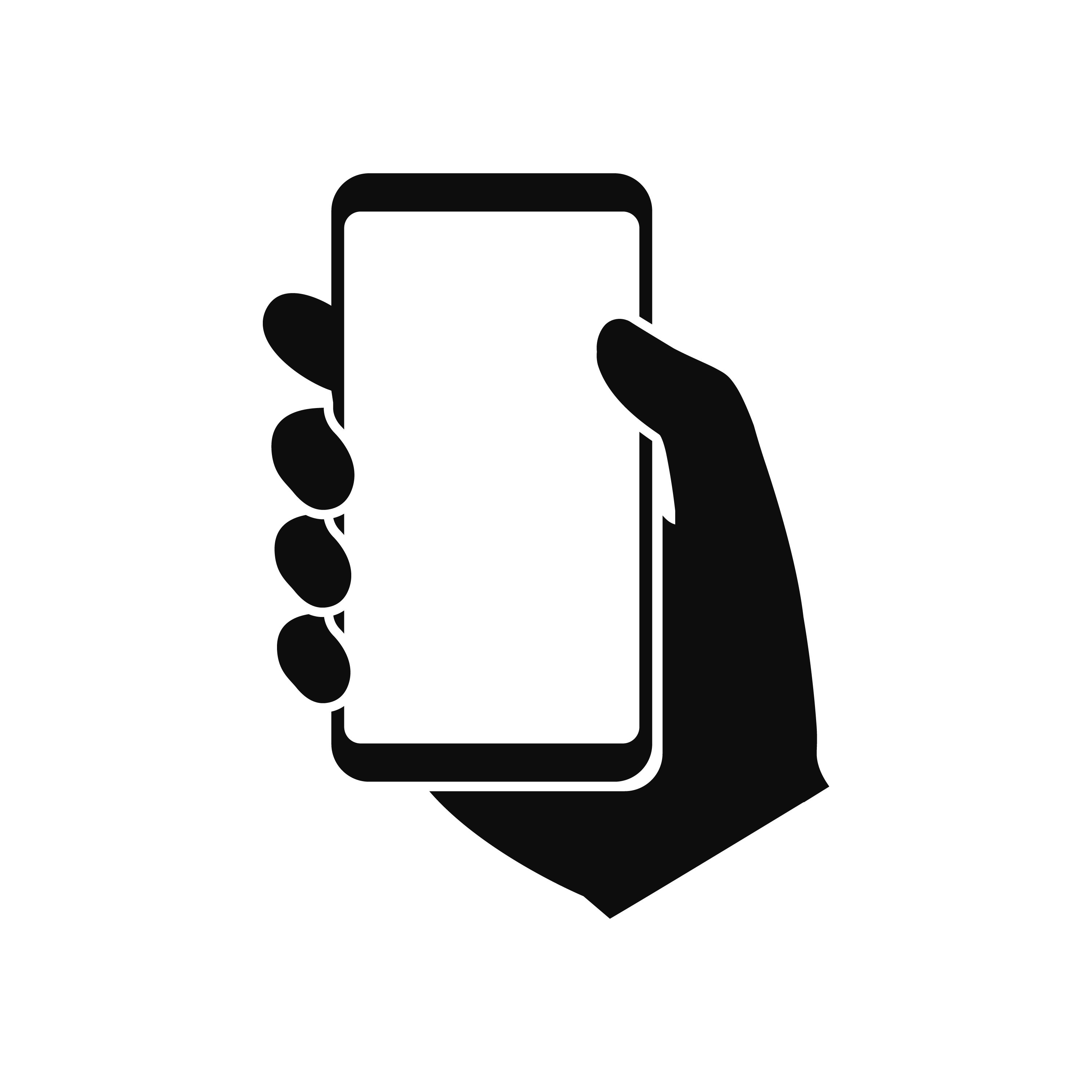 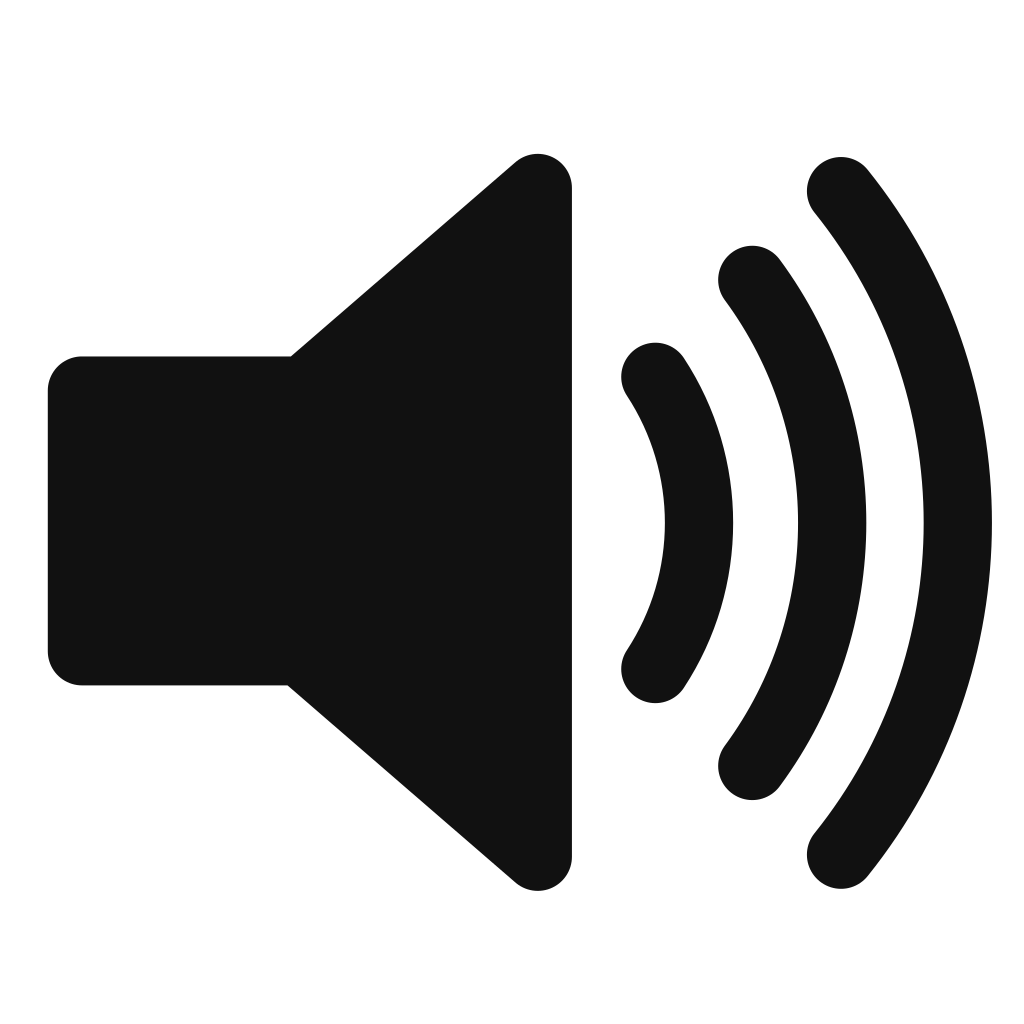 Front
P 
(phone)
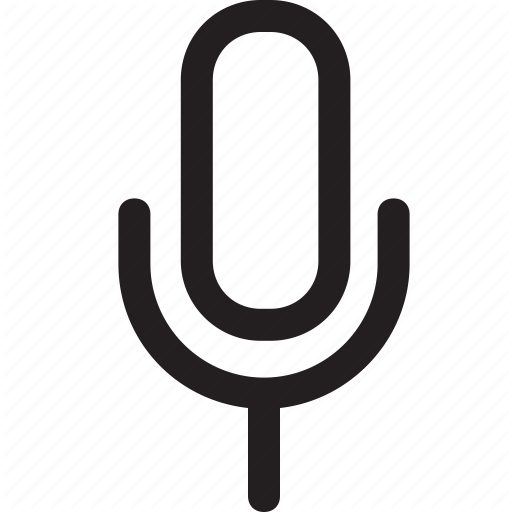 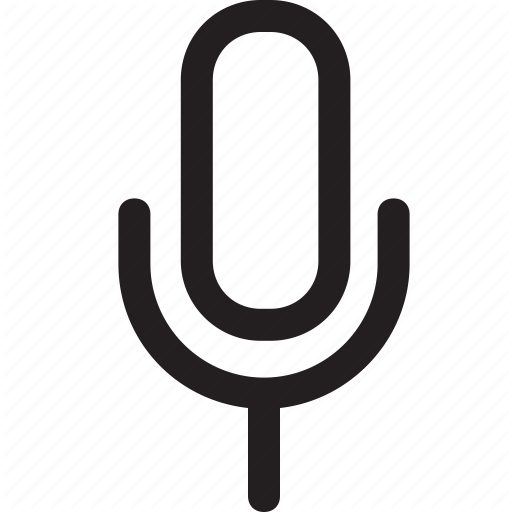 L
R
Near field is not enough since we want to create the effect for far field
Technical Part 1: Phone Localization
Let’s start with:
26
Goal: As user rotates the phone around the head,
    localize each phone location

Assume we know the distance between mic, and there’s no head
Then localization is straightforward…
Technical Part 1: Phone Localization
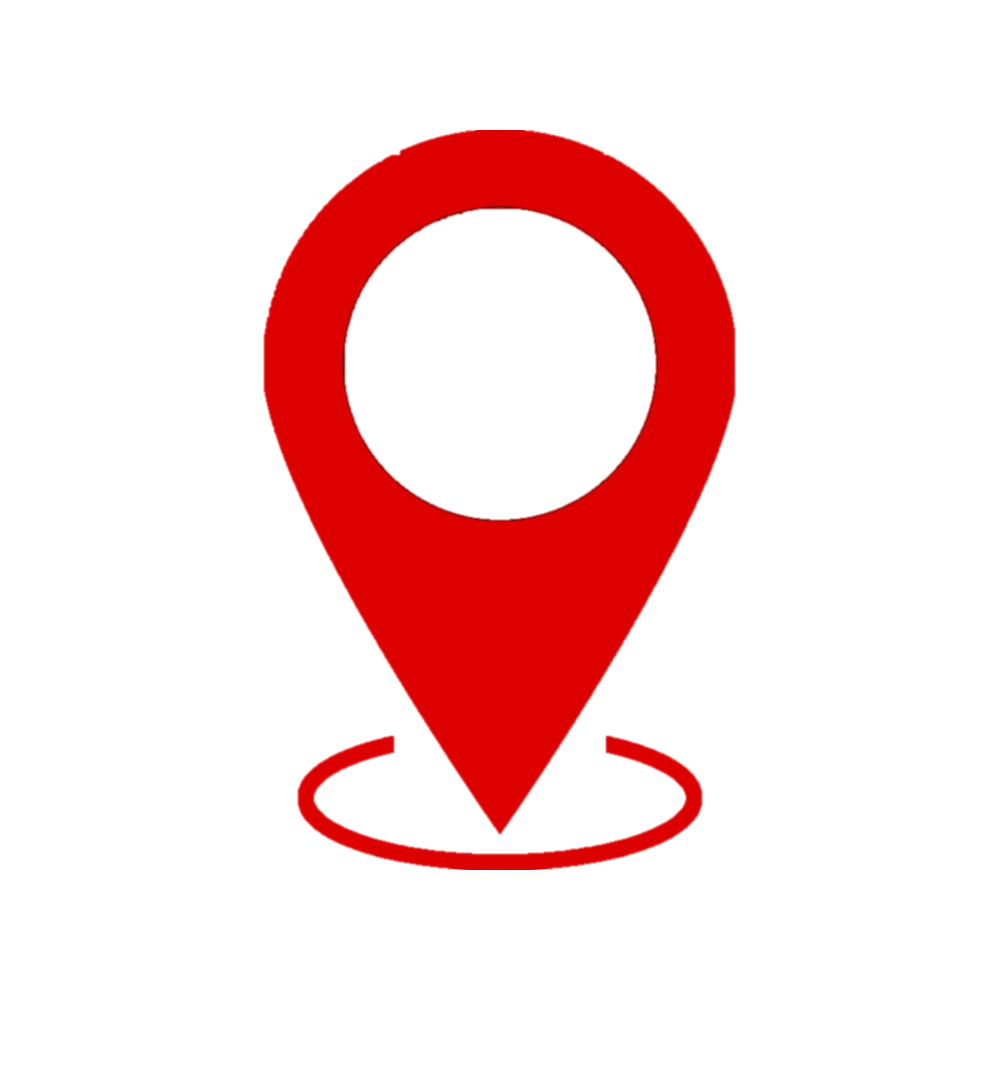 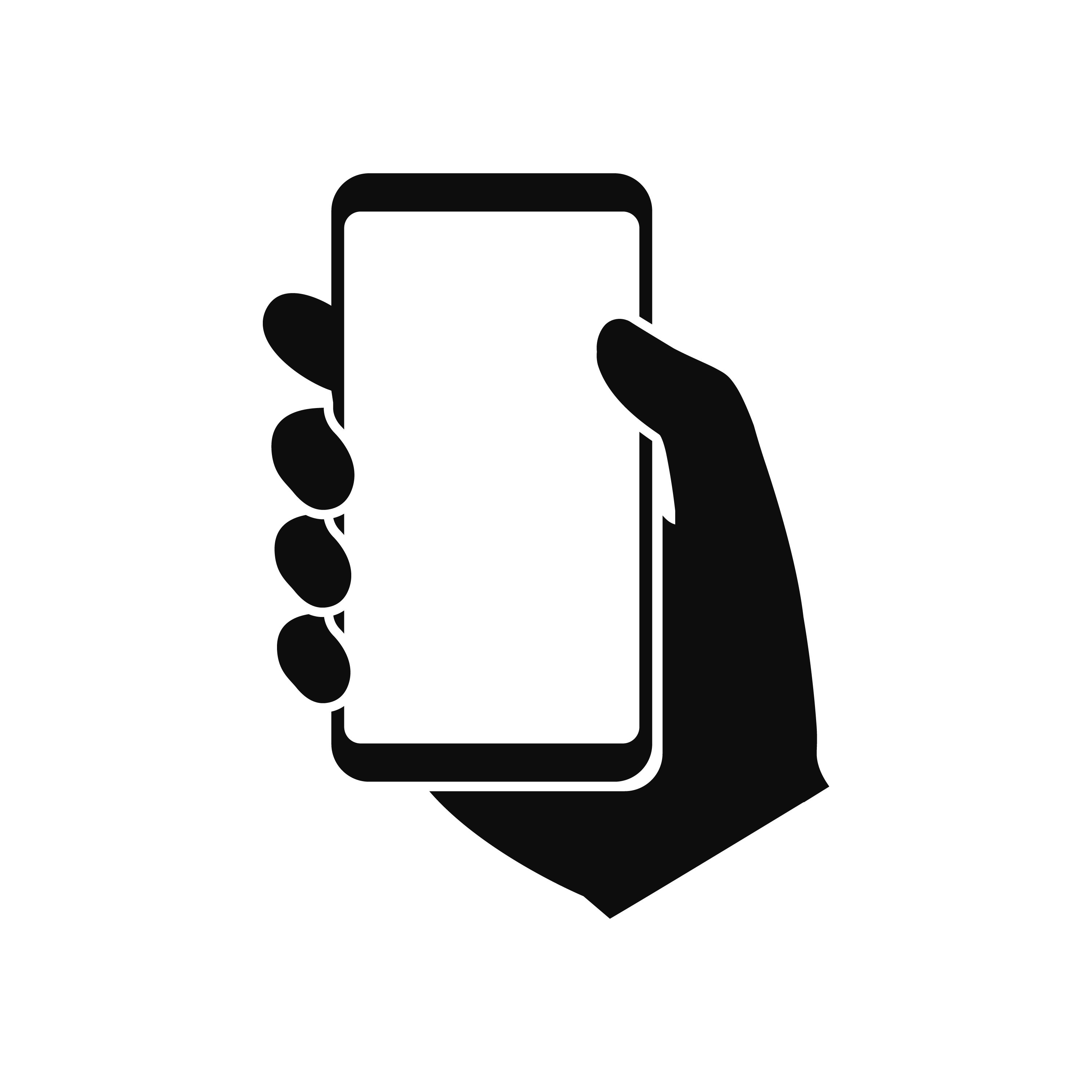 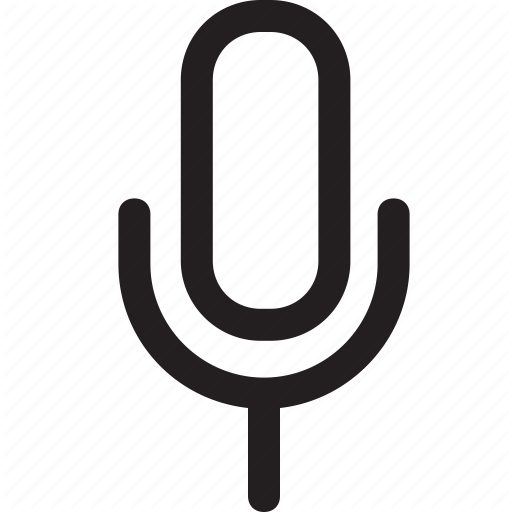 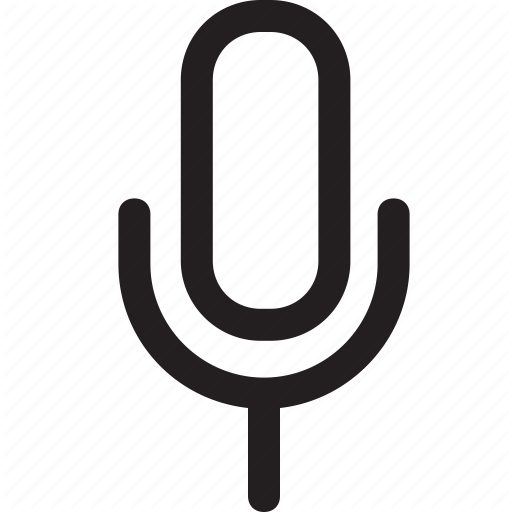 L
R
27
Goal: As user rotates the phone around the head, 
    localize each phone location

Assume we know the distance between mic, and there’s no head
Then localization is straightforward…

But what happens when there’s a head in between?
Signal diffracts around head
To model diffraction, we need head size & shape

Diffraction-aware sensor fusion
Technical Part 1: Phone Localization
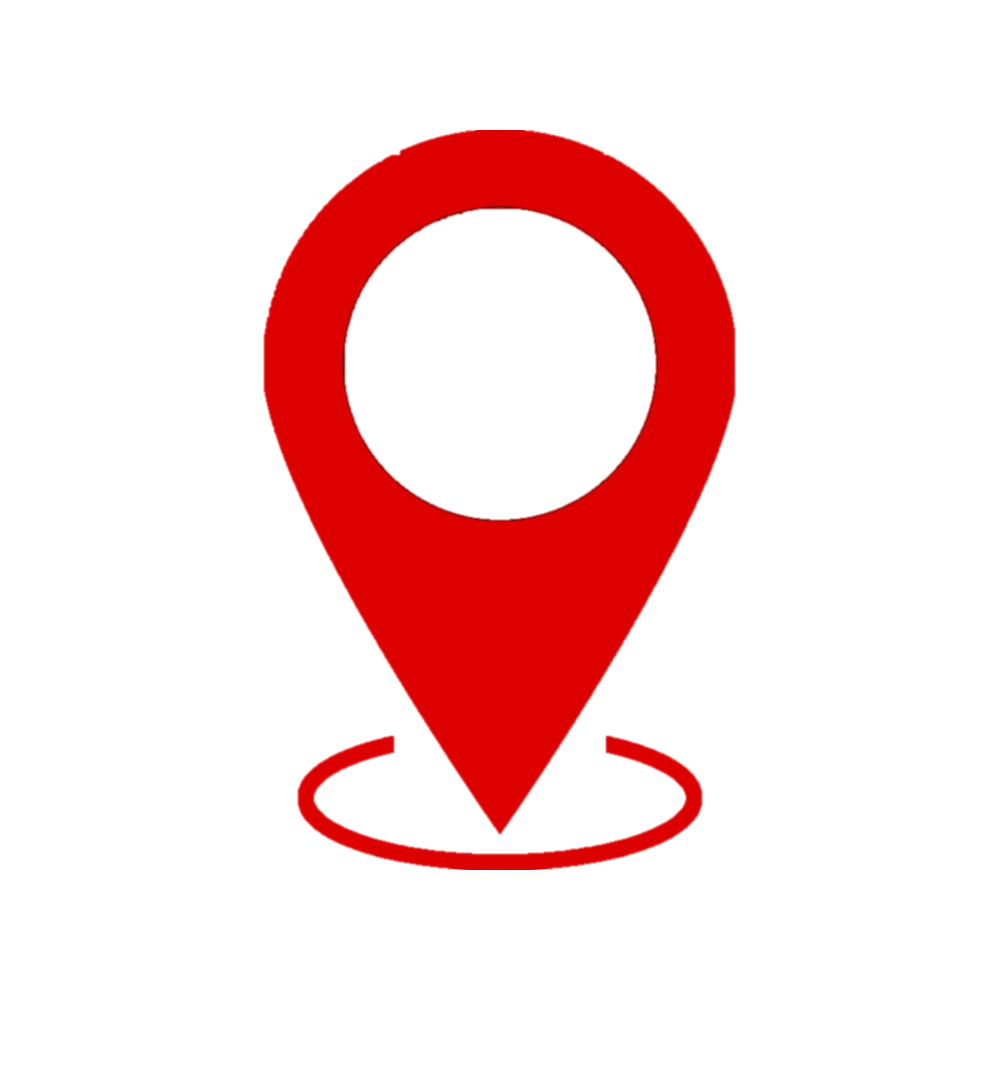 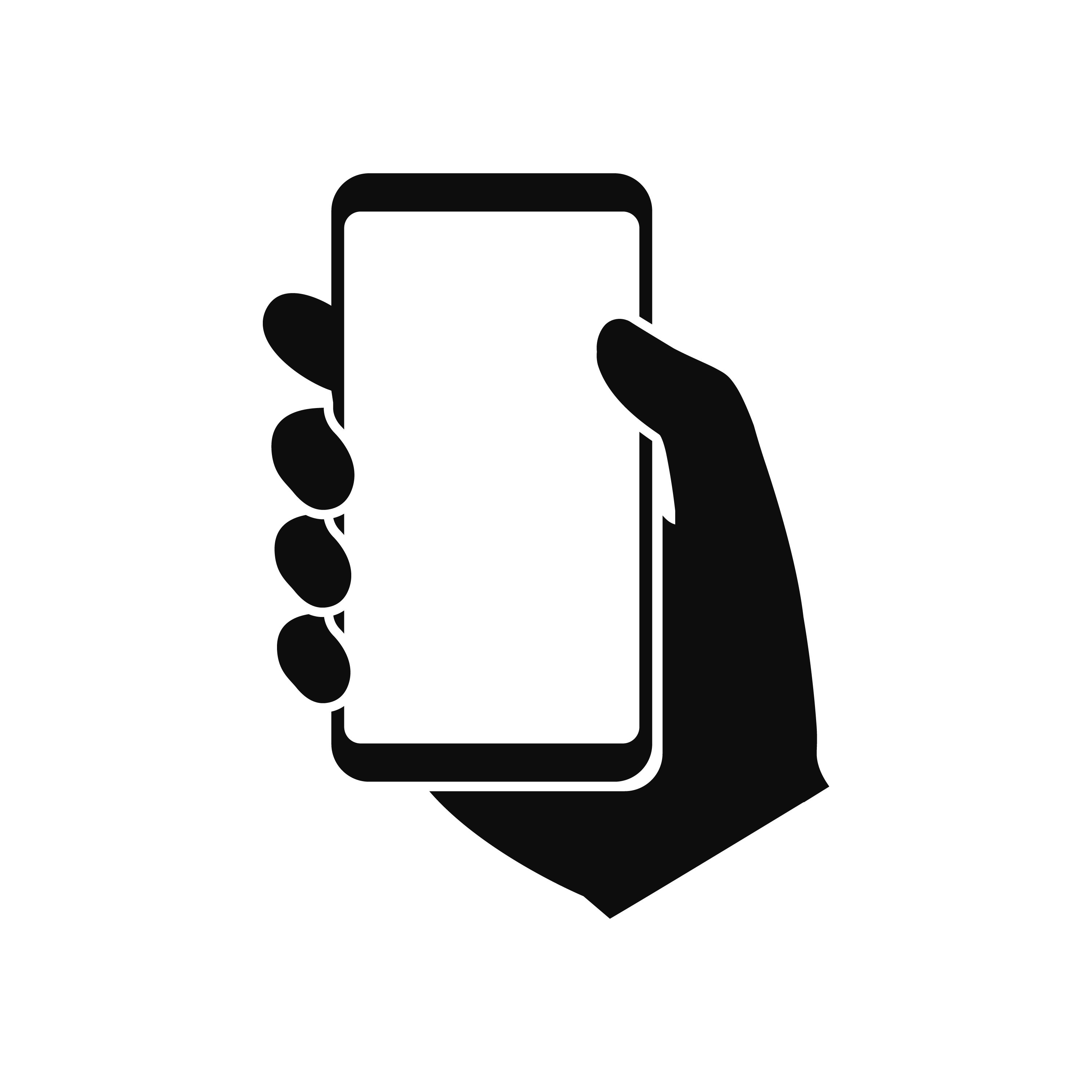 (unknown!)
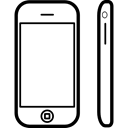 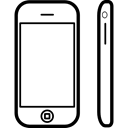 Front
Front
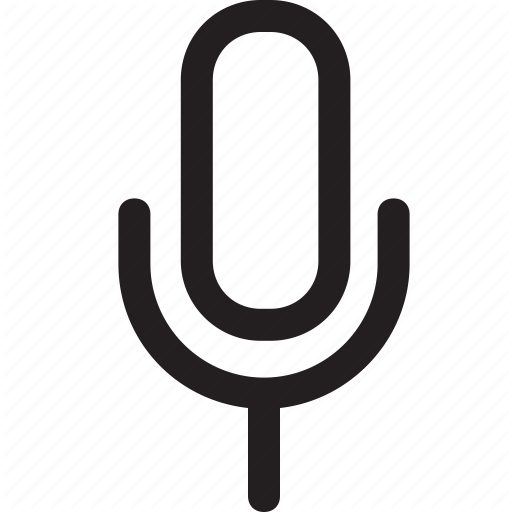 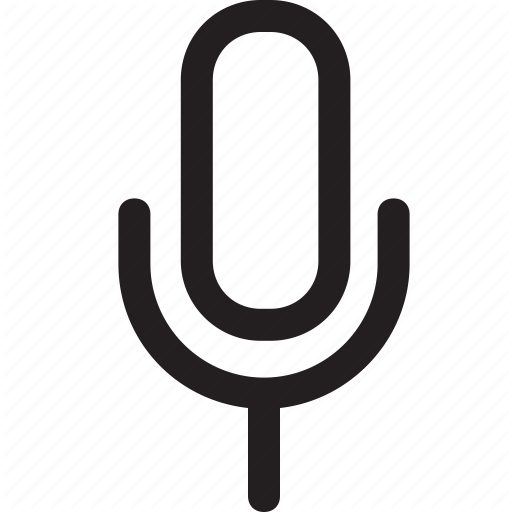 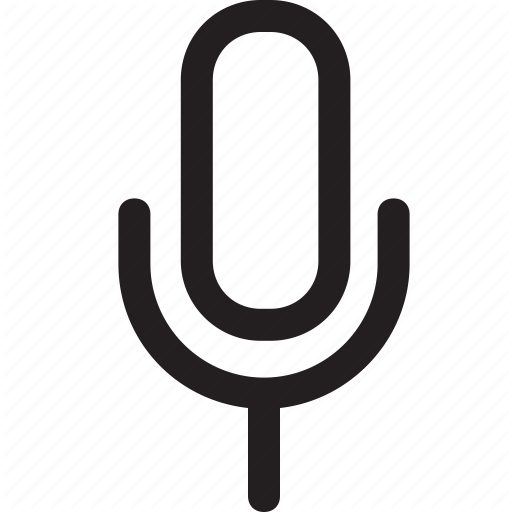 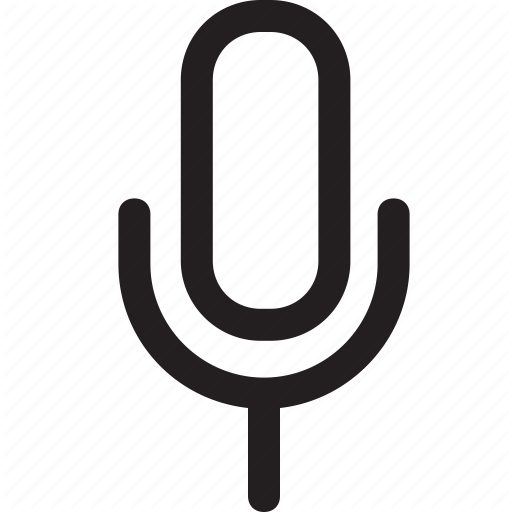 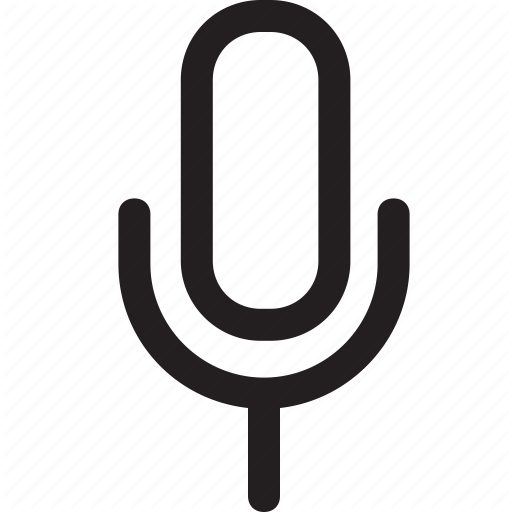 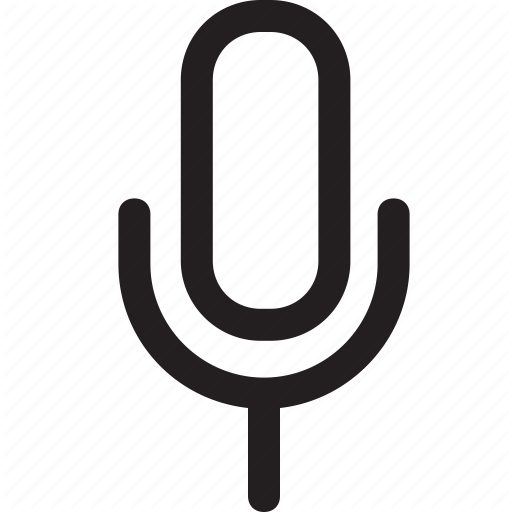 L
L
L
R
R
R
28
Technical Part 1: Phone Localization
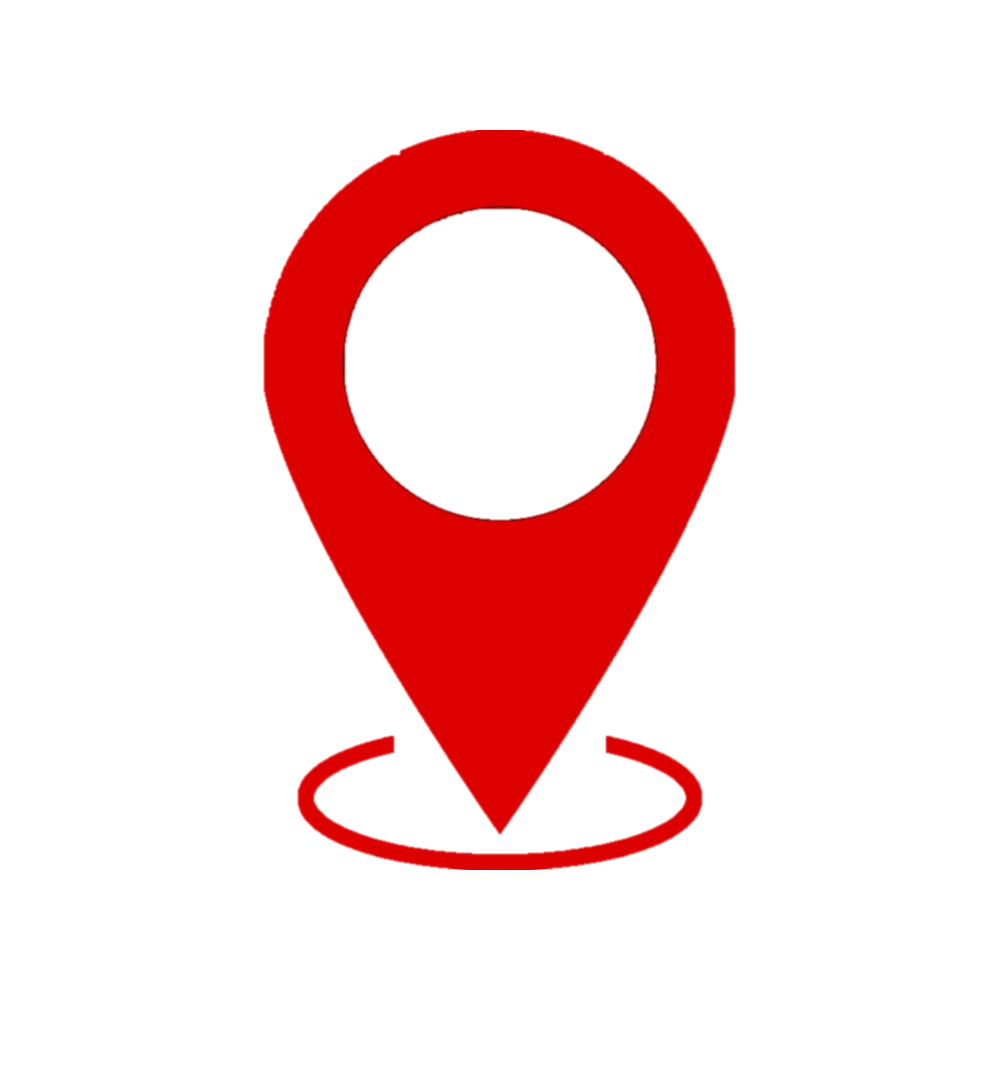 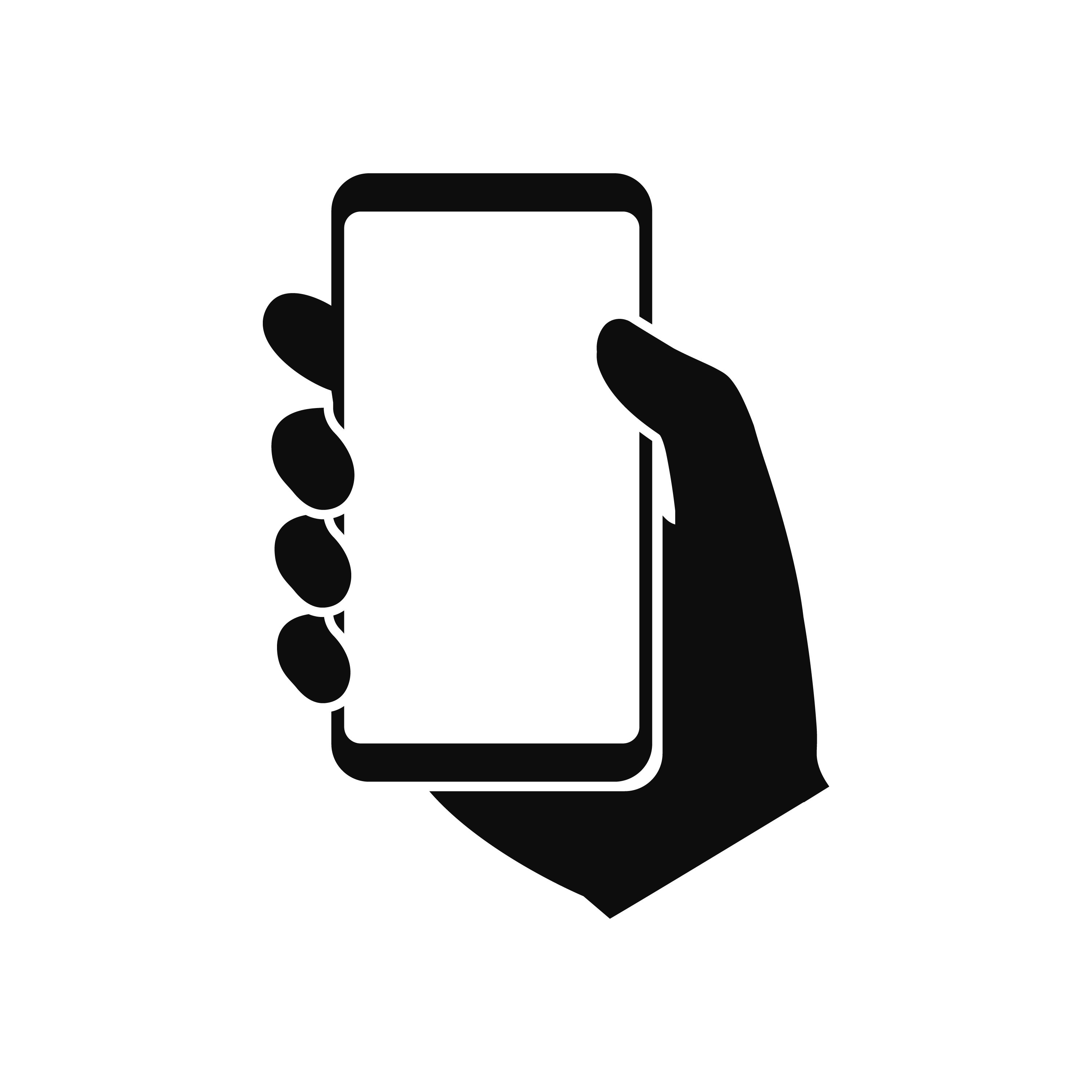 (unknown!)
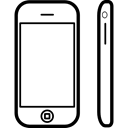 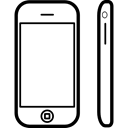 Front
Front
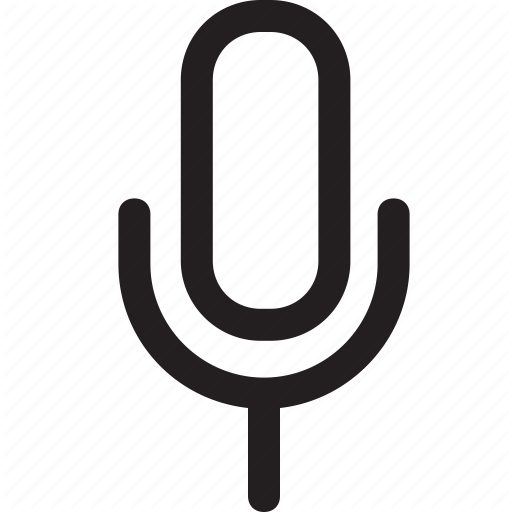 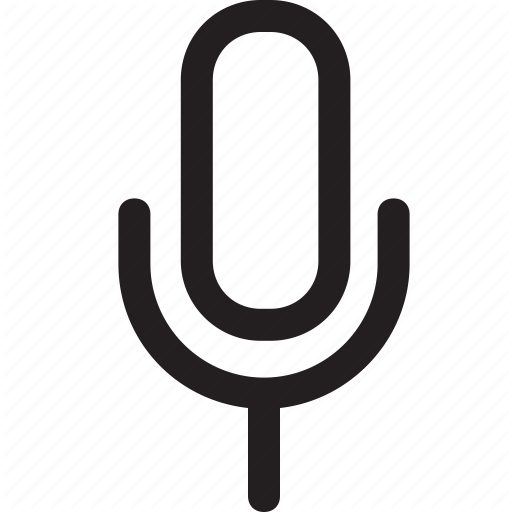 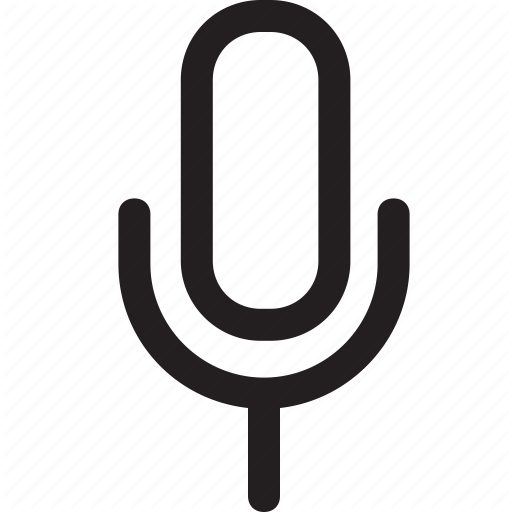 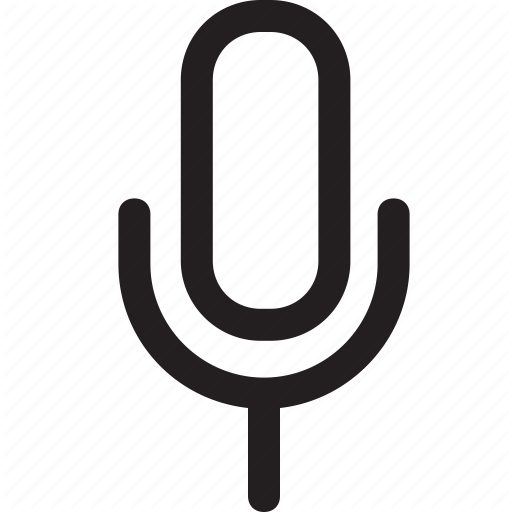 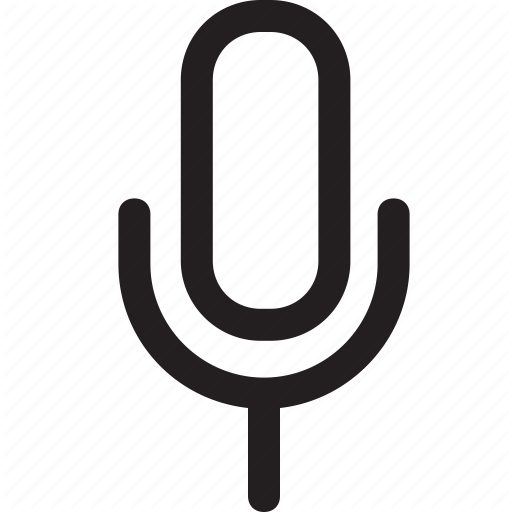 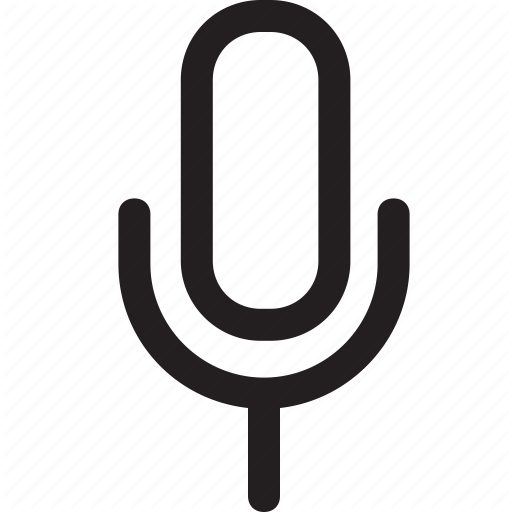 L
L
L
R
R
R
29
We have phone location estimated now.
By mapping the phone location with the acoustic channel, we get the near field HRTF
30
We have phone location estimated now.
By mapping the phone location with the acoustic channel, we get the near field HRTF
But in most of the cases, we will need far field HRTF
Near - Far Conversion
Our next module:
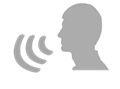 Far
Field
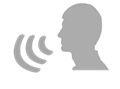 Near
Field
Near field HRTF: coming from a point source
Far field HRTF: coming from parallel lines
31
Technical Part 2:
Near - Far Conversion
32
Technical Part 2:
Near - Far Conversion
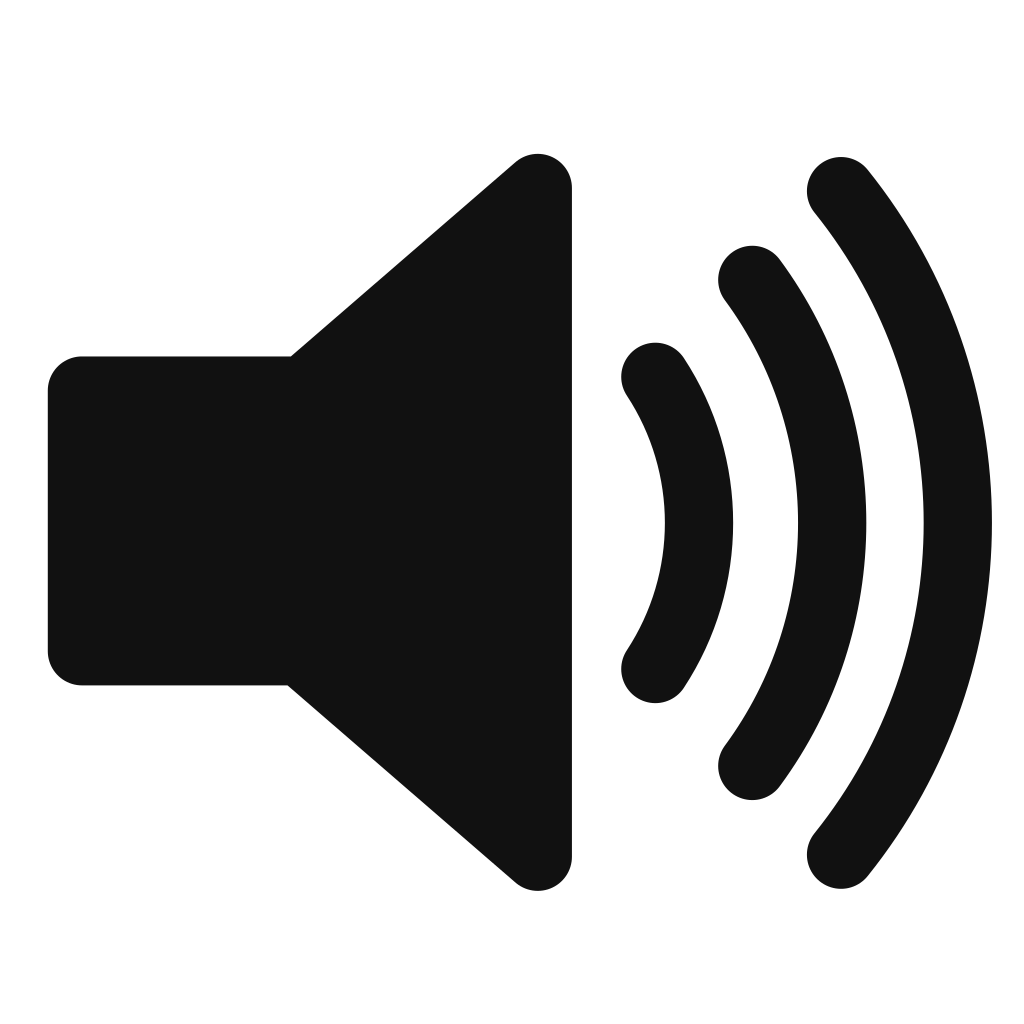 Far field source
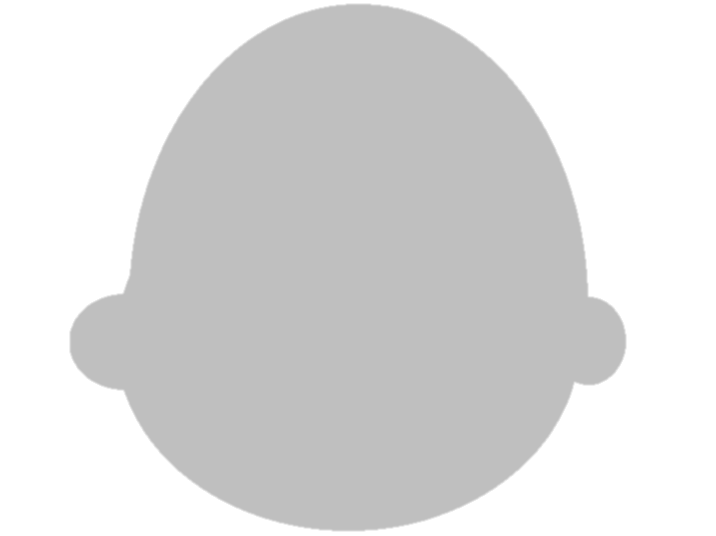 L
R
A (Near field trajectory)
33
Technical Part 2:
Near - Far Conversion
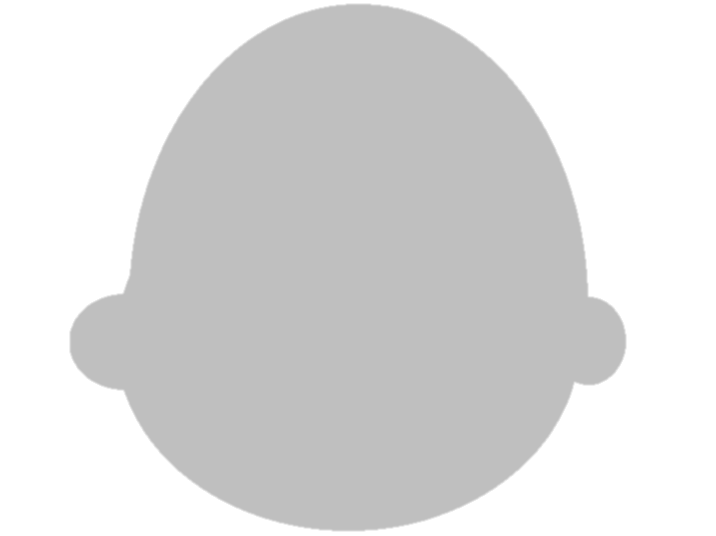 L
R
A (Near field trajectory)
34
Technical Part 2:
Near - Far Conversion
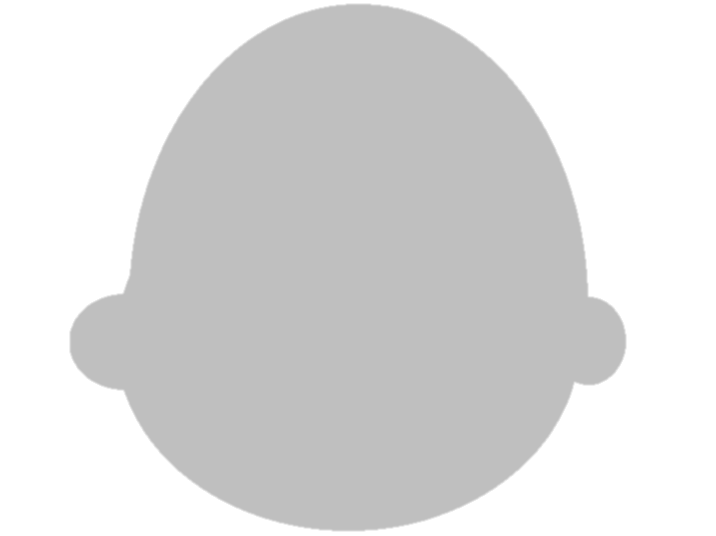 L
R
A (Near field trajectory)
35
Technical Part 2:
Near - Far Conversion
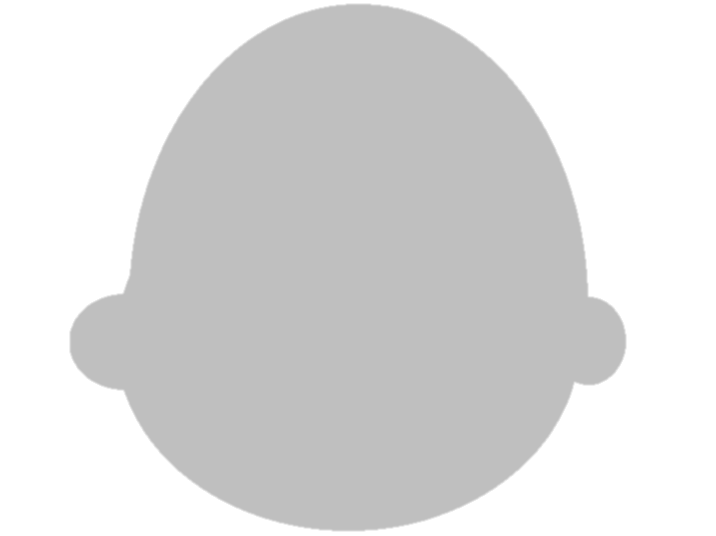 L
R
A (Near field trajectory)
36
Technical Part 2:
Near - Far Conversion
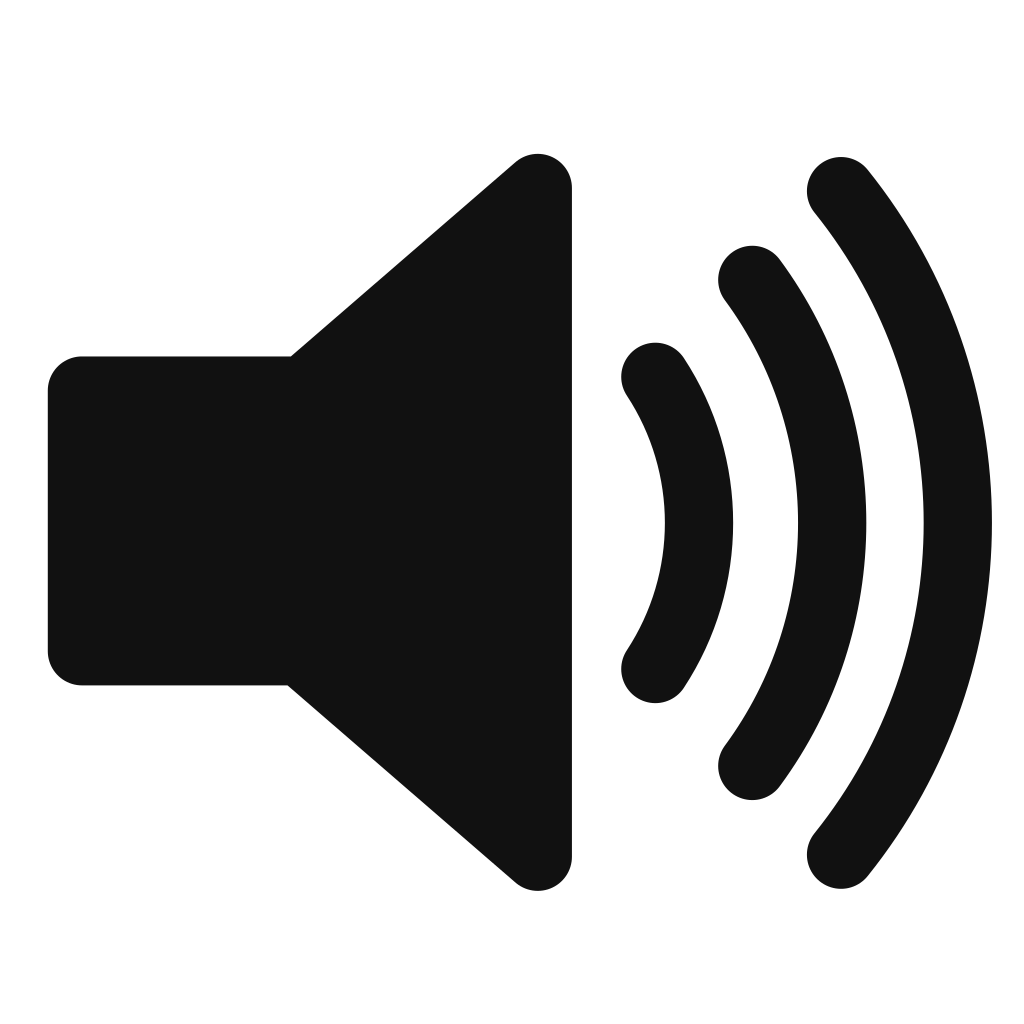 Far field source
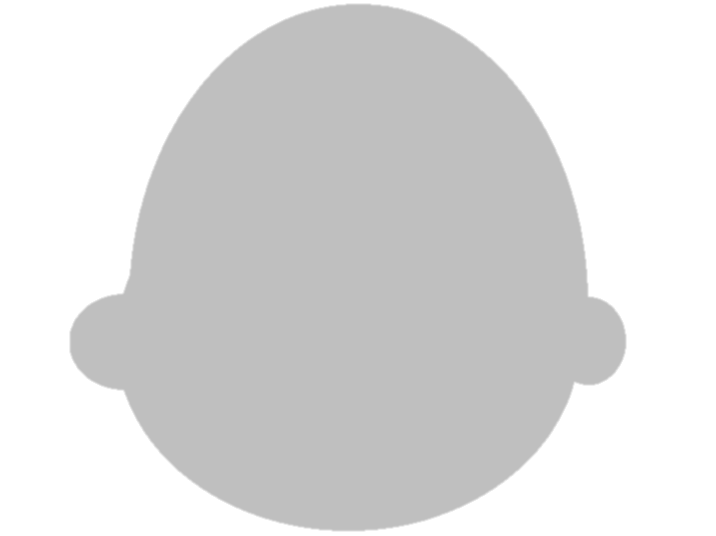 L
R
A (Near field trajectory)
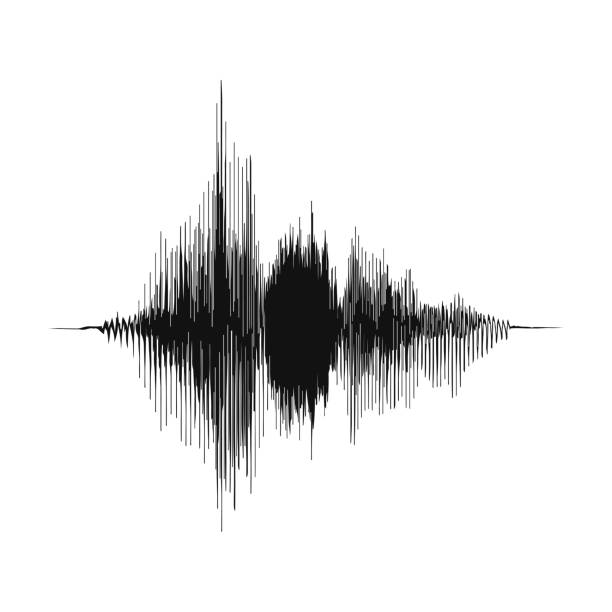 We now have the far field HRTF estimated.
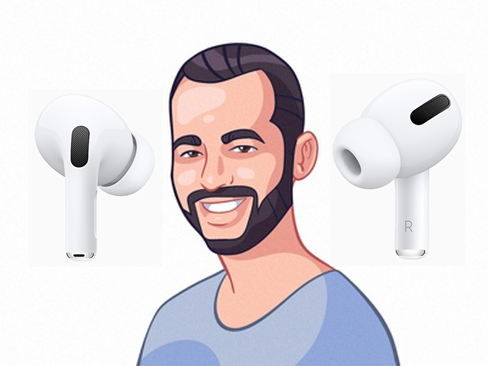 UNIQ HRTF
Sounds real!!
Any voice or sound
37
Implementation and Evaluation
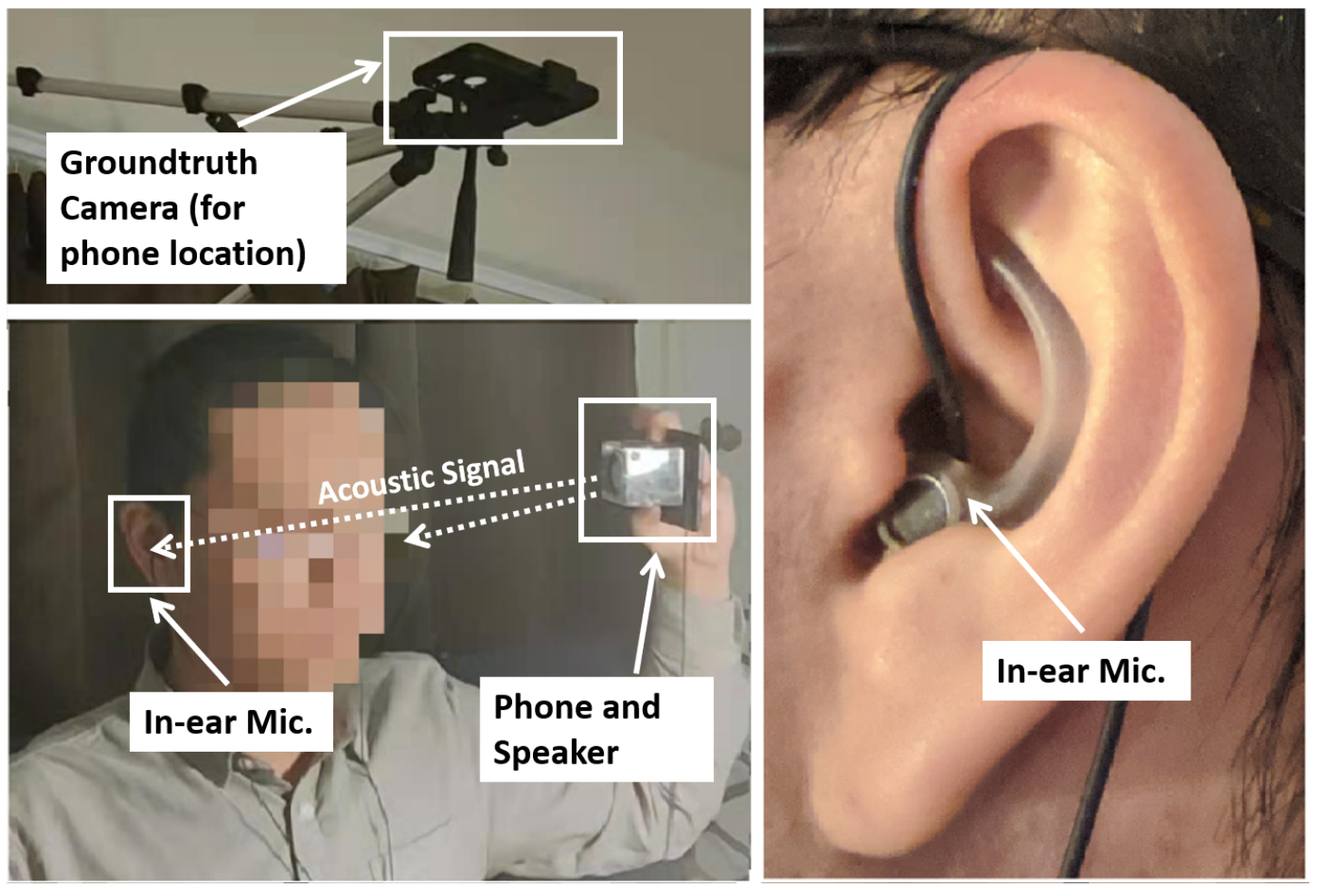 We implemented UNIQ on COTS mobile devices
38
[Speaker Notes: Finally, let me talk about implementation and evaluation. We implemented UNIQ on COTS mobile devices , including a smartphone, speaker, and in-ear microphone.]
Implementation and Evaluation
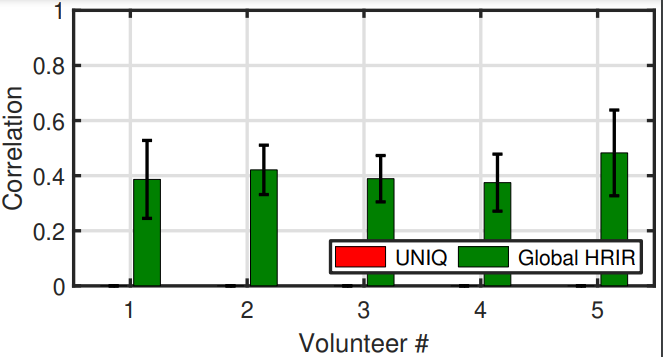 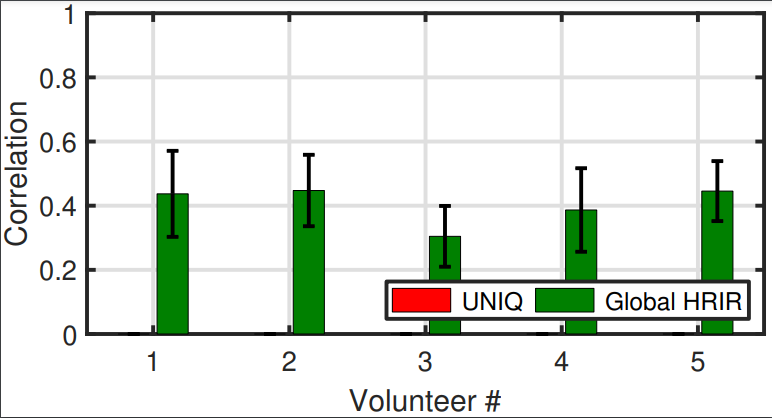 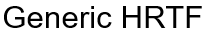 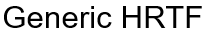 39
[Speaker Notes: We show that UNIQ generates HRTF 1.8x more accurate than global HRTF.

In terms of estimating real world sound AoA, UNIQ can decrease the error of by 3X than if we use a global HRTF.]
Implementation and Evaluation
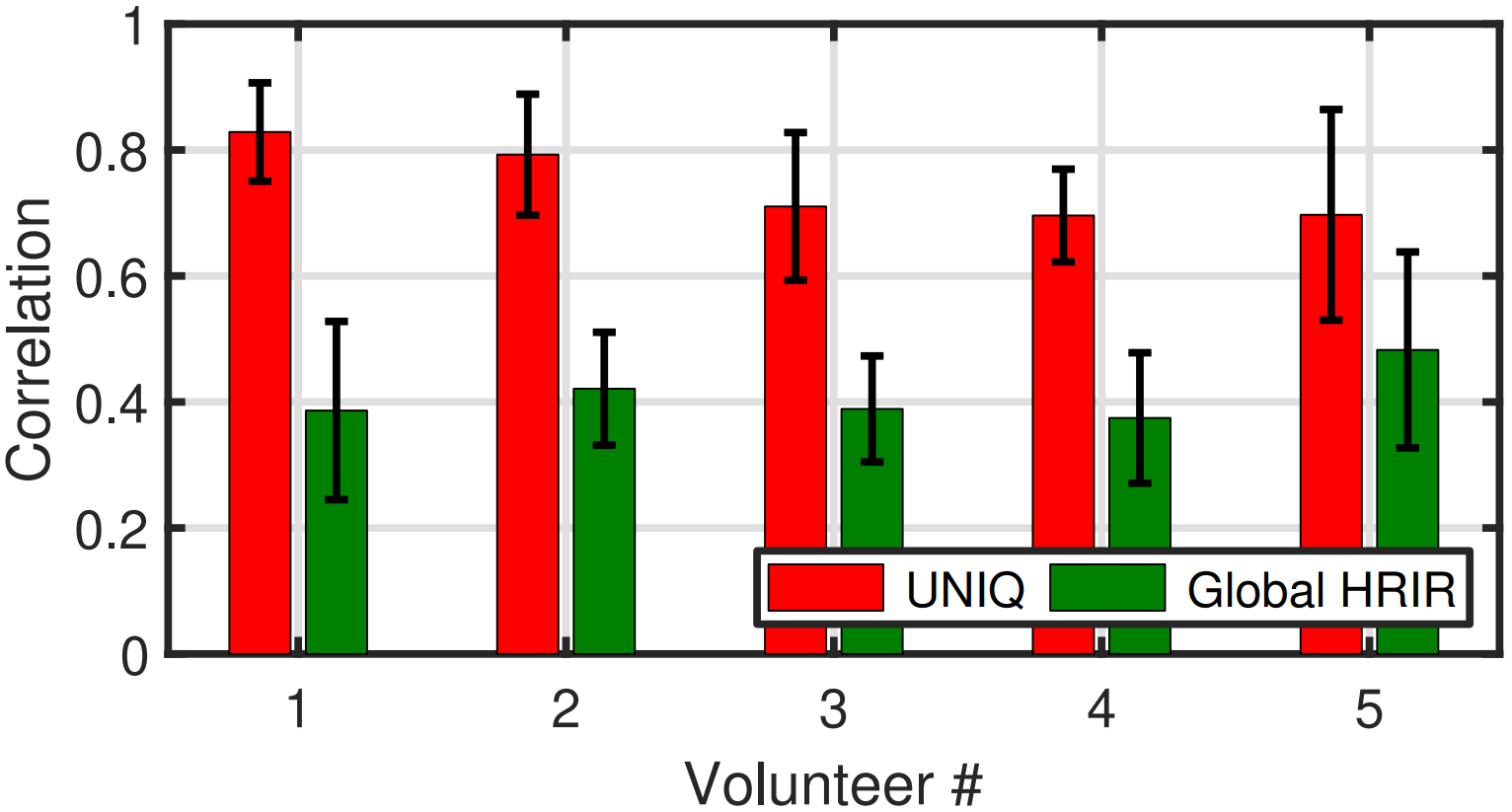 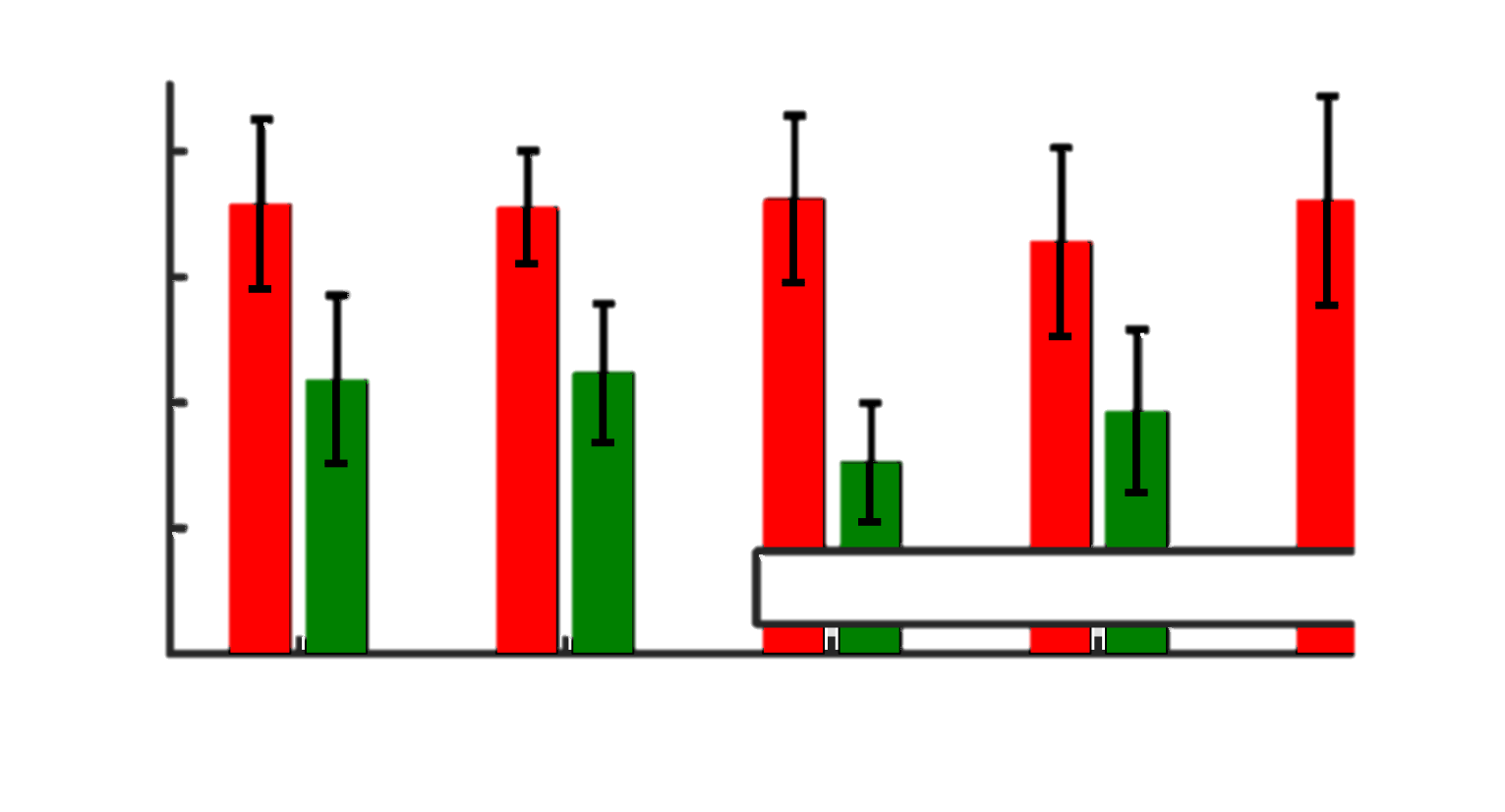 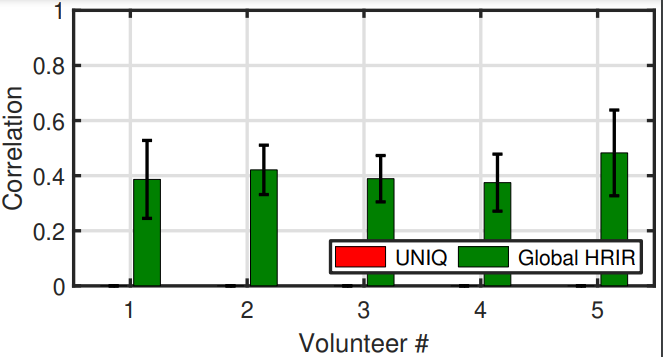 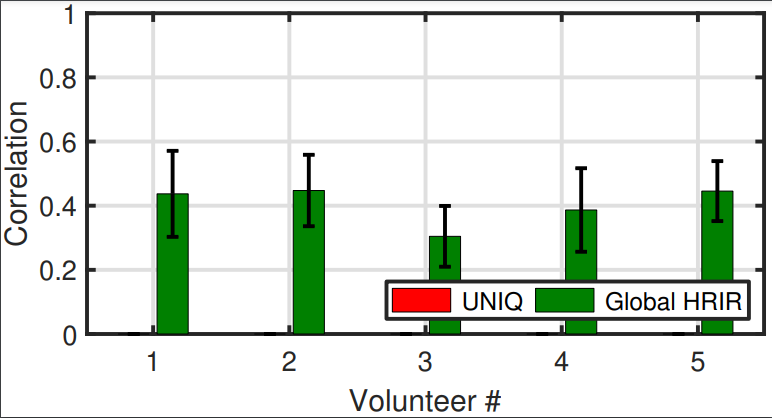 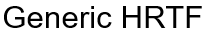 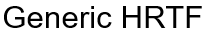 UNIQ generates HRTF 1.8x more accurate than generic HRTF
More results in the paper
40
[Speaker Notes: We show that UNIQ generates HRTF 1.8x more accurate than global HRTF.

In terms of estimating real world sound AoA, UNIQ can decrease the error of by 3X than if we use a global HRTF.]
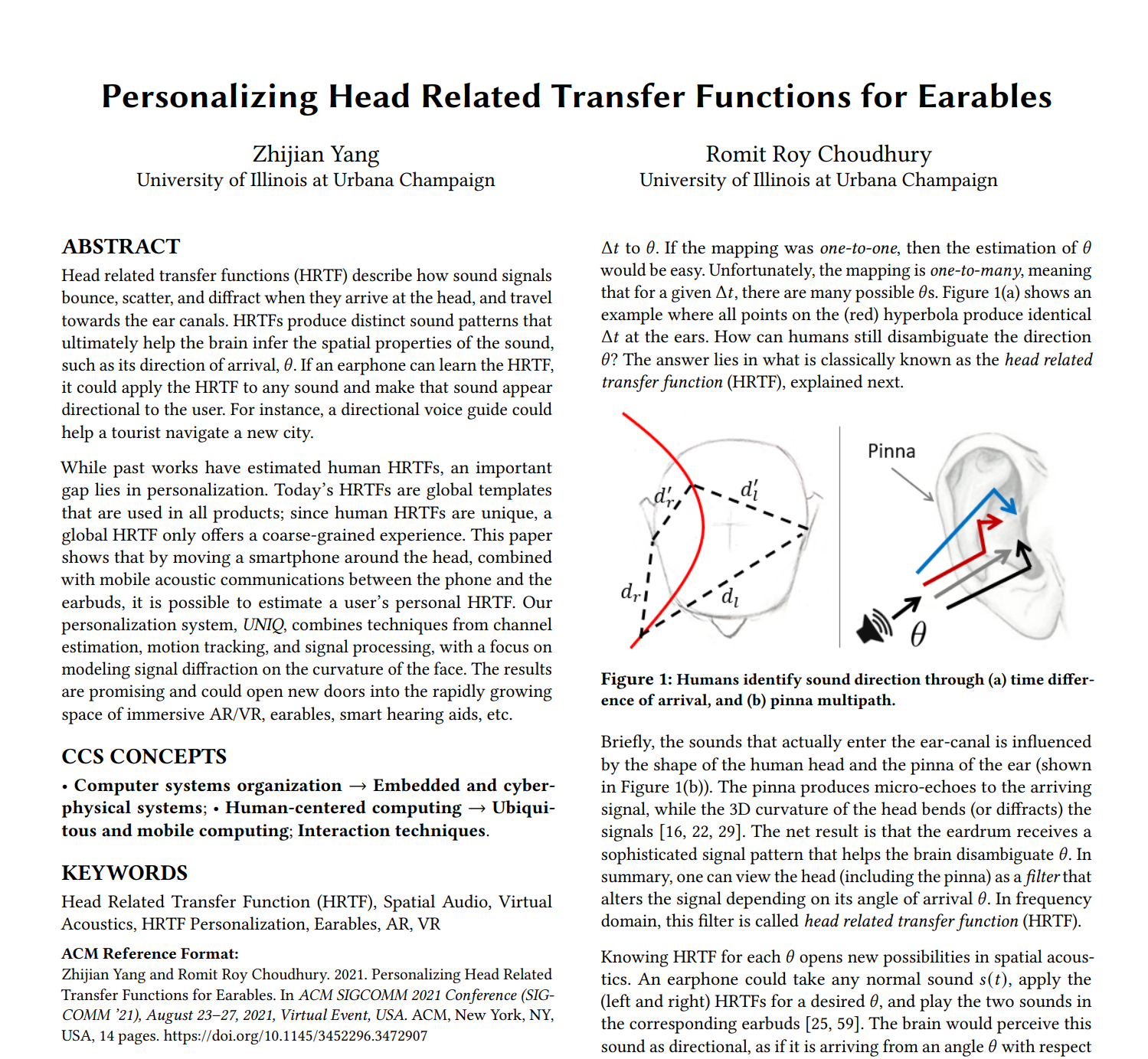 More details in the paper …

Thanks.
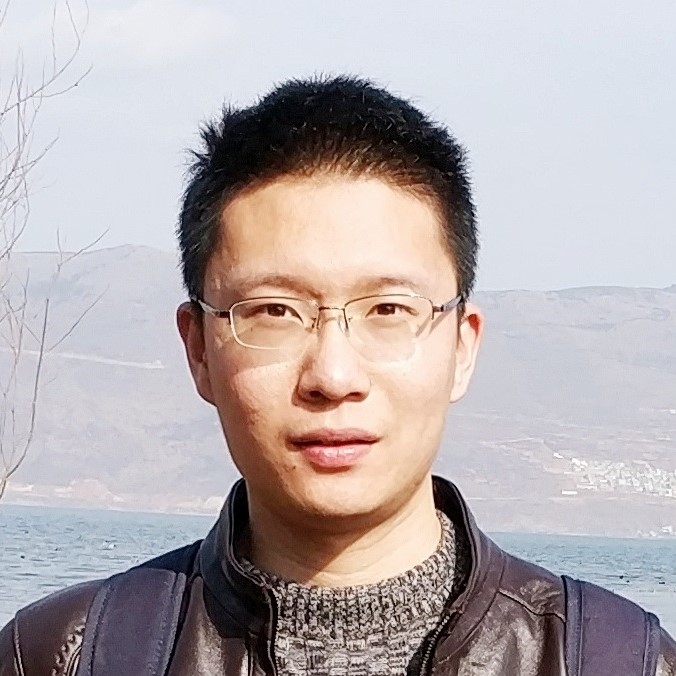 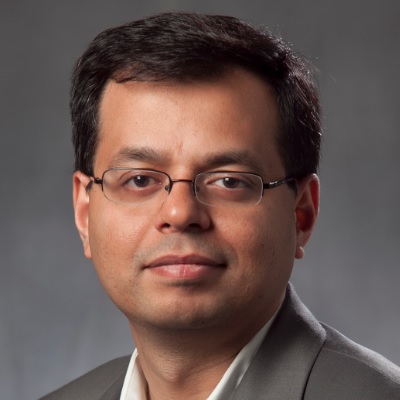 Zhijian
Romit
41
Other than making user hear better, what else can personalized HRTF do?
We present one application here: binaural AoA estimation
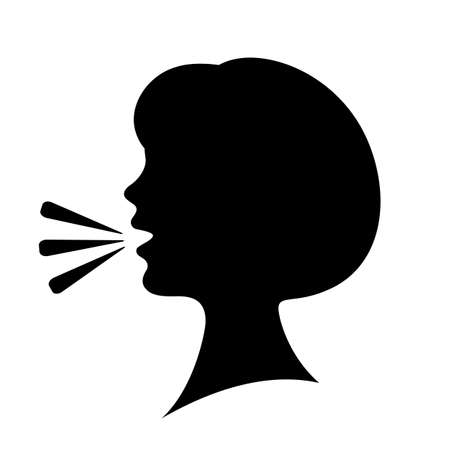 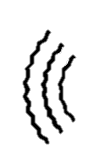 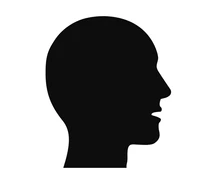 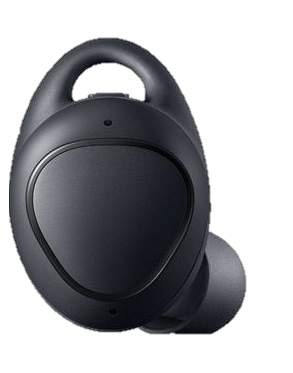 Hearing aids beamforming
42
Other than making user hear better, what else can personalized HRTF do?
We present one application here: binaural AoA estimation
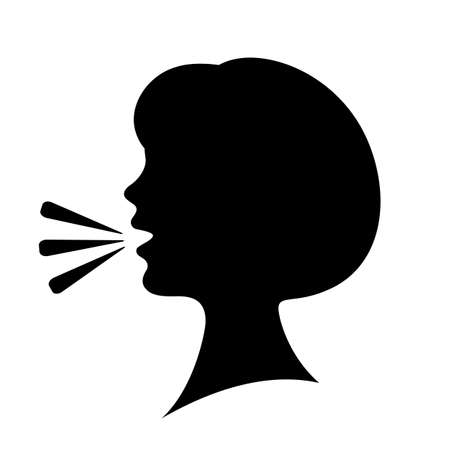 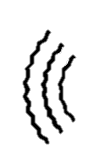 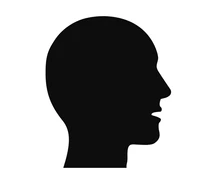 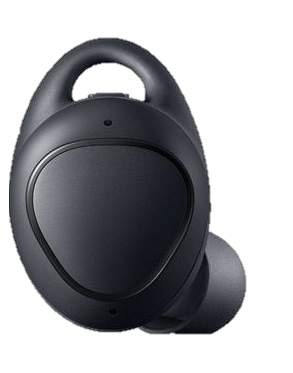 Hearing aids beamforming
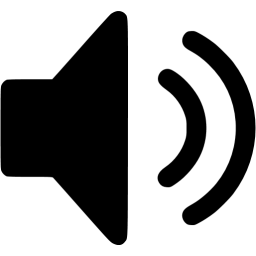 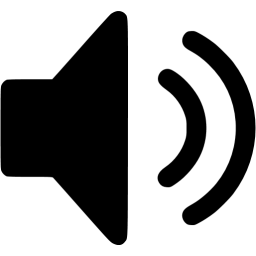 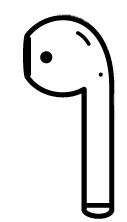 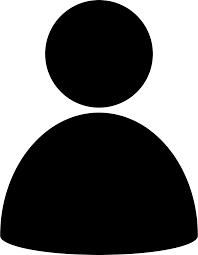 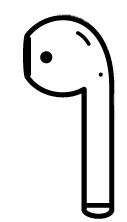 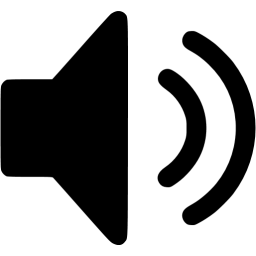 43
Sound based user localization
Other than making user hear better, what else can personalized HRTF do?
We present one application here: binaural AoA estimation
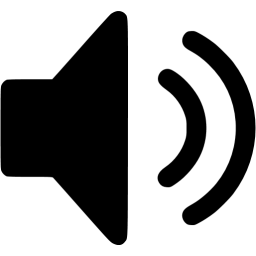 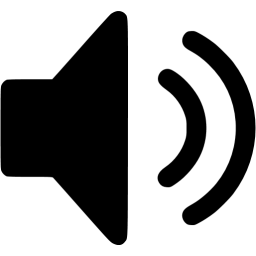 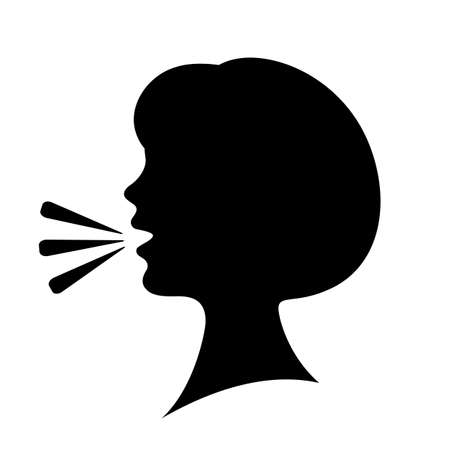 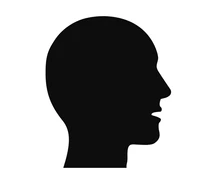 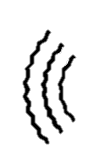 Binaural recording
binaural AoA estimation
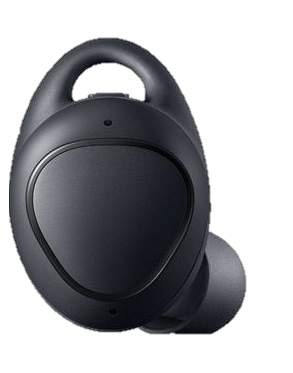 AoA
Estimated HRTF
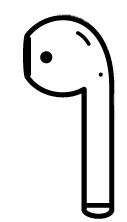 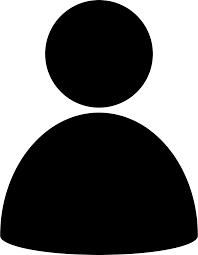 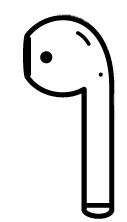 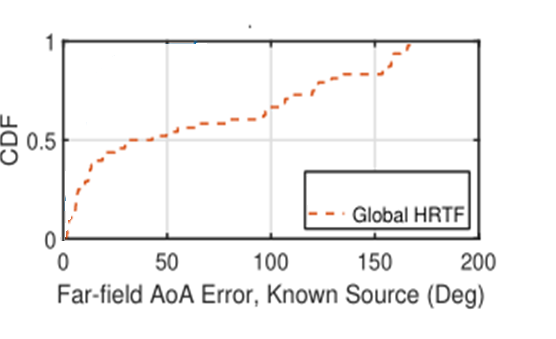 Hearing aids beamforming
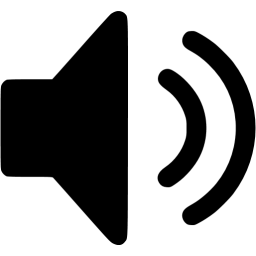 44
Sound based user localization
Other than making user hear better, what else can personalized HRTF do?
We present one application here: binaural AoA estimation
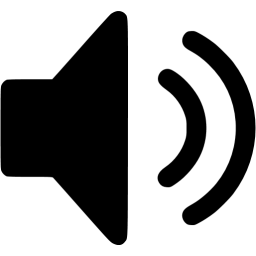 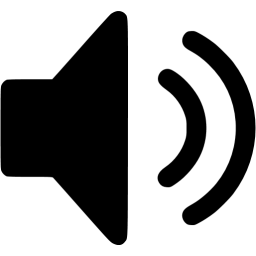 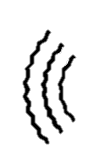 Binaural recording
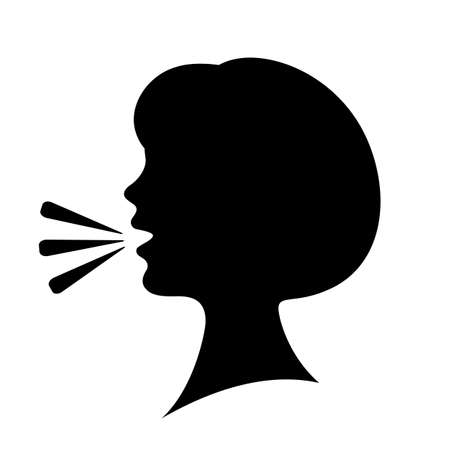 binaural AoA estimation
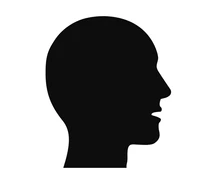 AoA
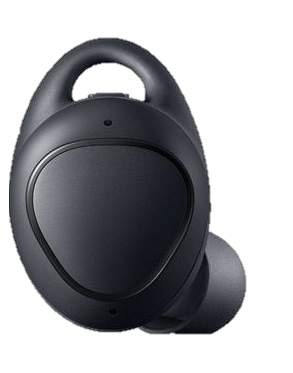 Estimated HRTF
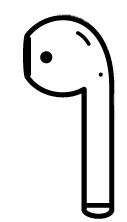 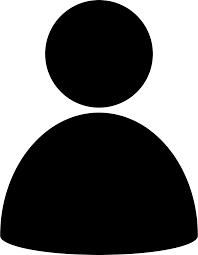 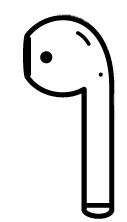 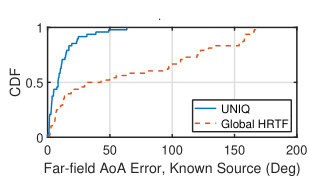 Hearing aids beamforming
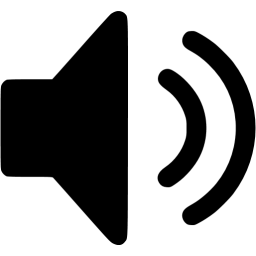 For estimating real world sound direction: UNIQ can decrease the error of by 3X
45
Sound based user localization